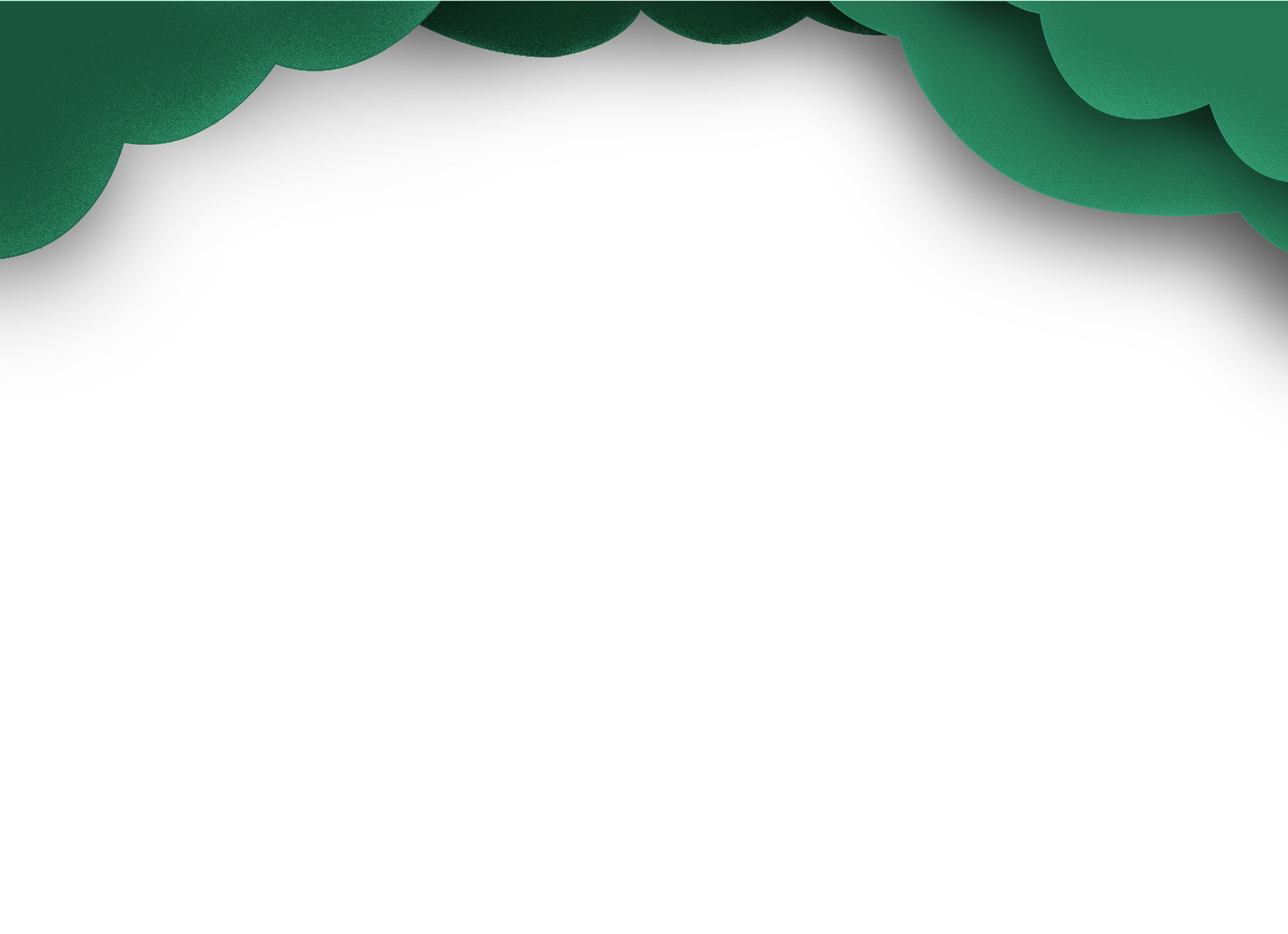 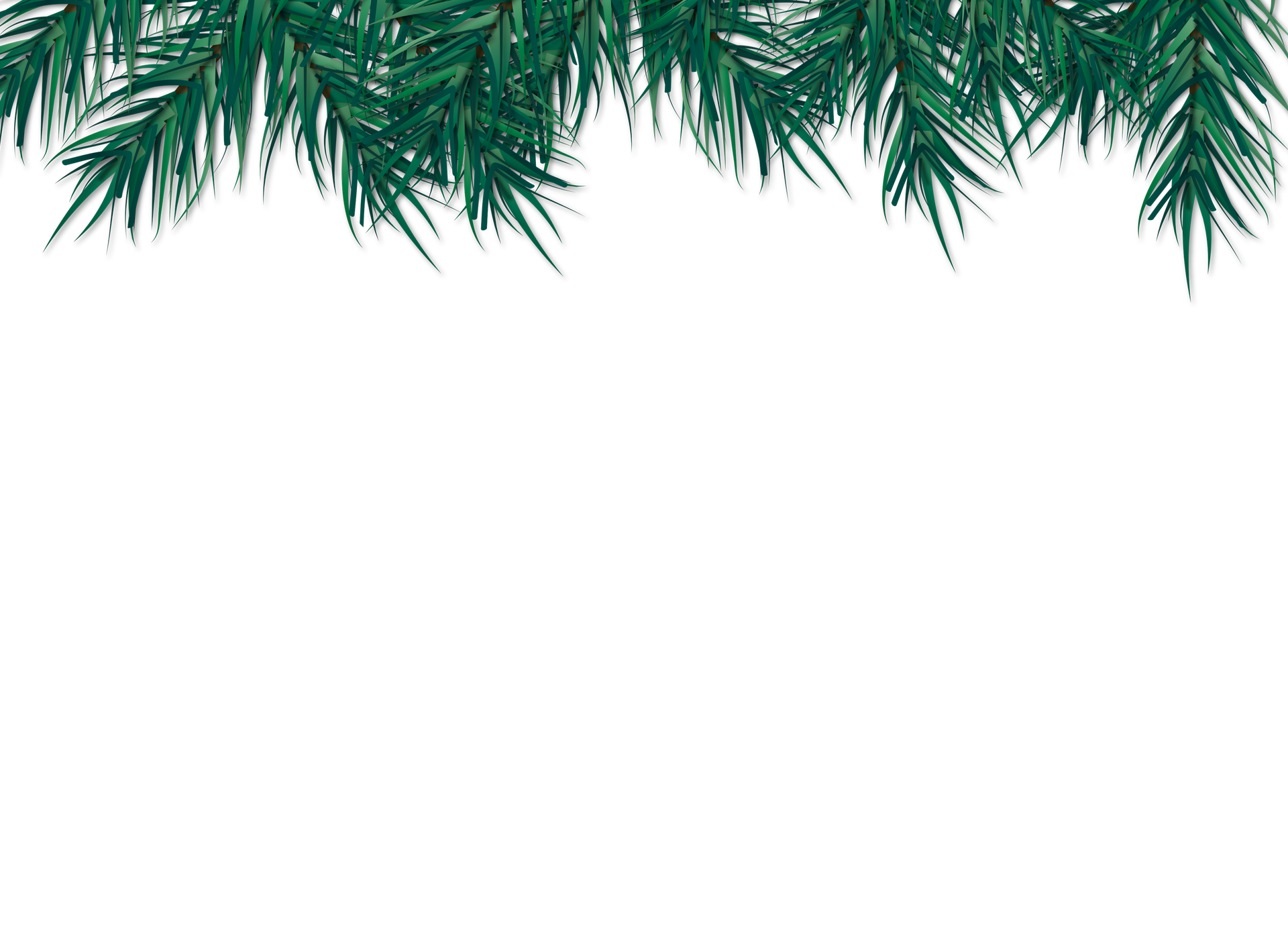 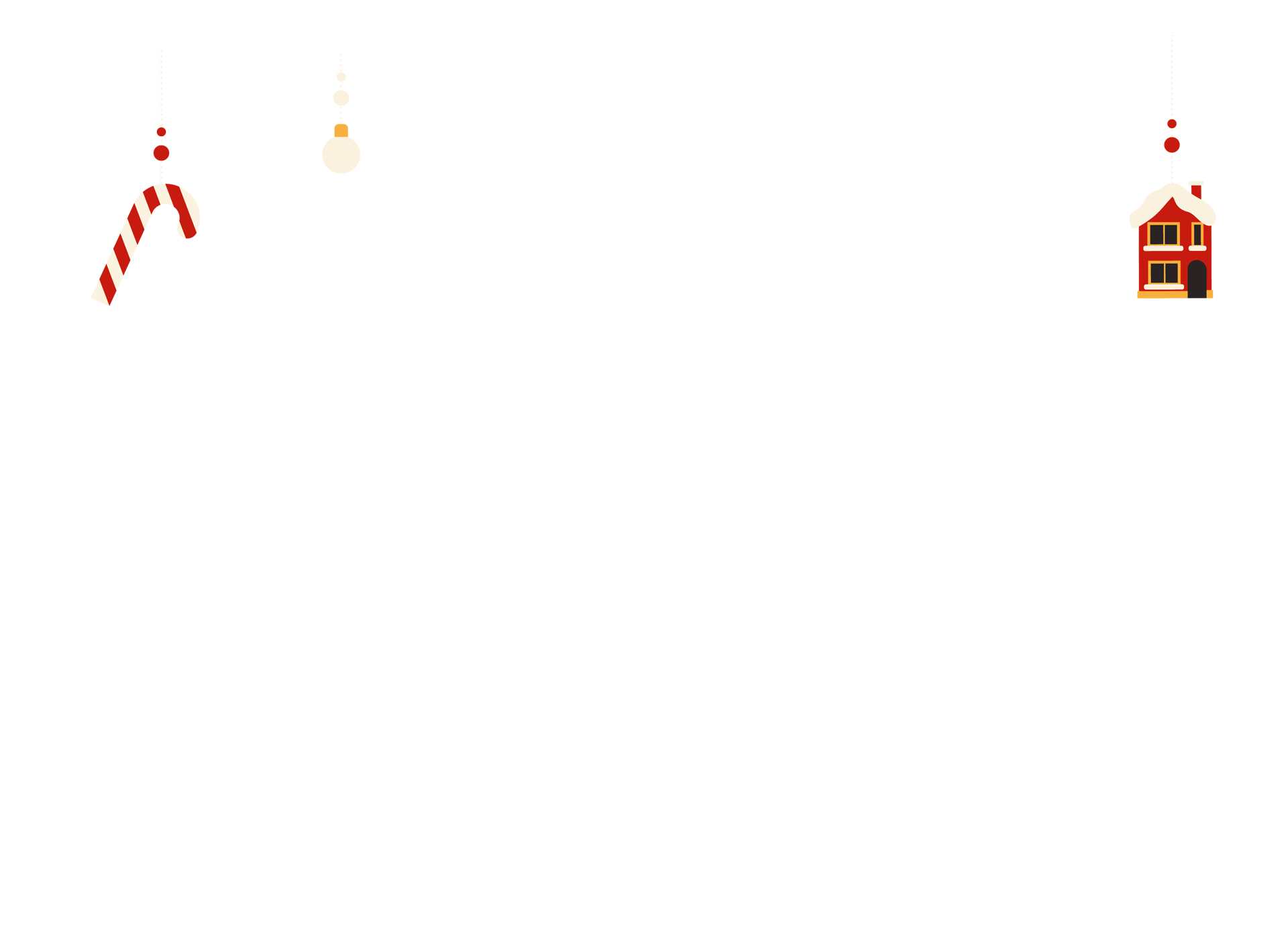 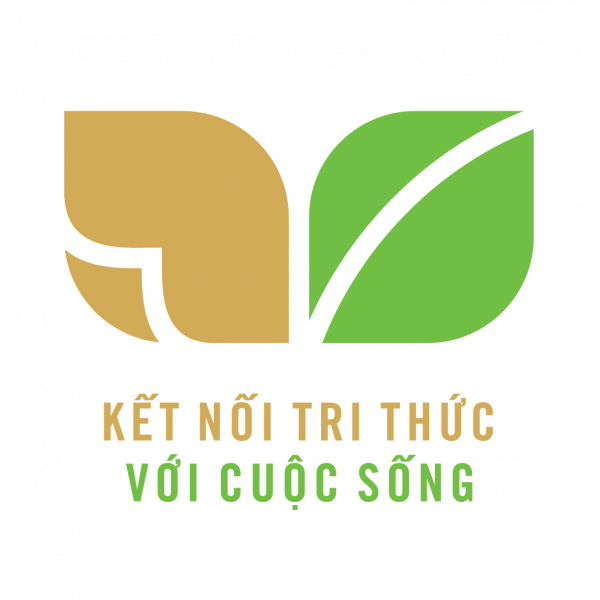 Tự nhiên xã hội 3
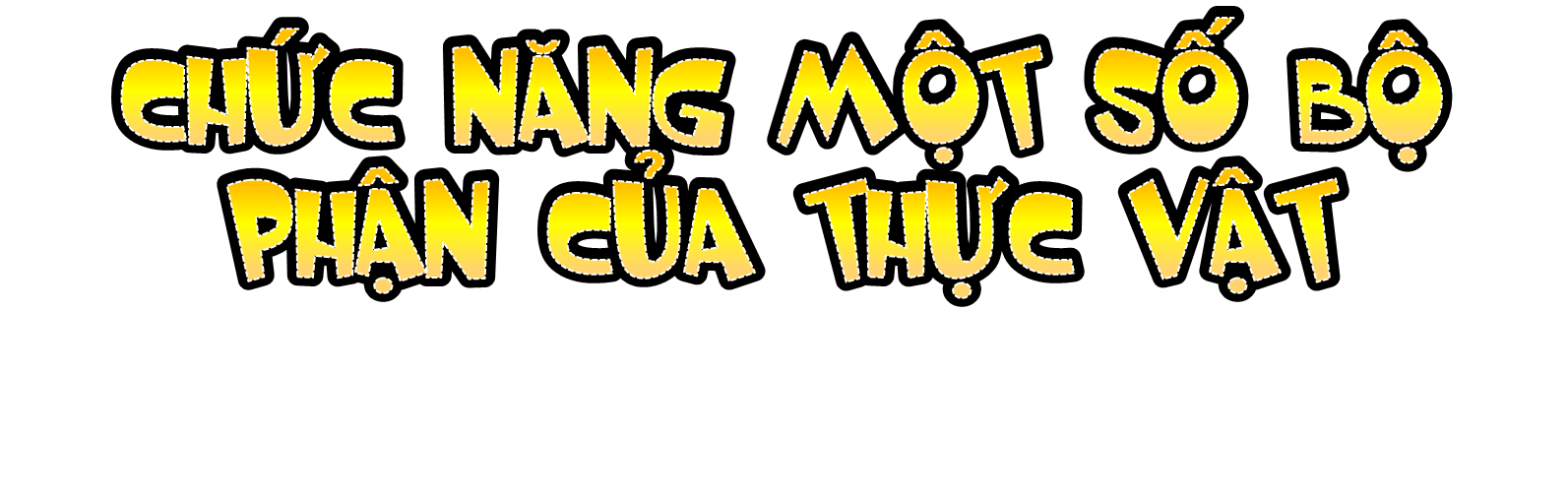 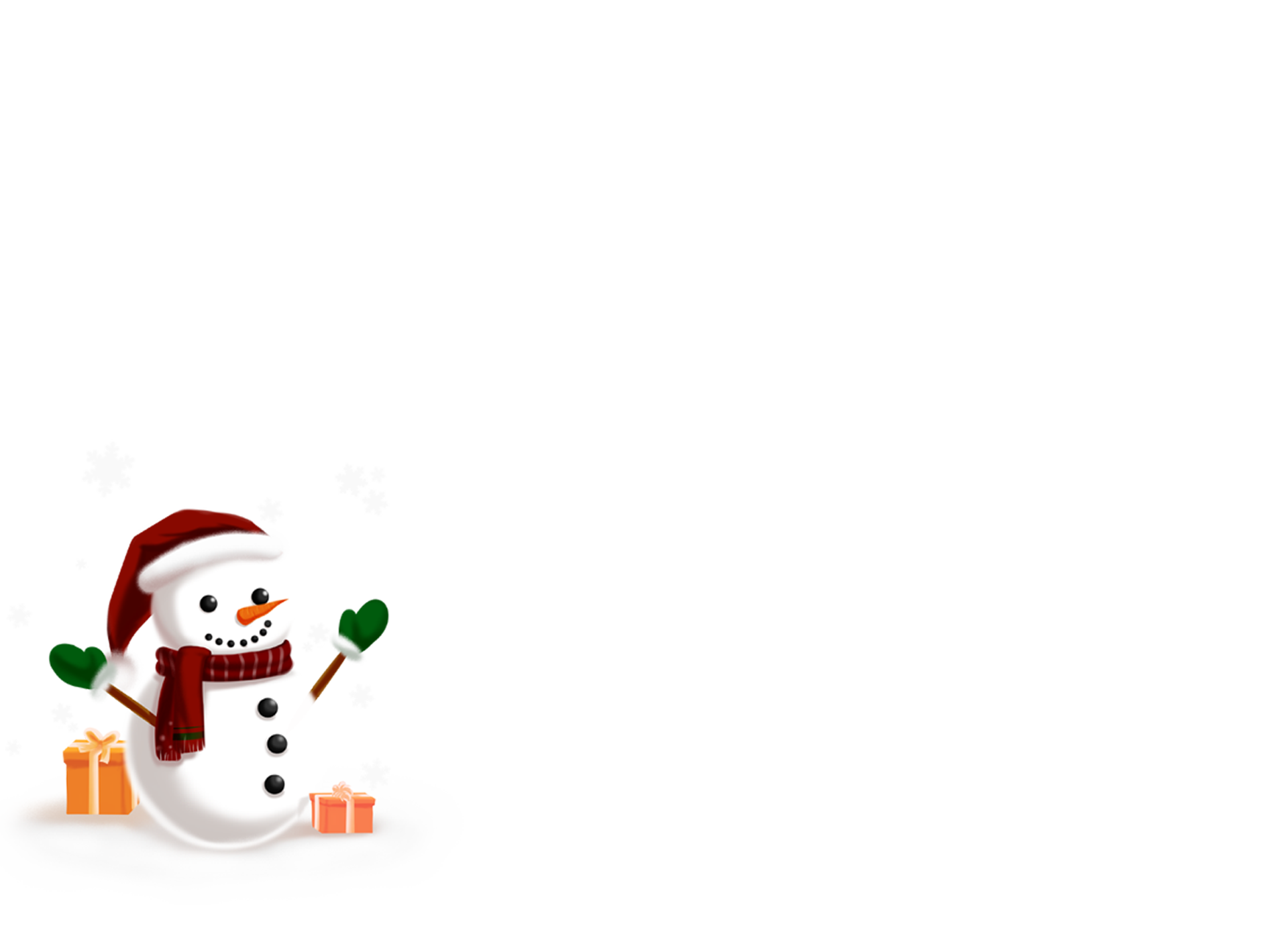 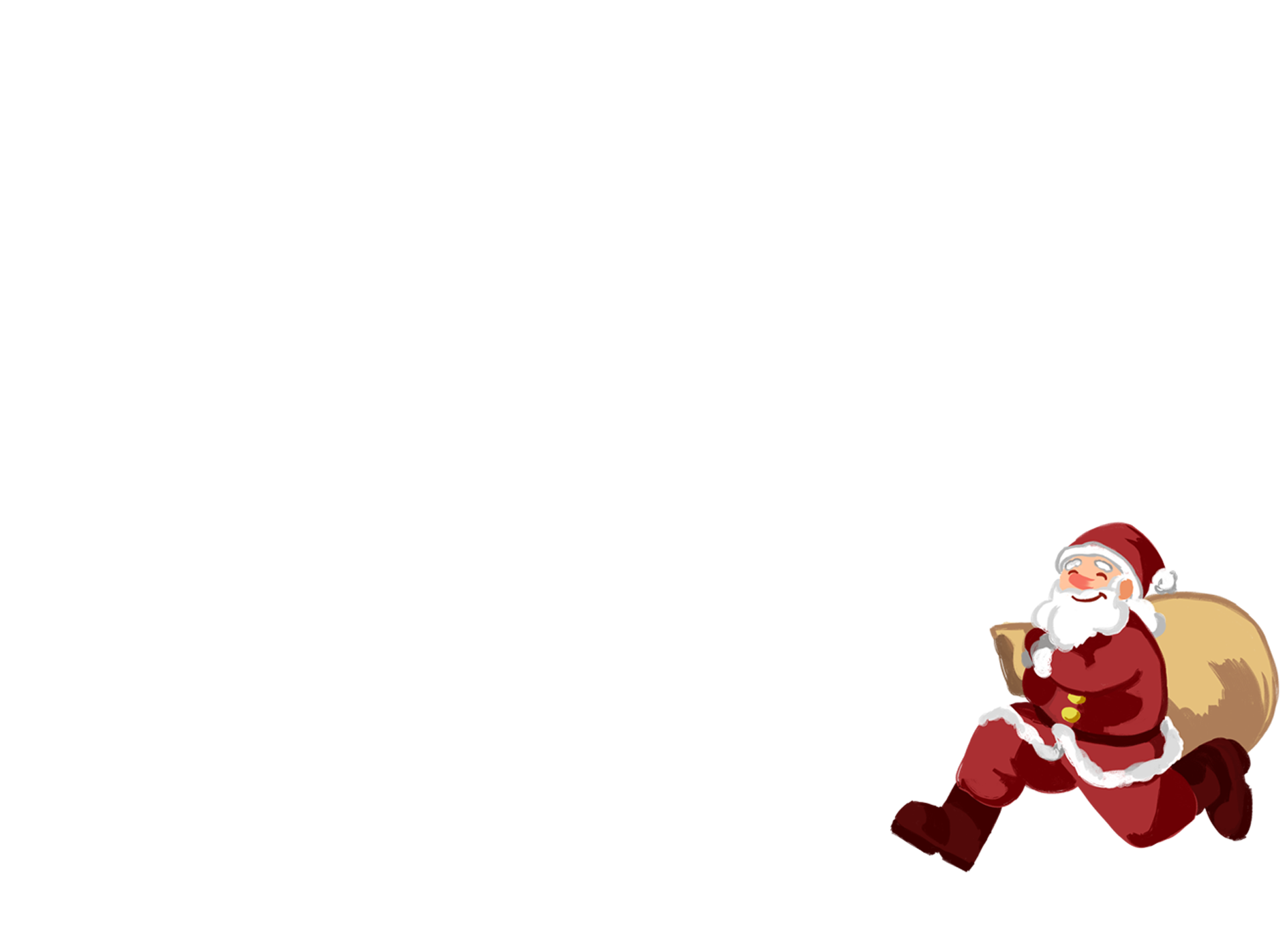 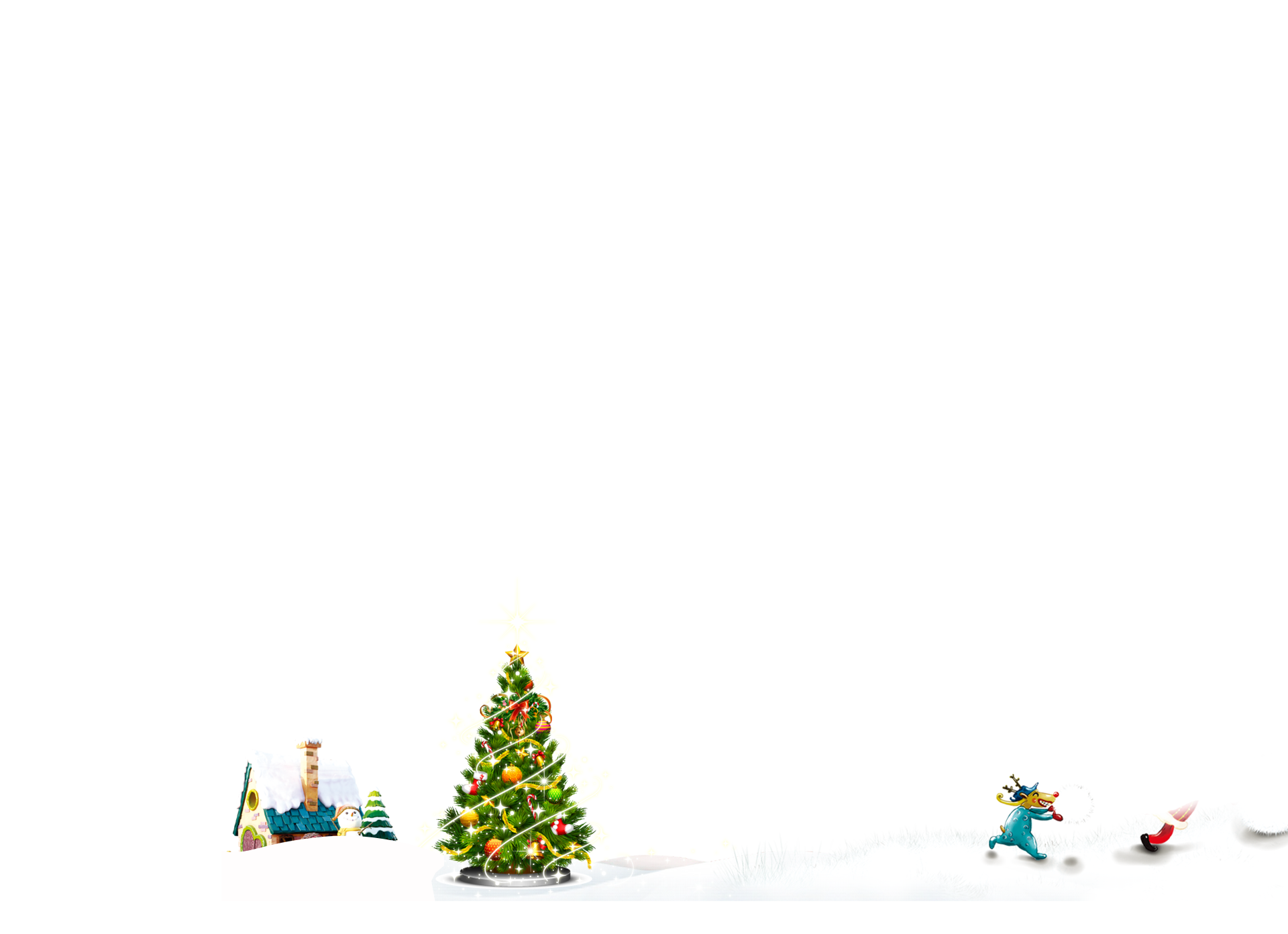 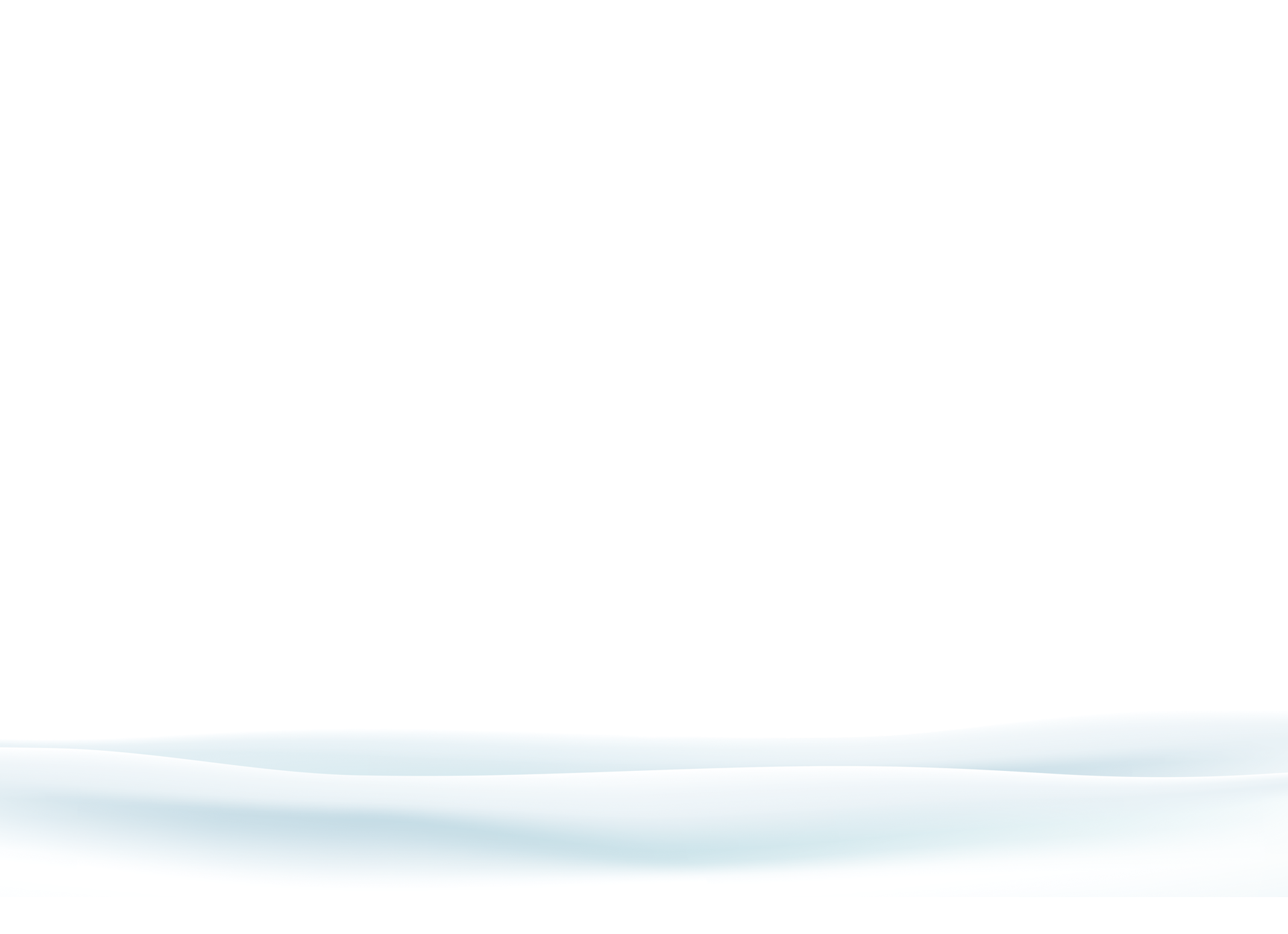 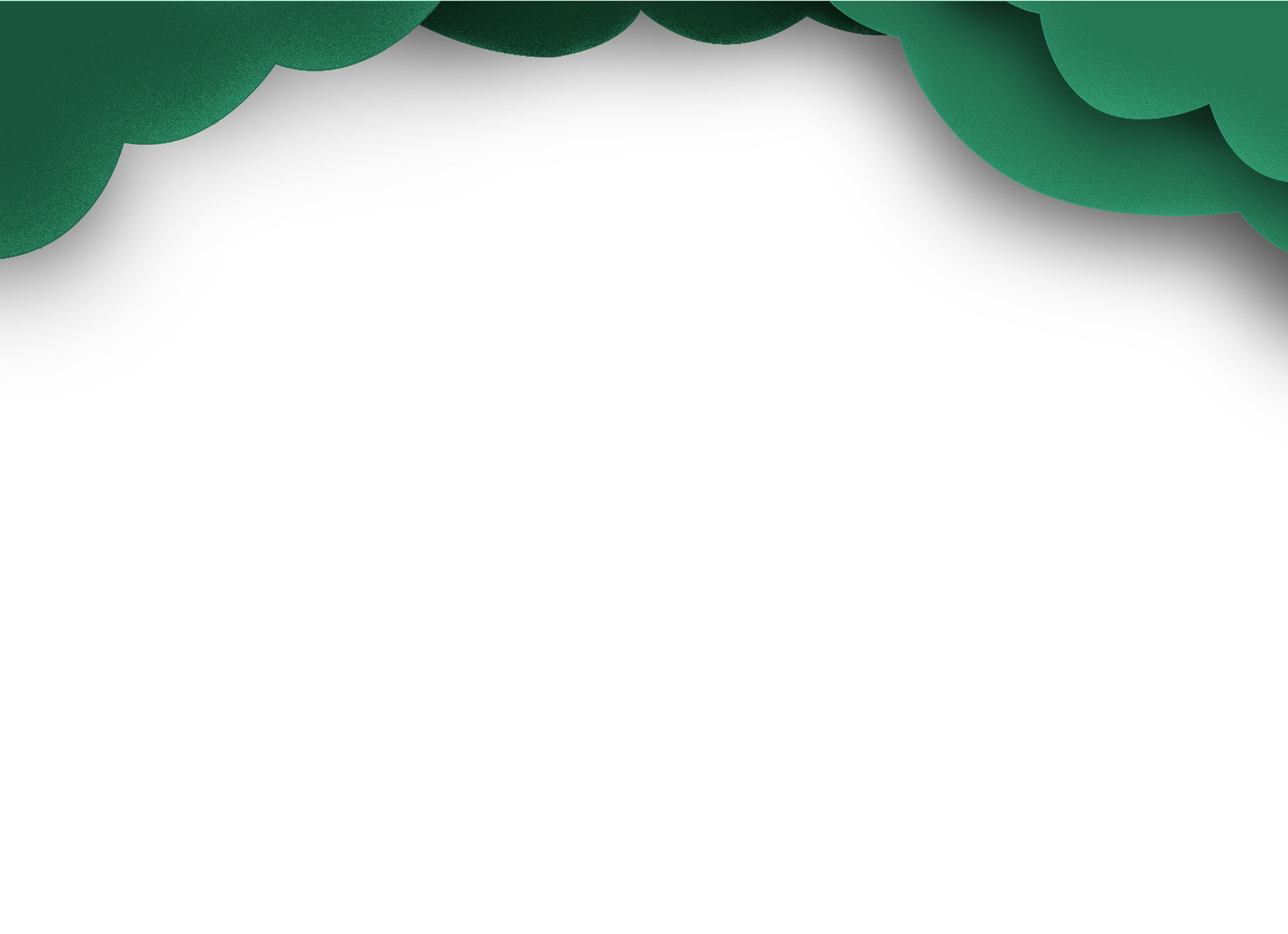 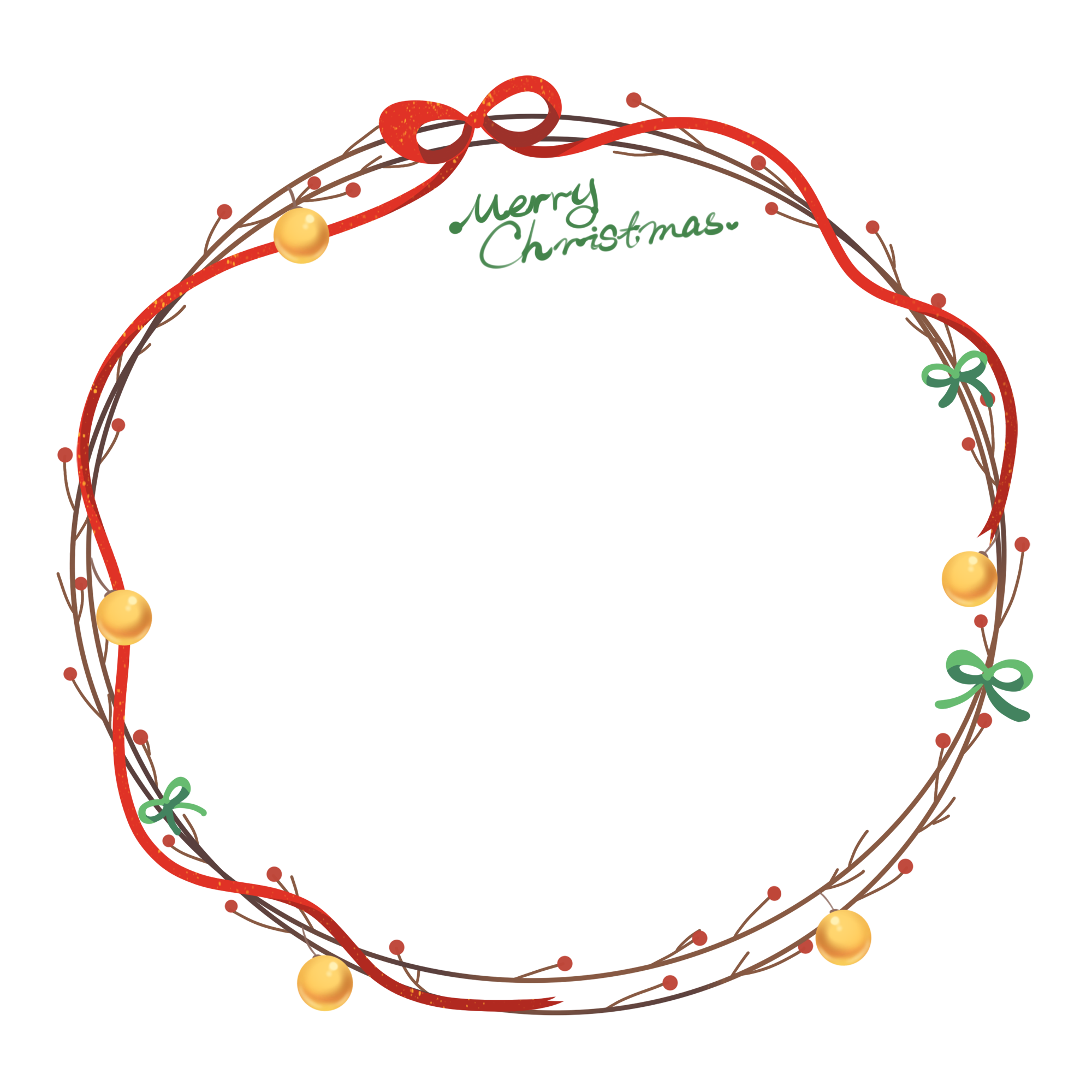 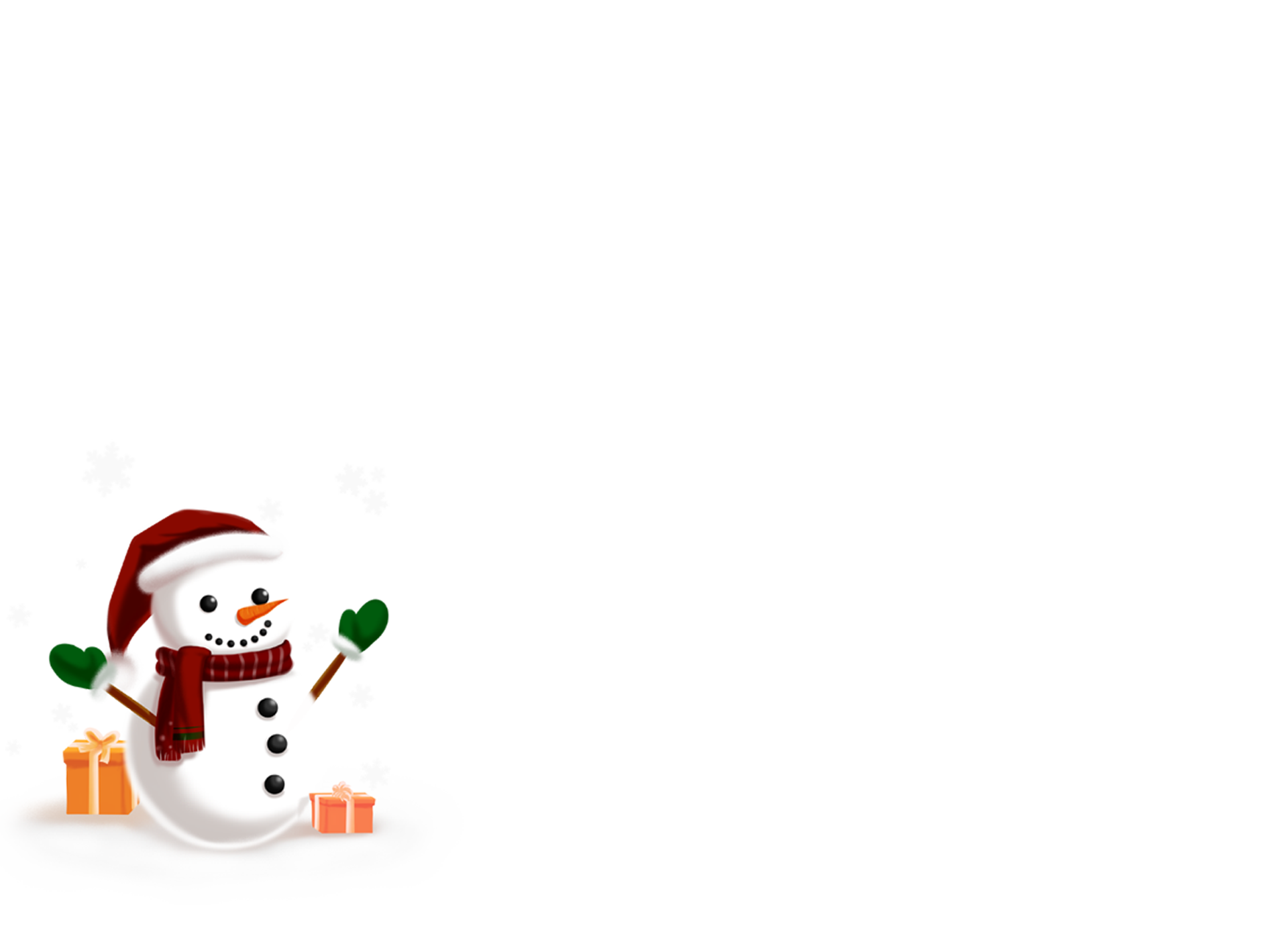 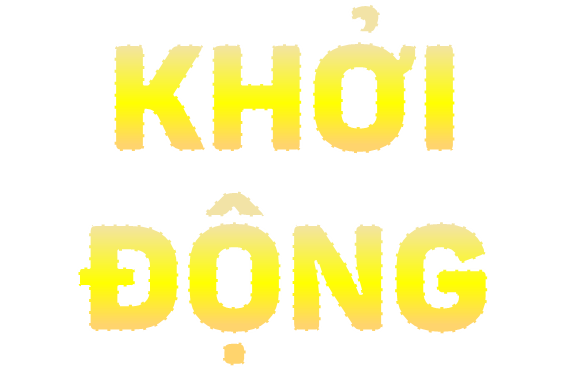 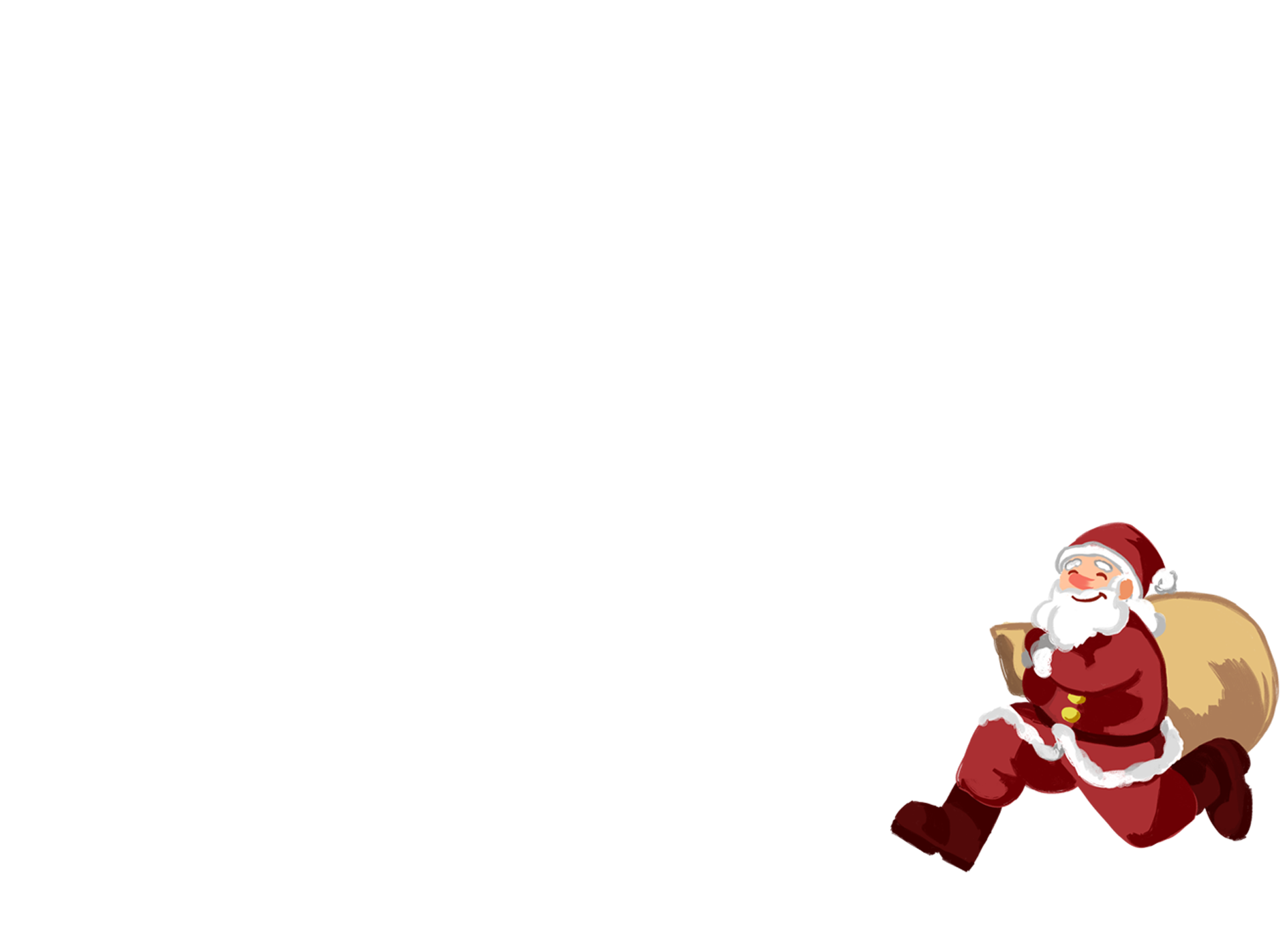 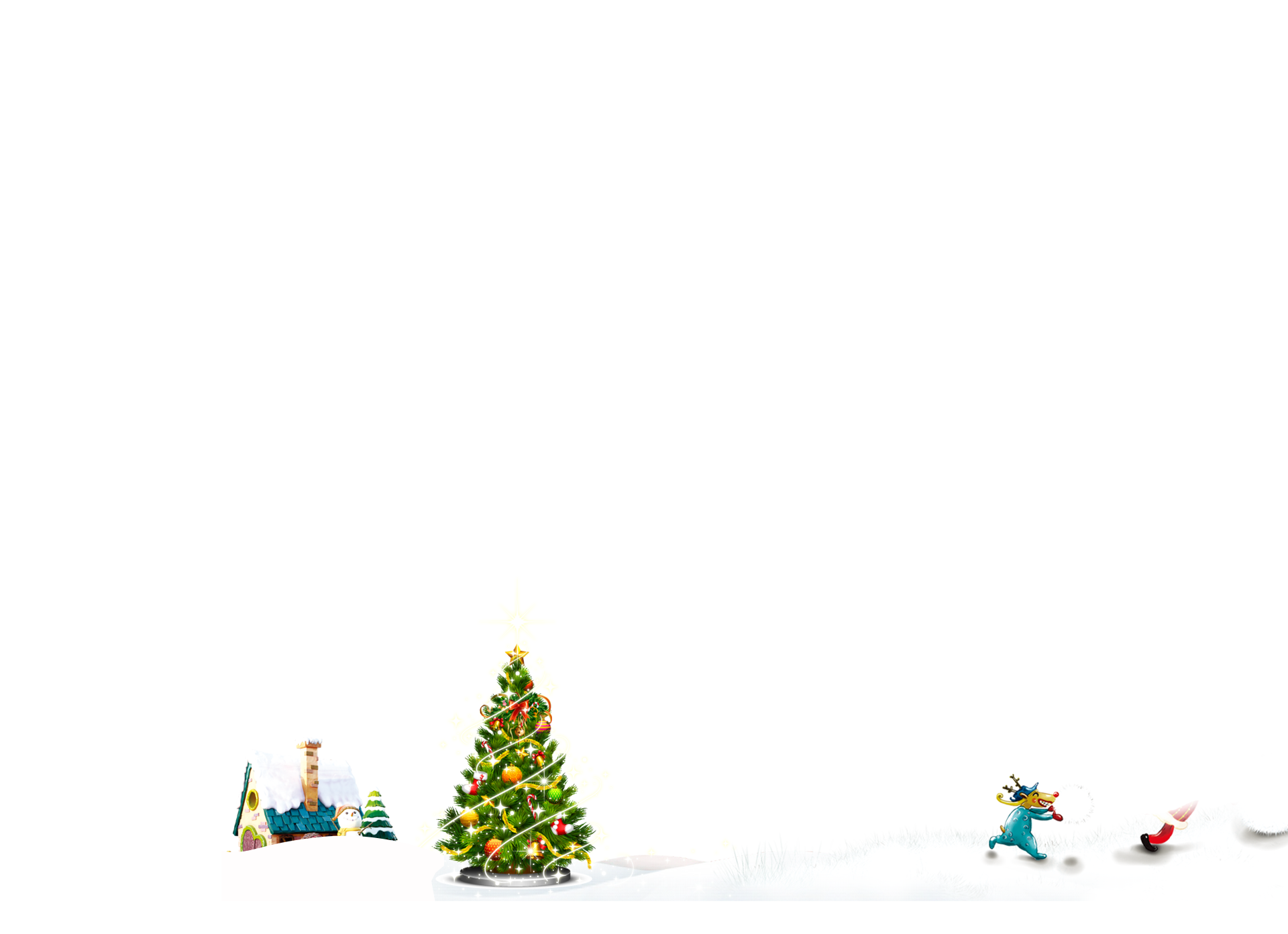 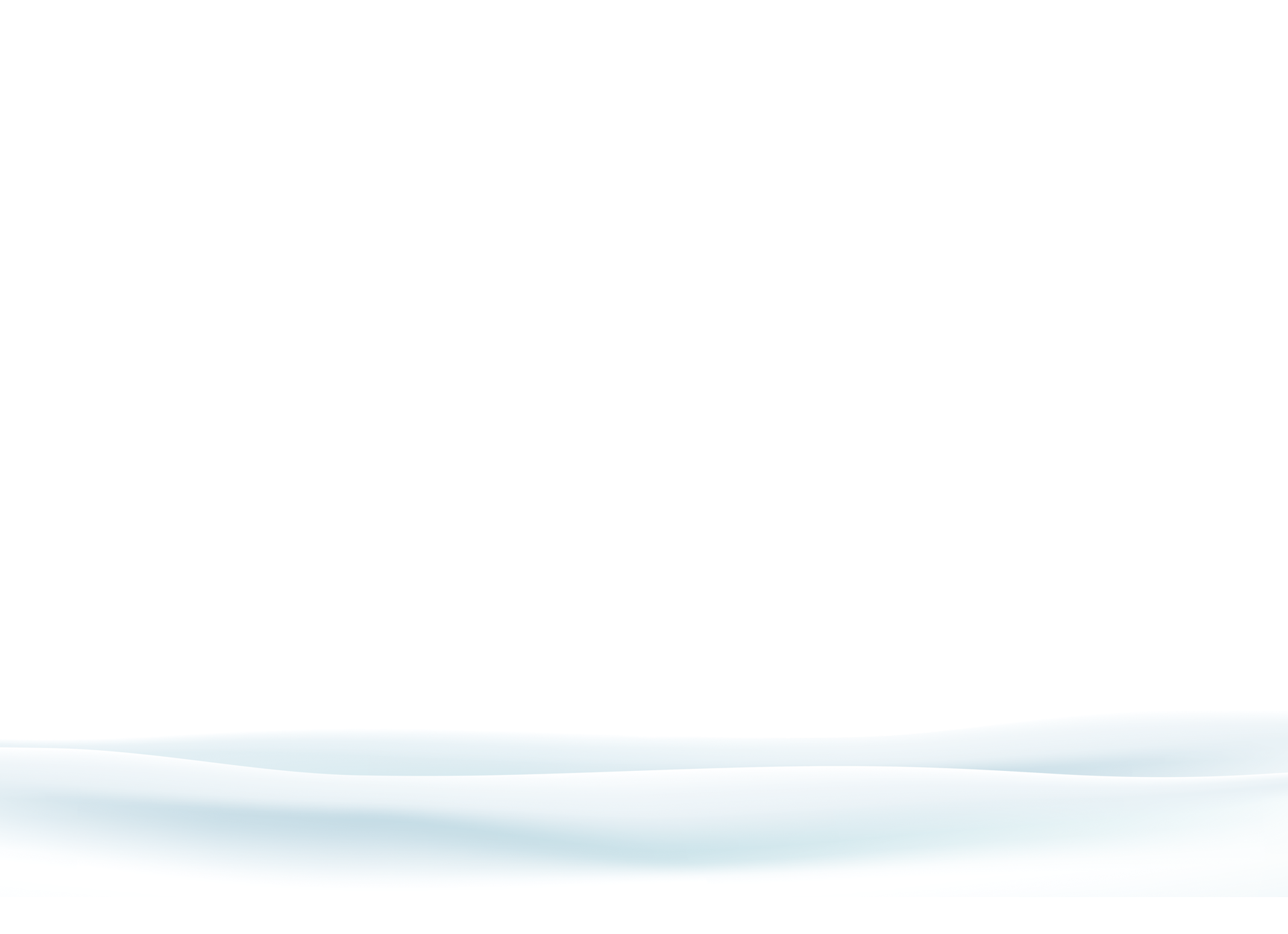 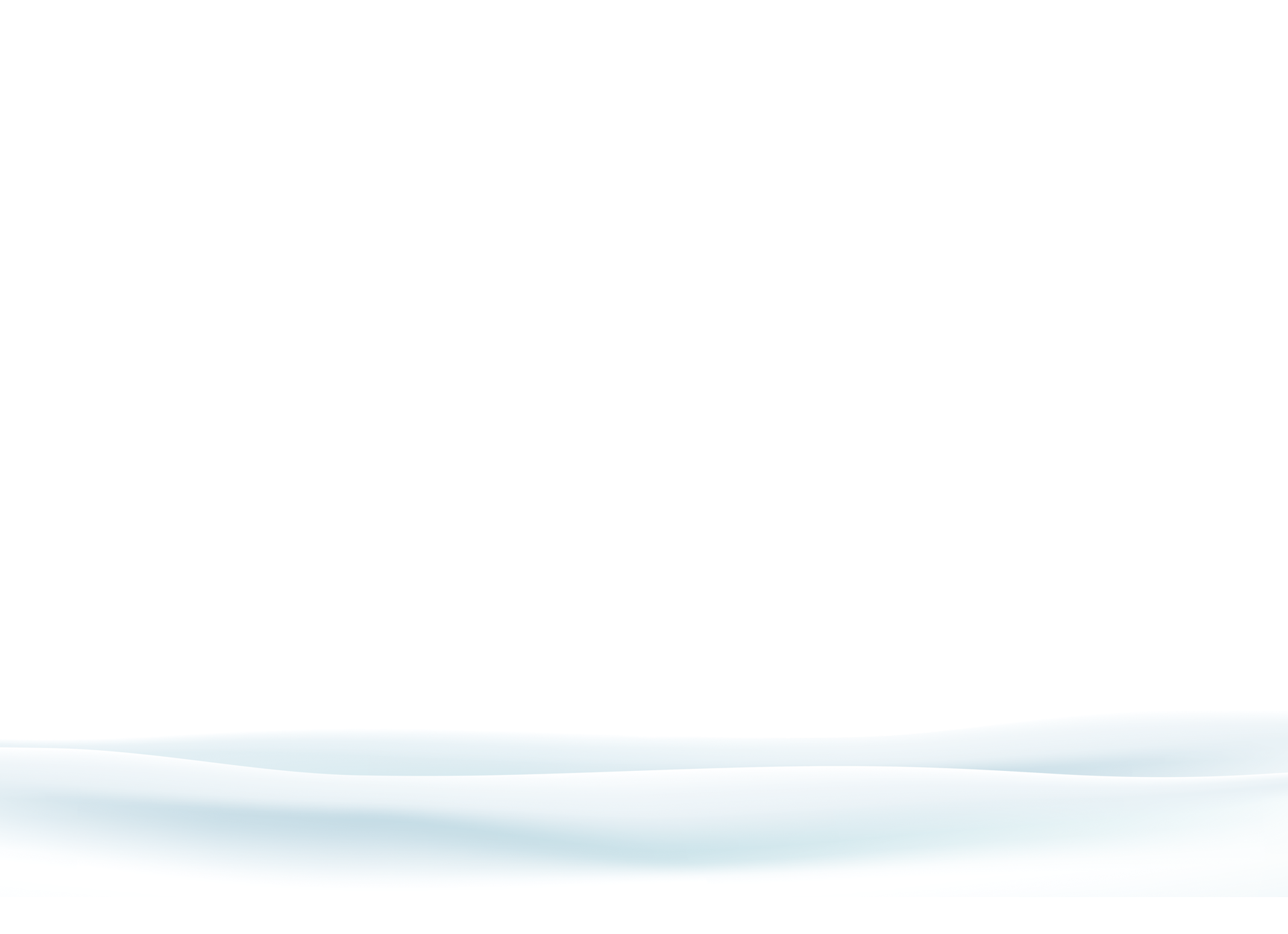 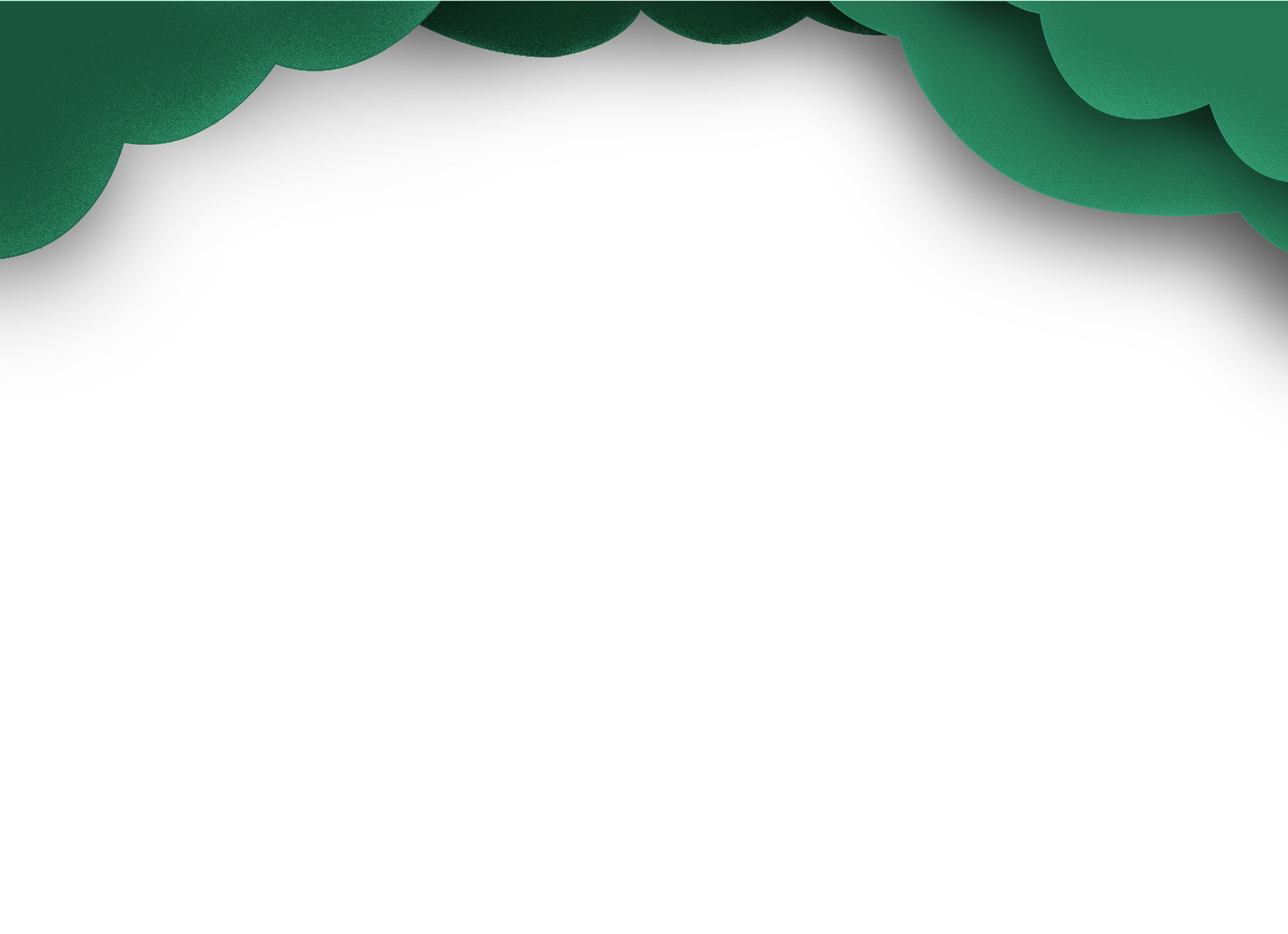 Theo em, vì sao người ta cần tưới nước cho cây?
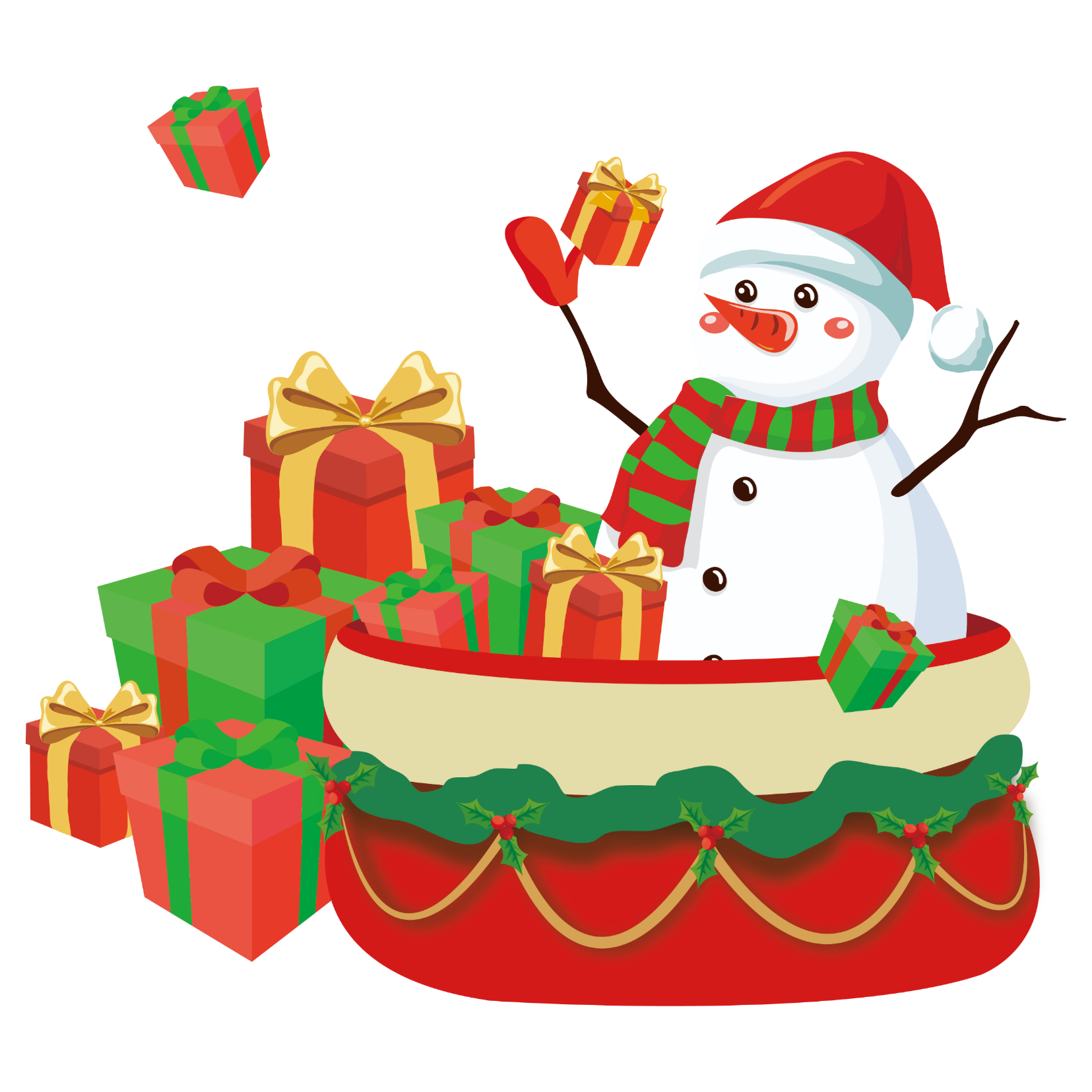 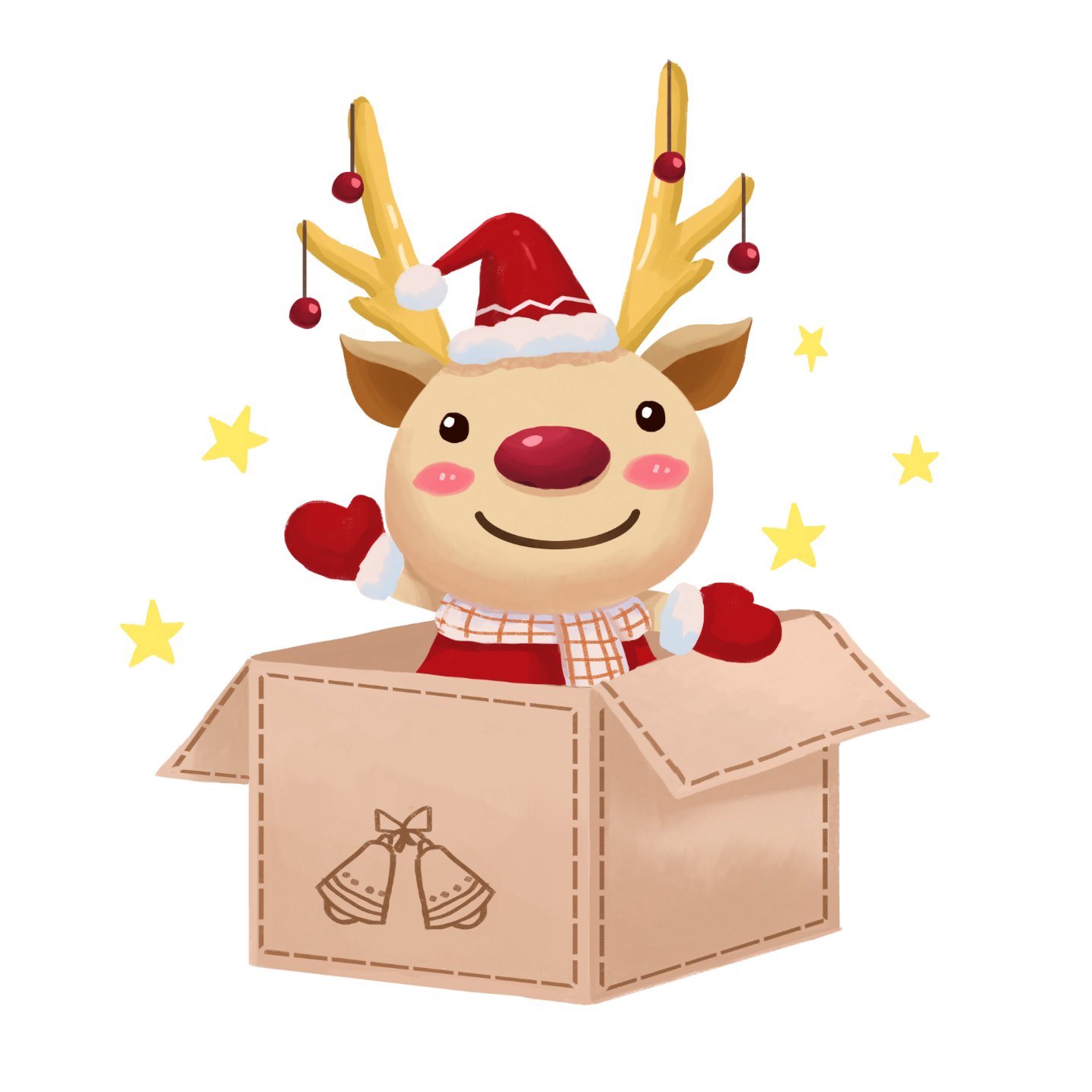 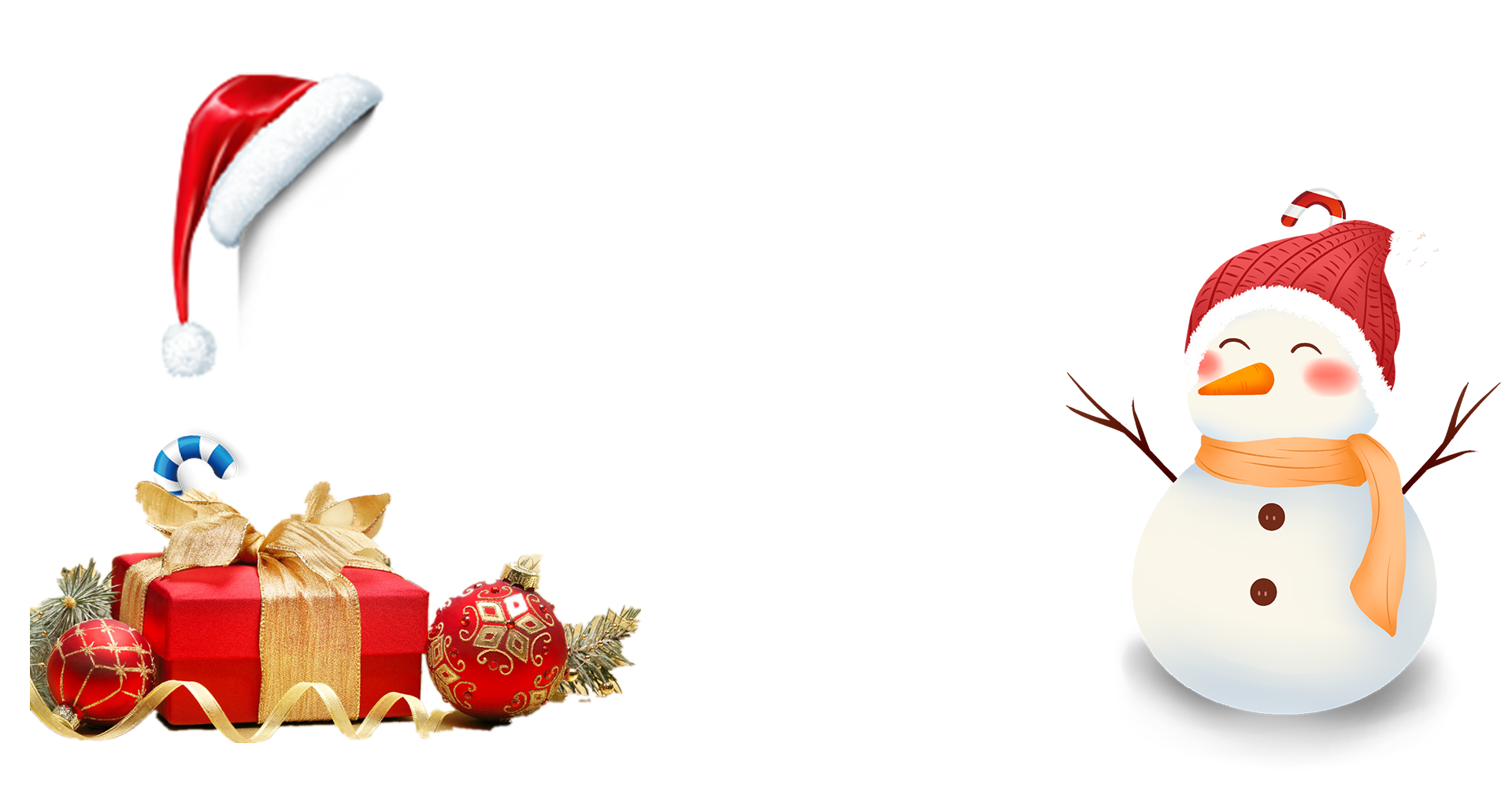 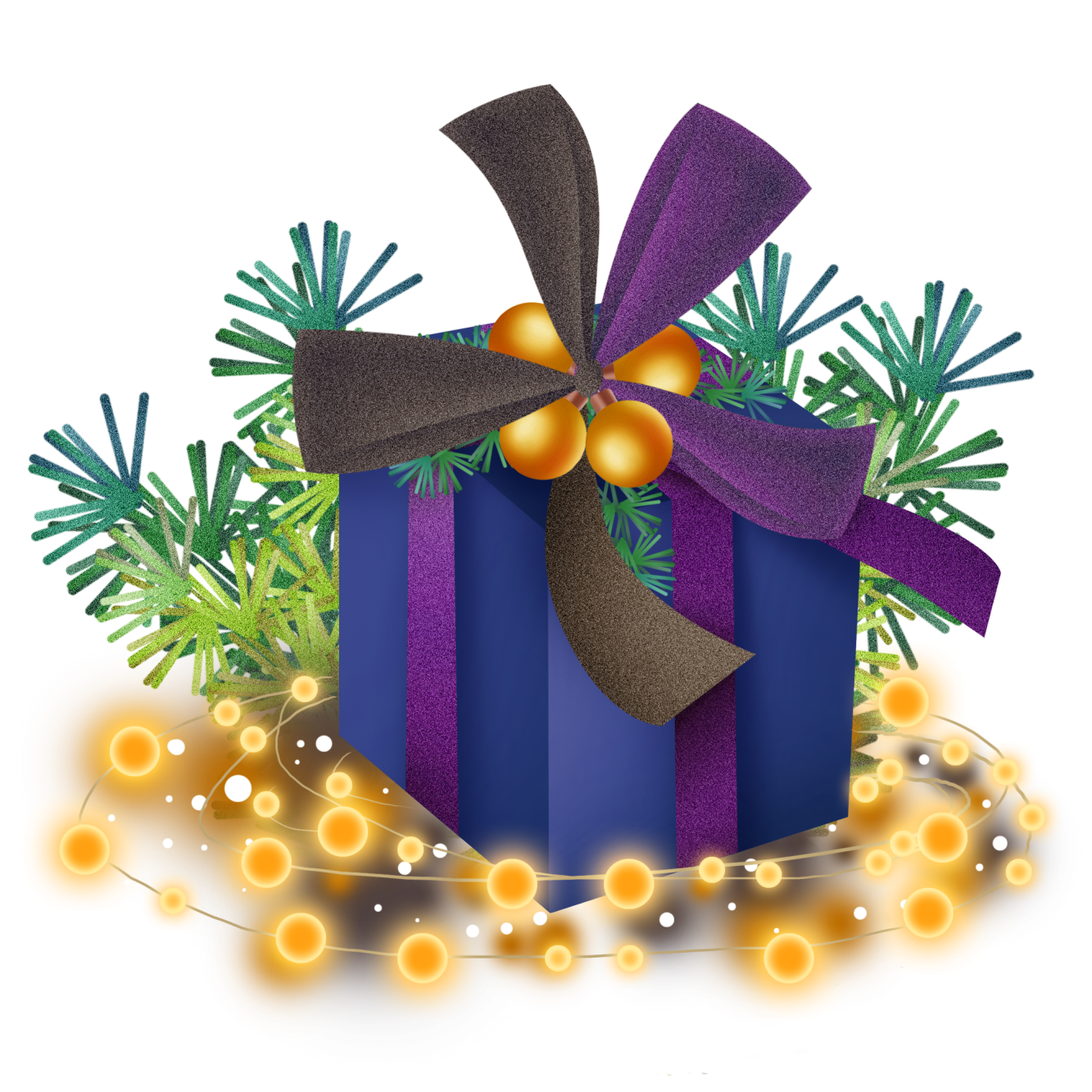 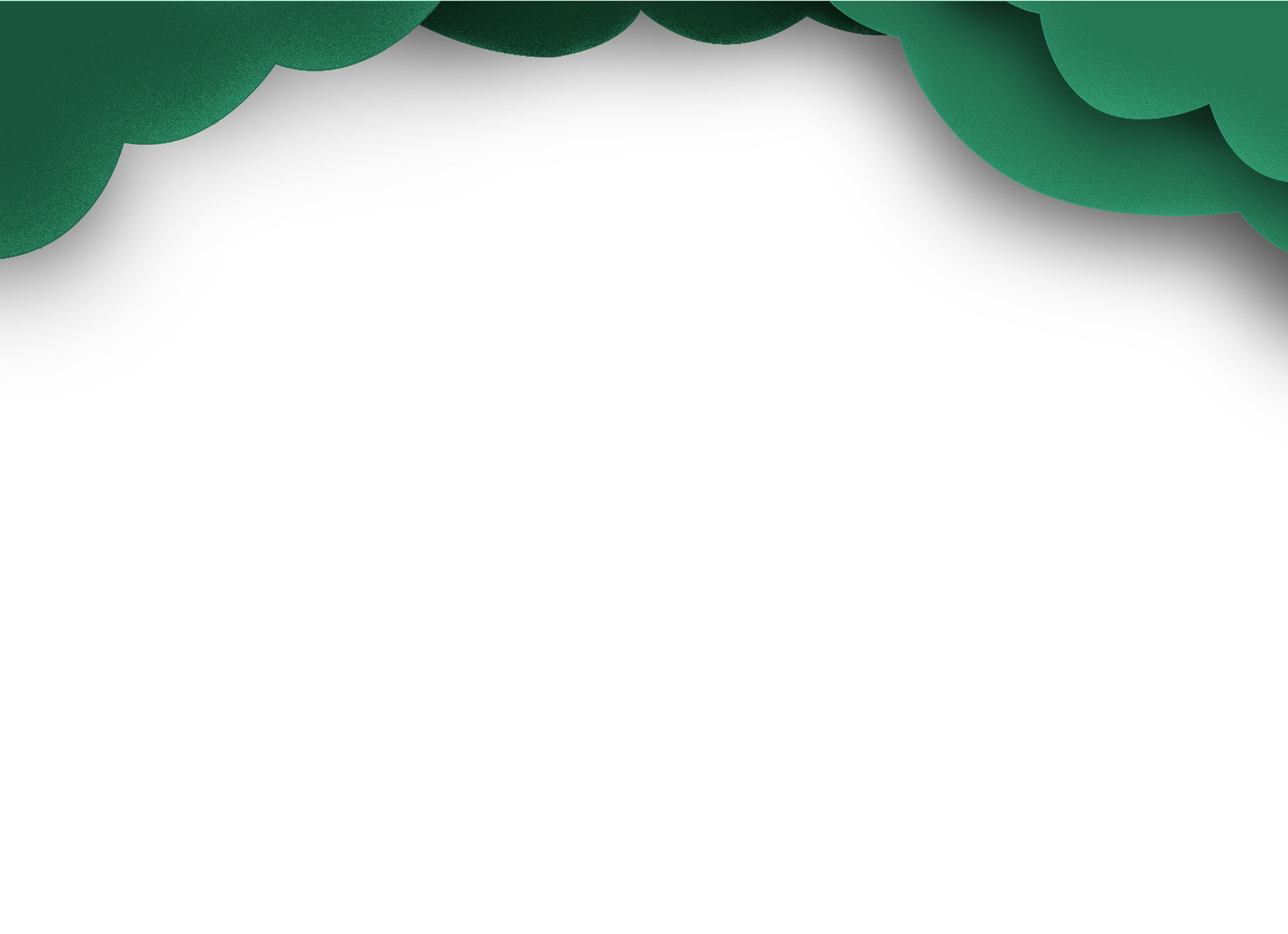 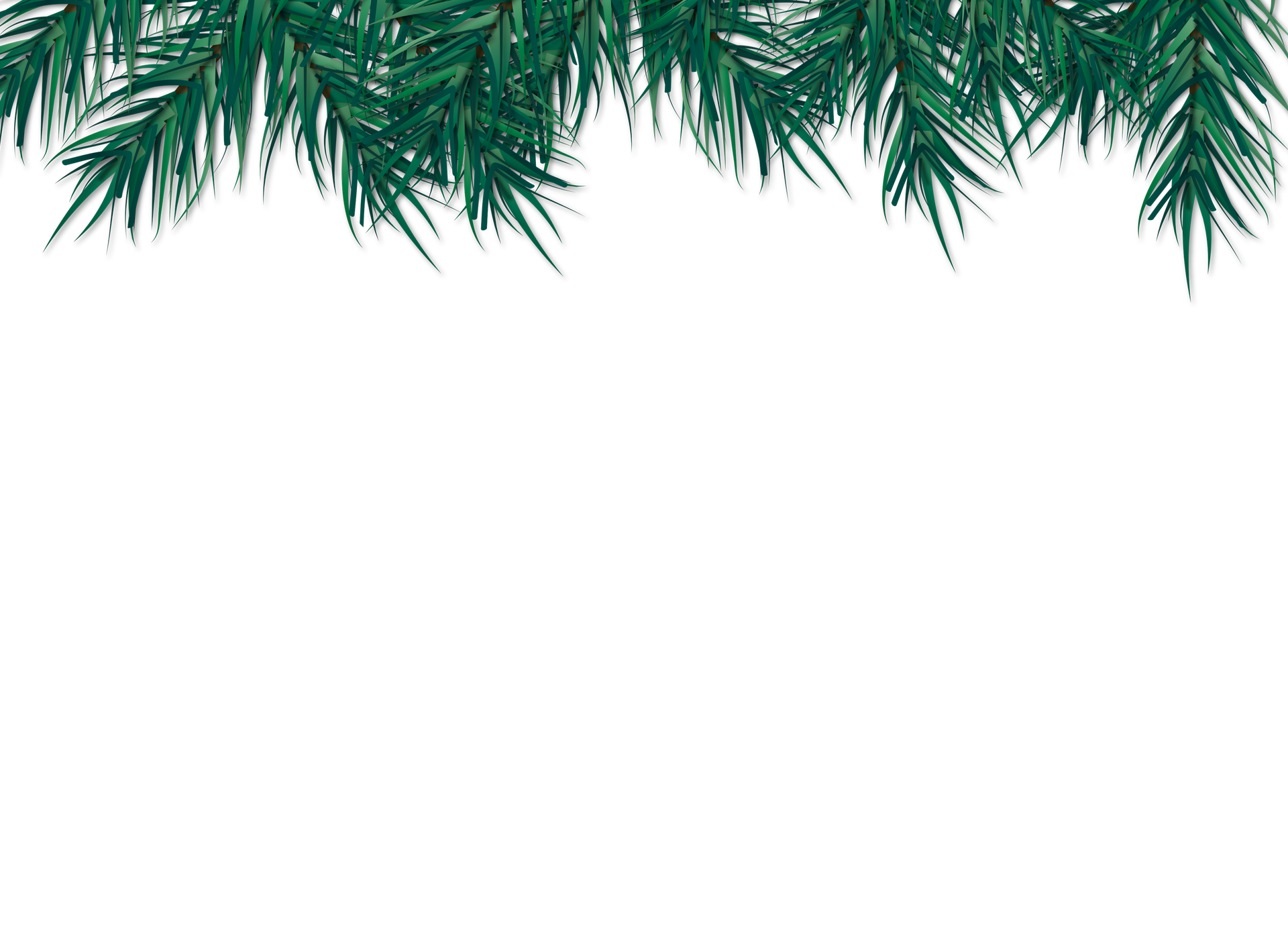 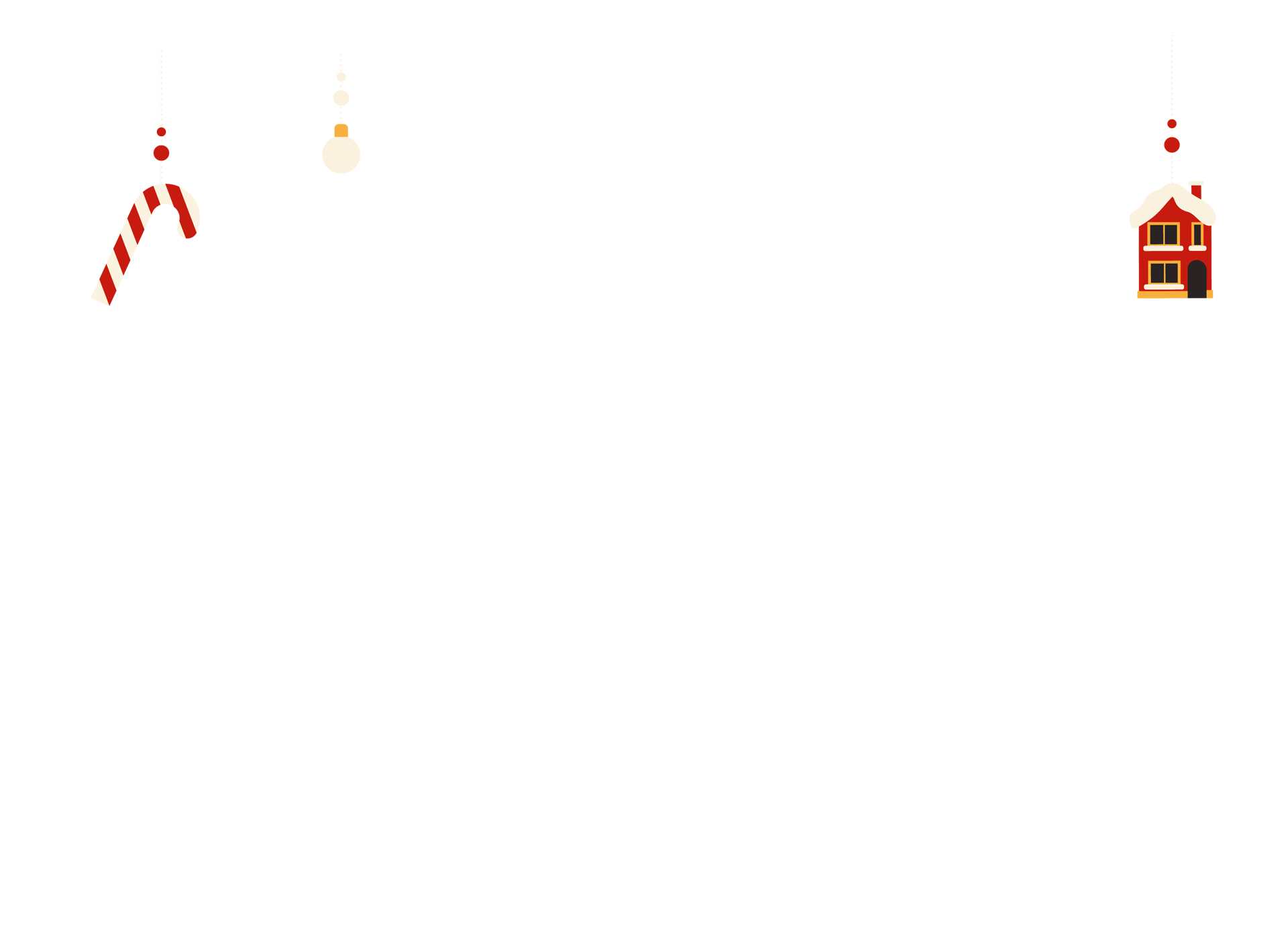 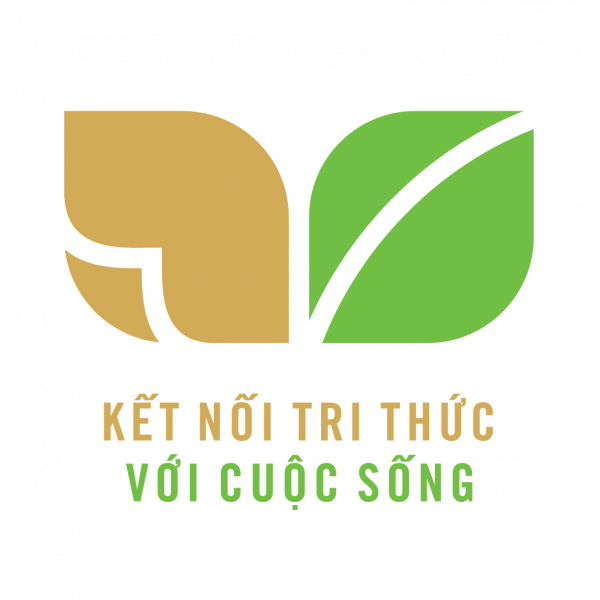 Tự nhiên xã hội 3
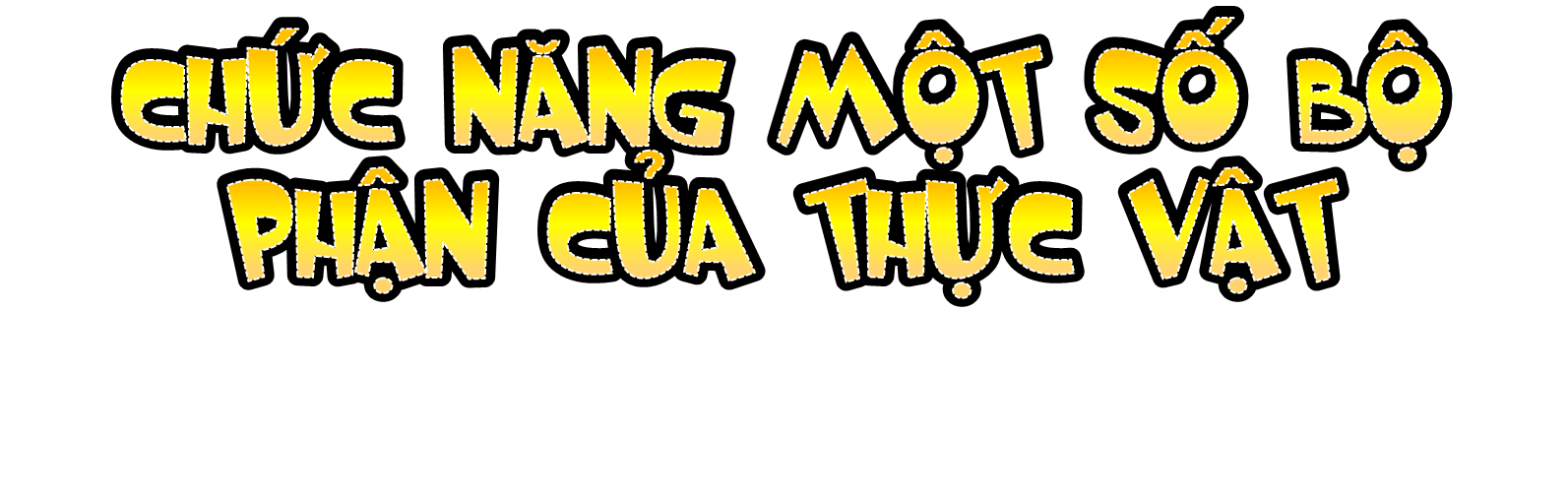 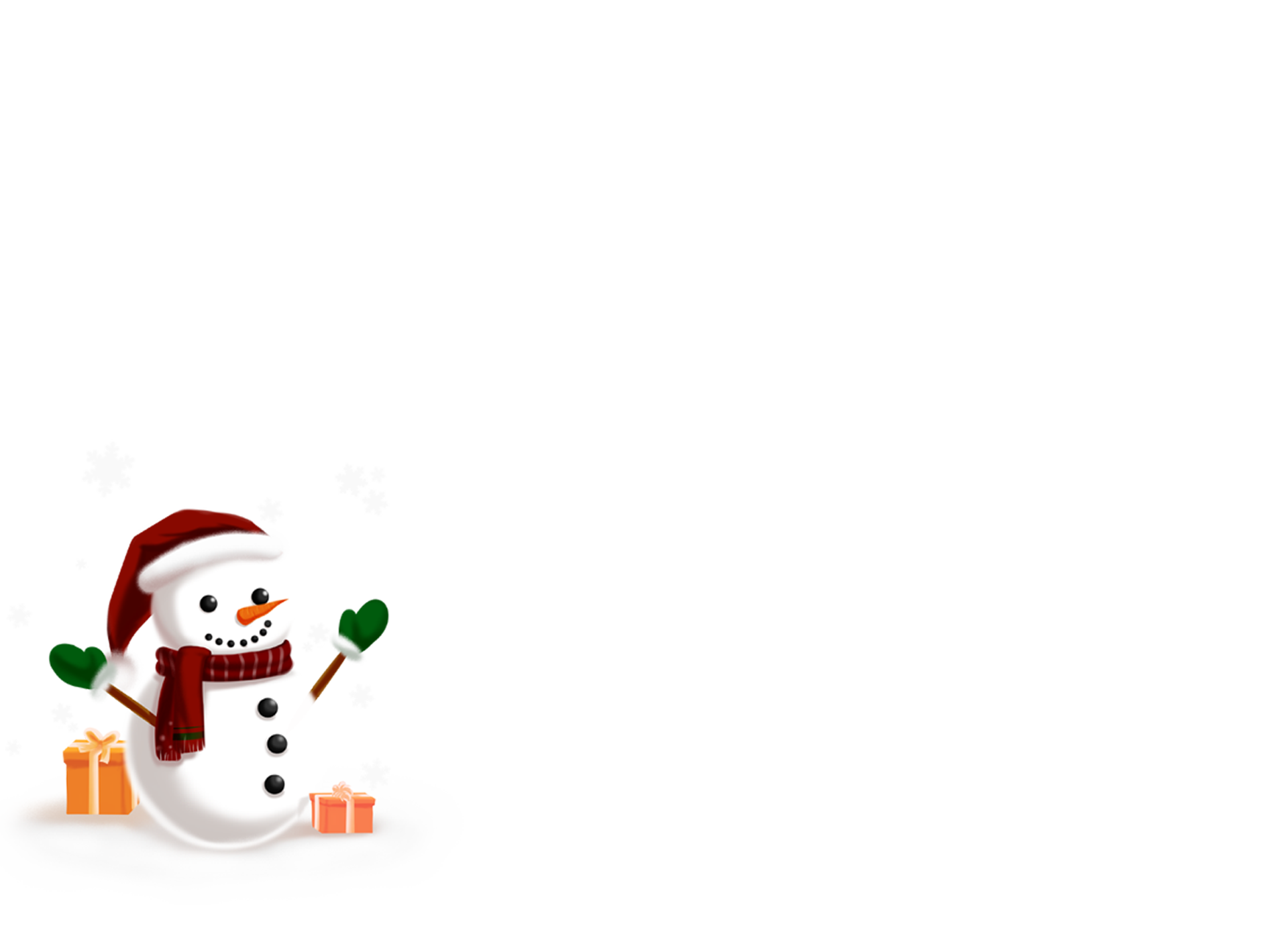 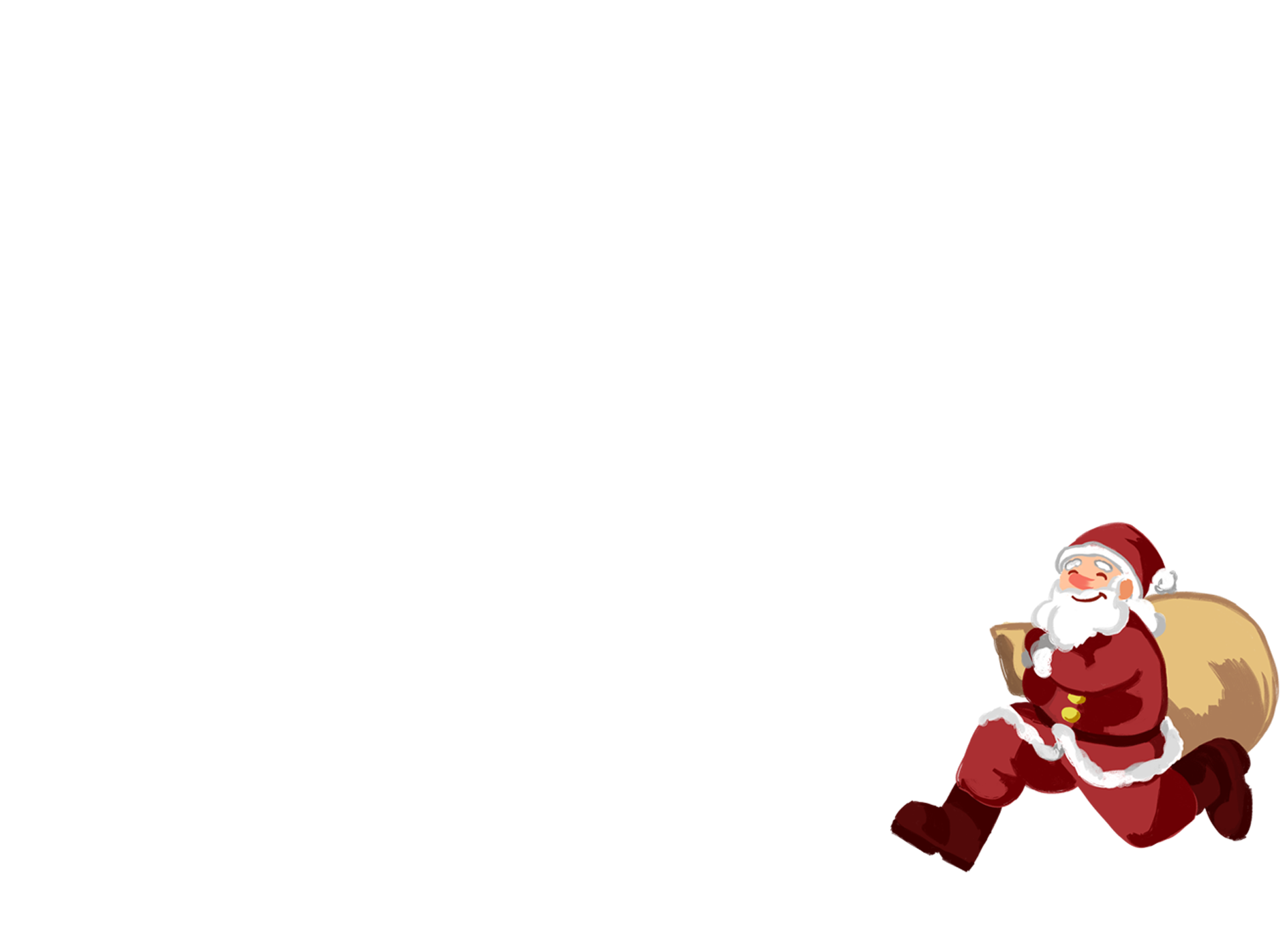 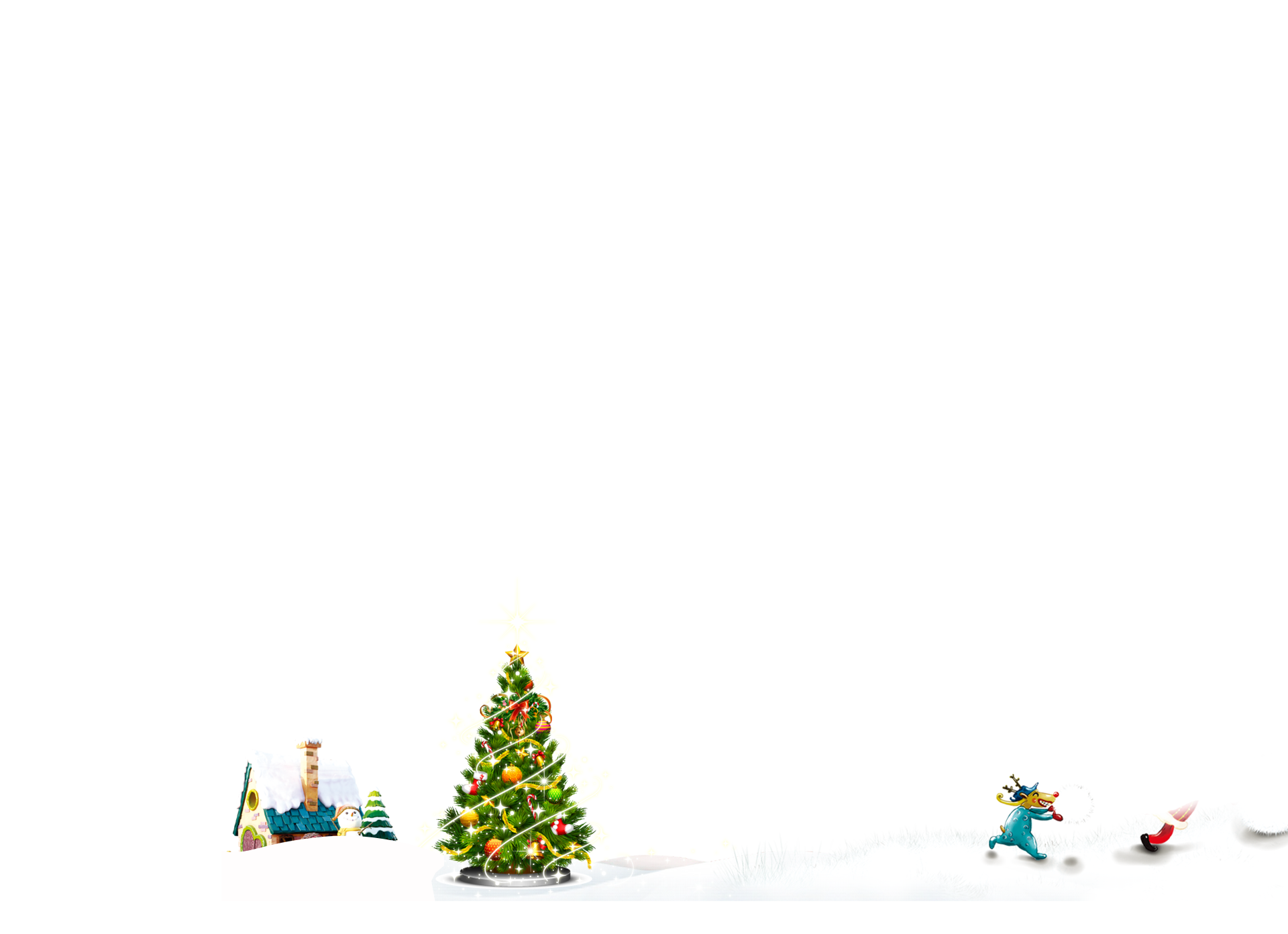 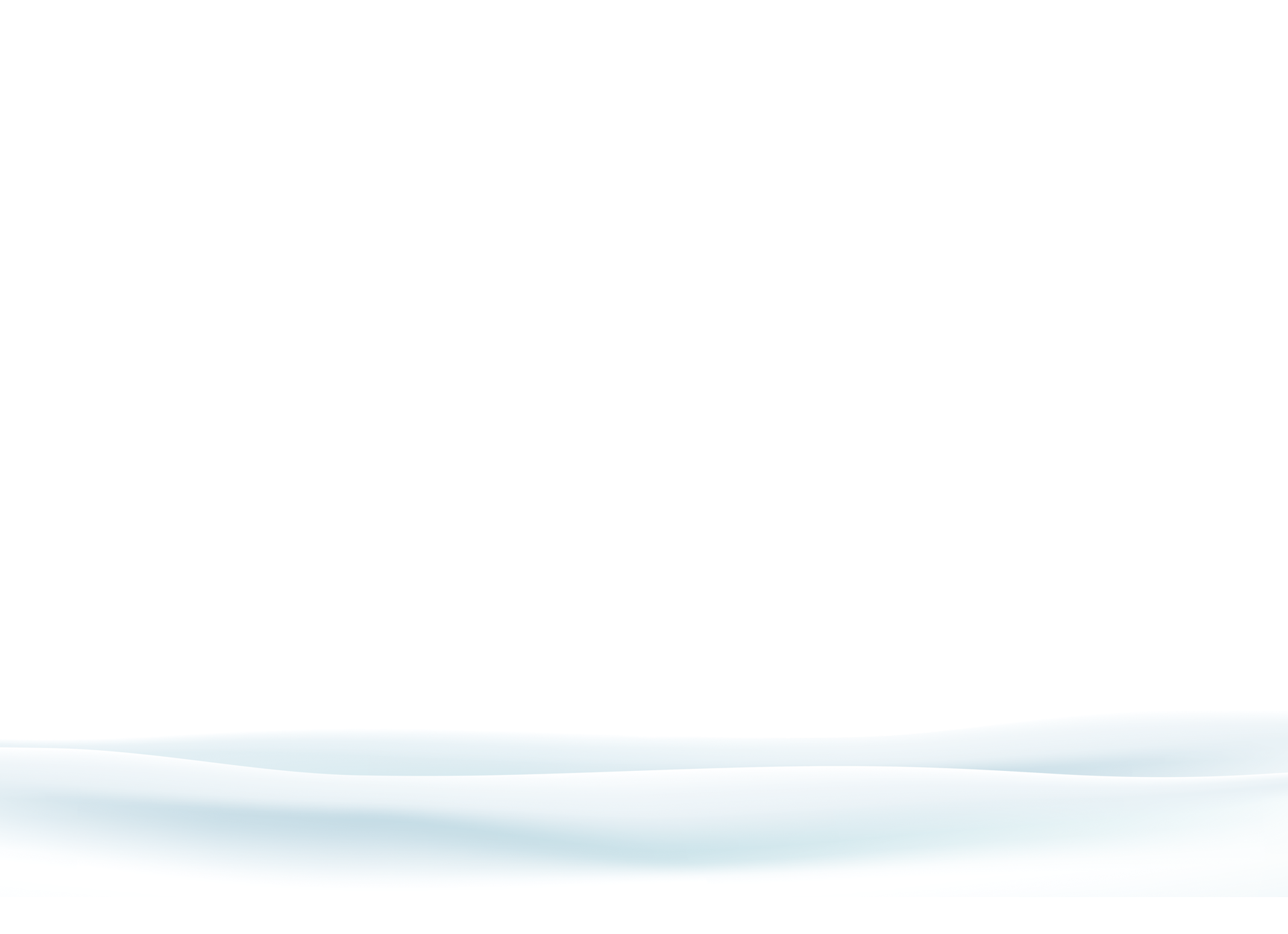 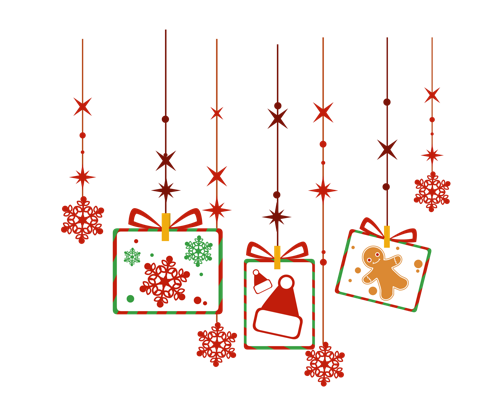 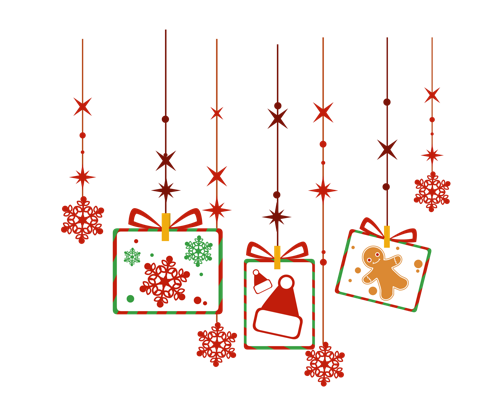 Yêu cầu cần đạt
Trình bày được chức năng một số bộ phận của thực vật ( sử dụng sơ đồ, tranh ảnh)
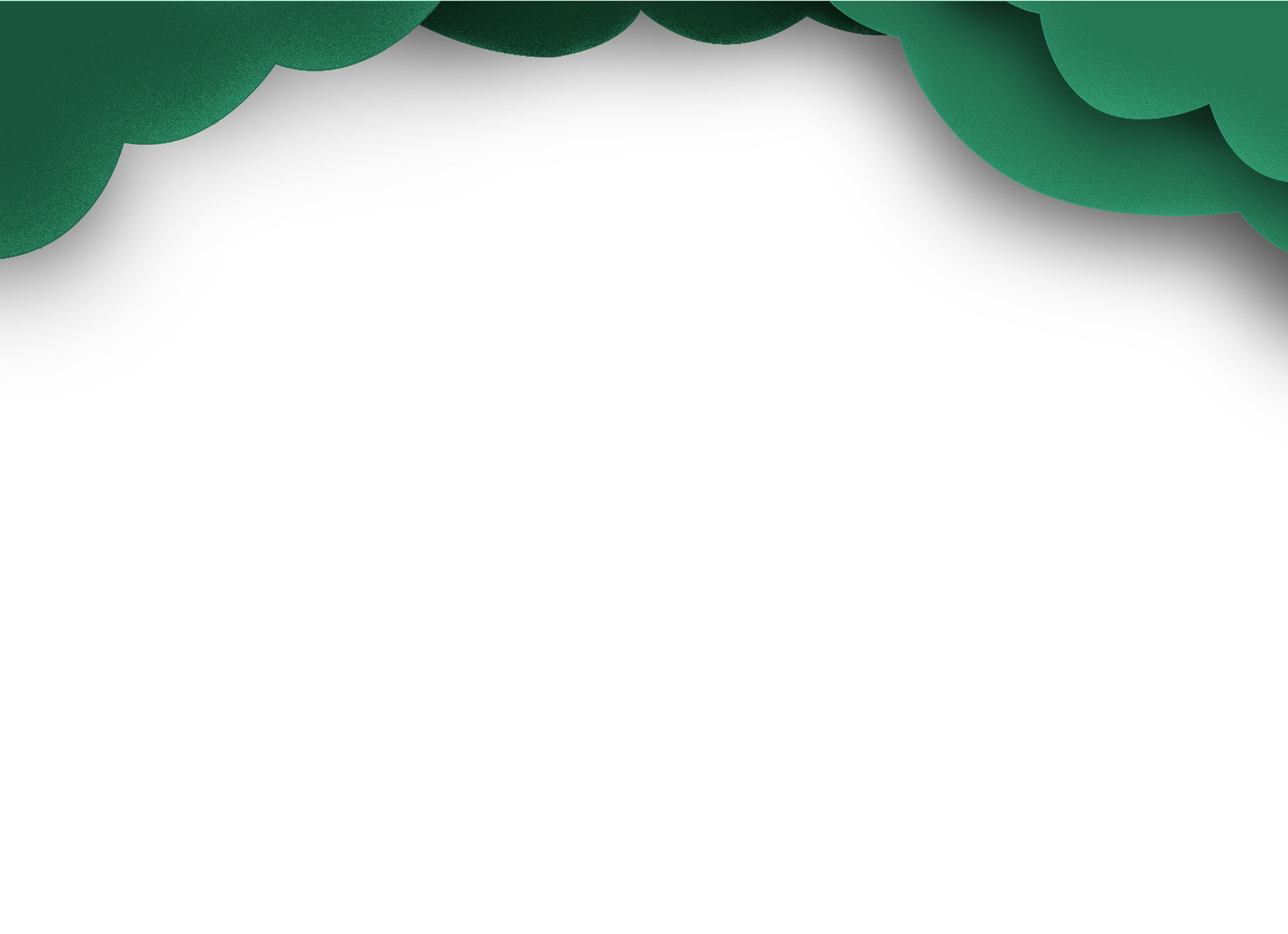 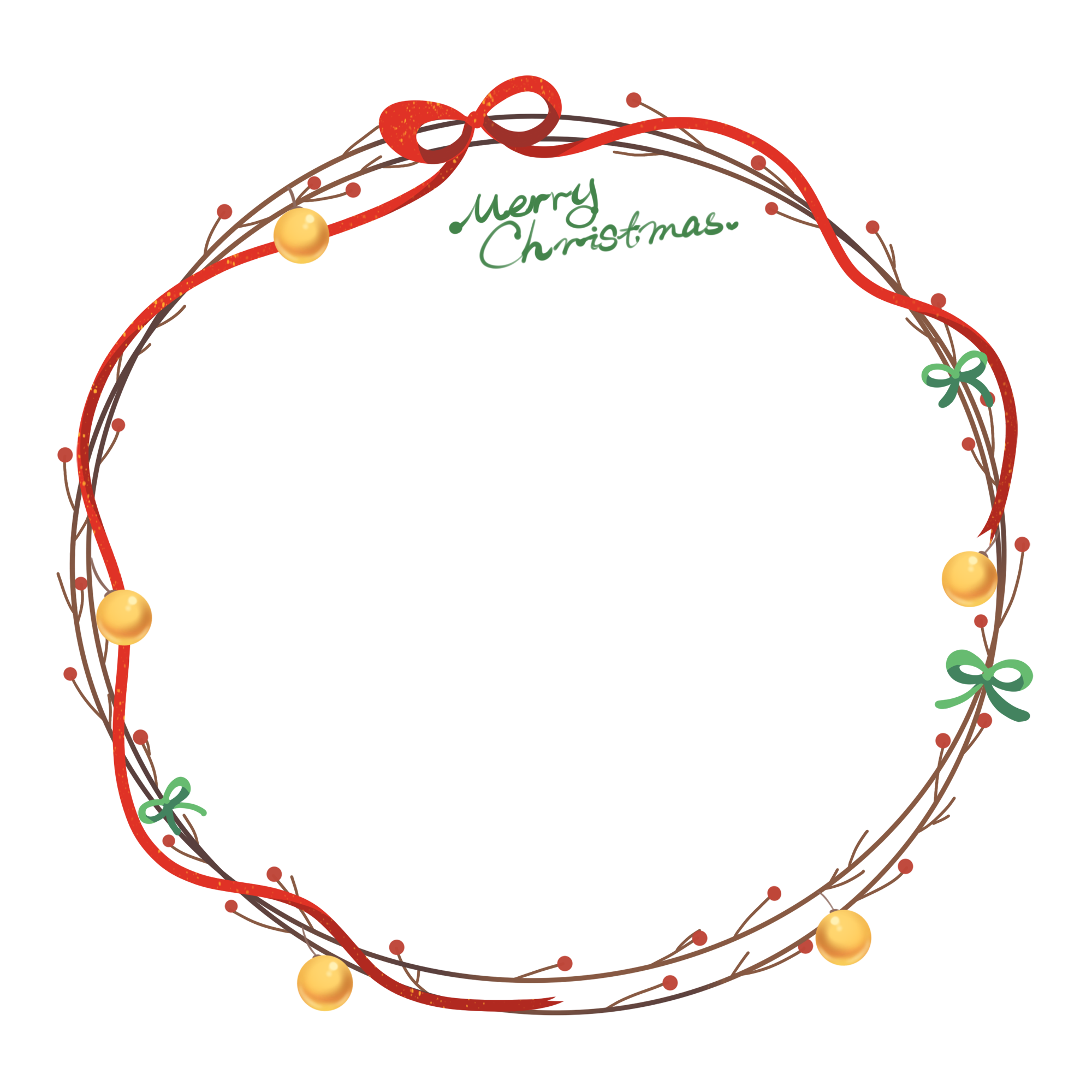 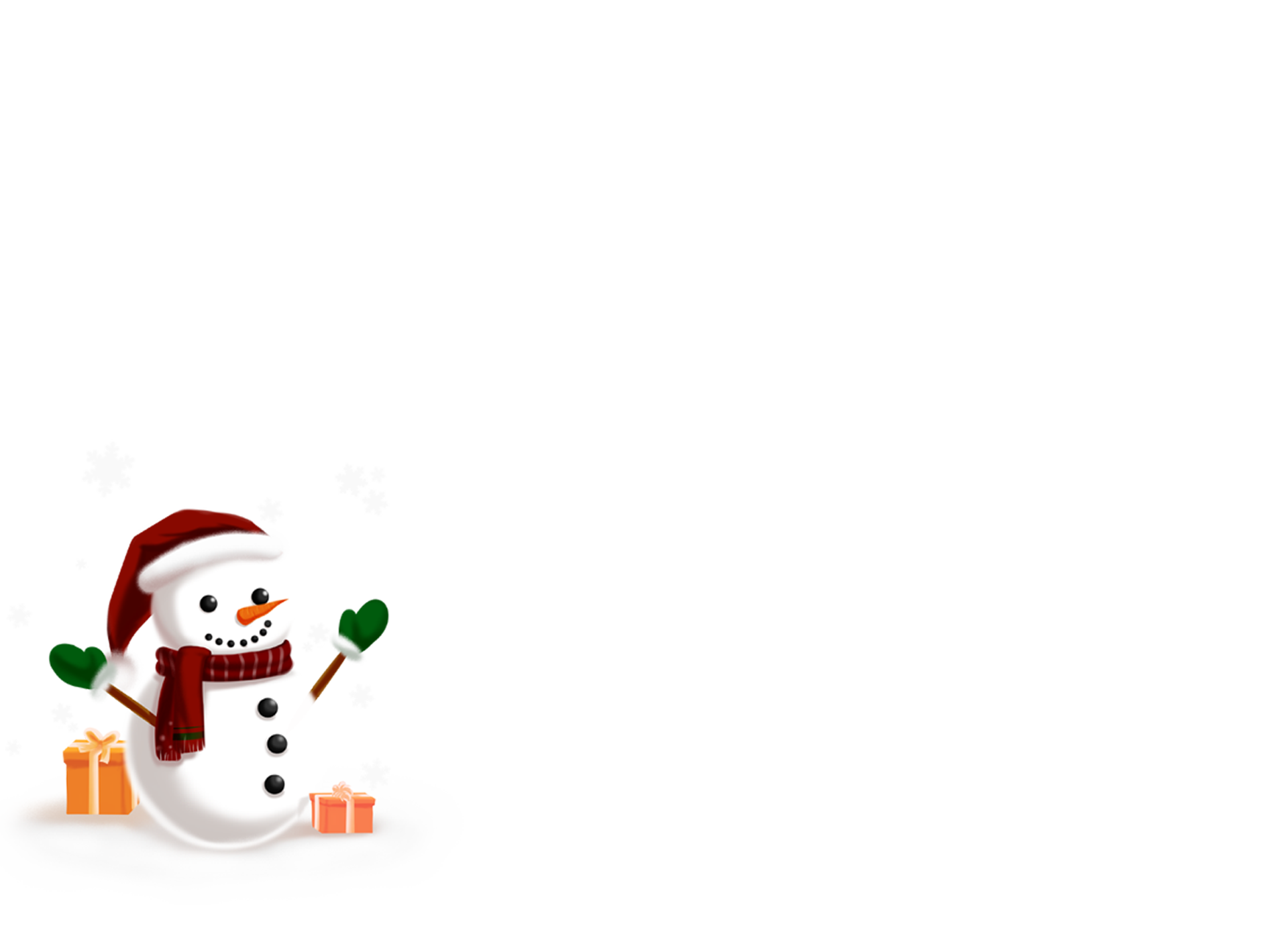 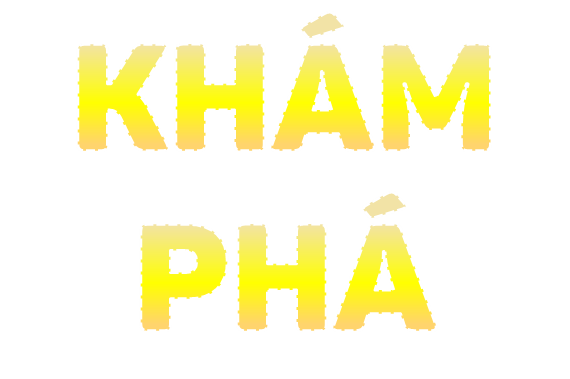 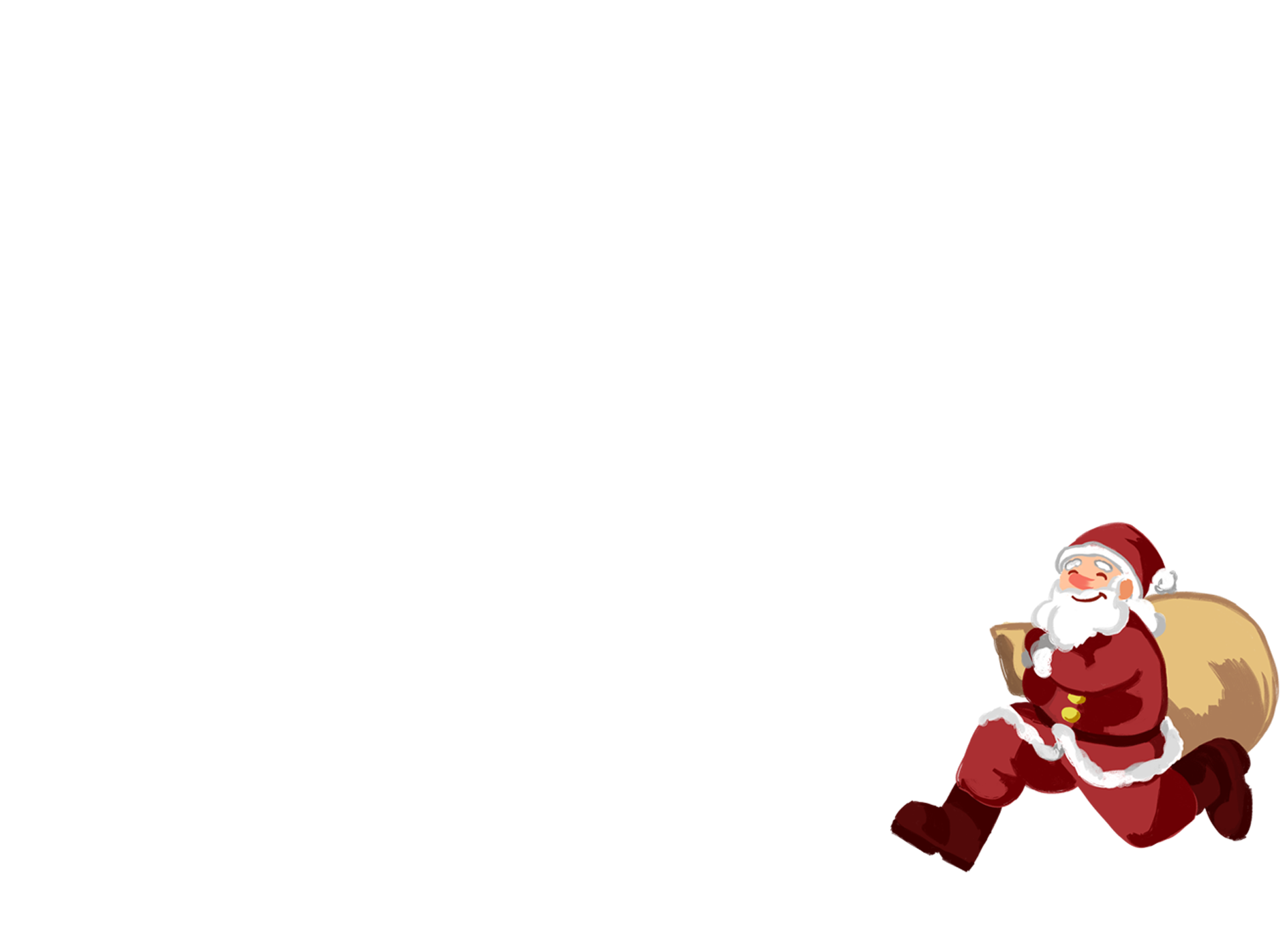 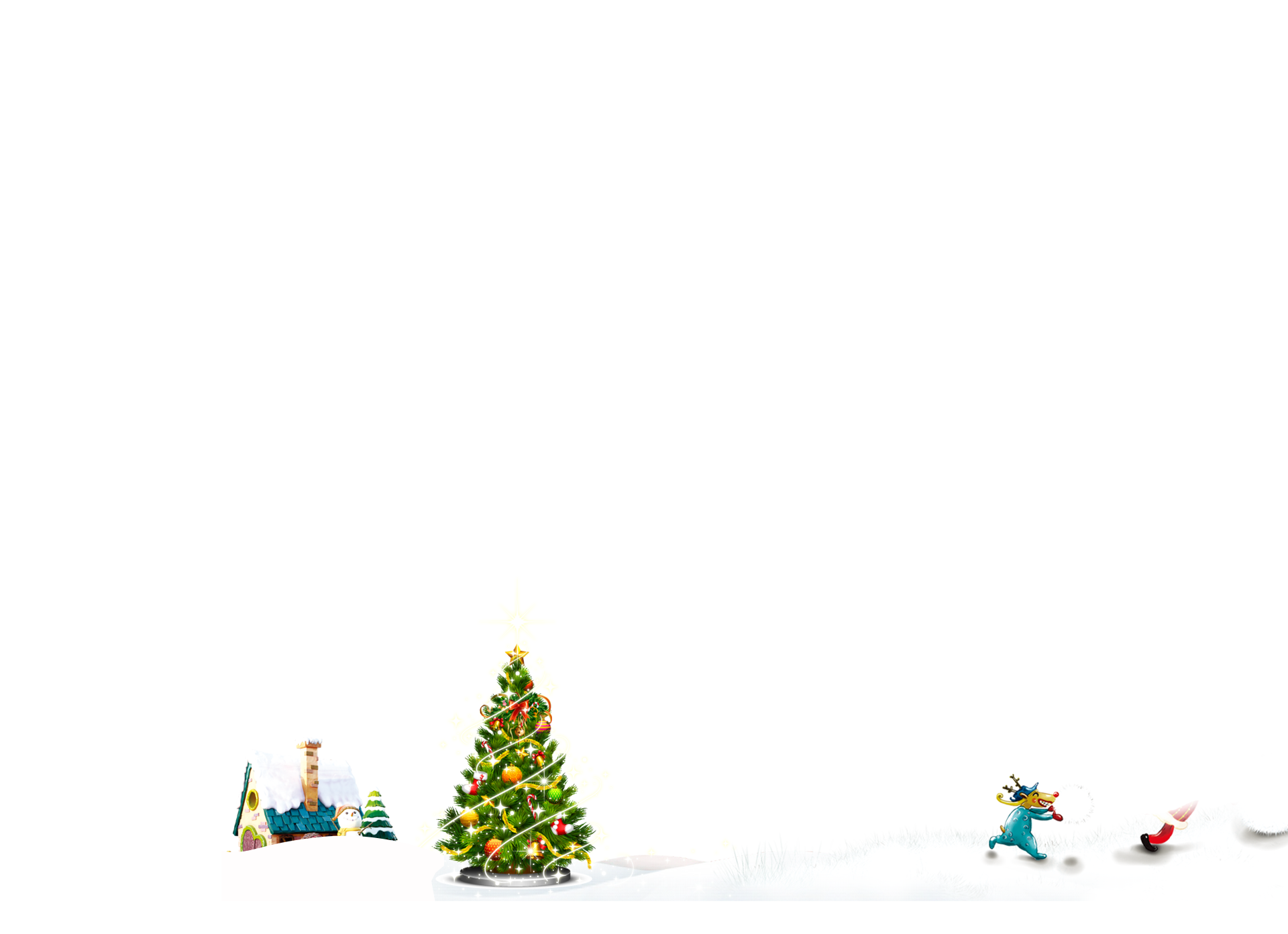 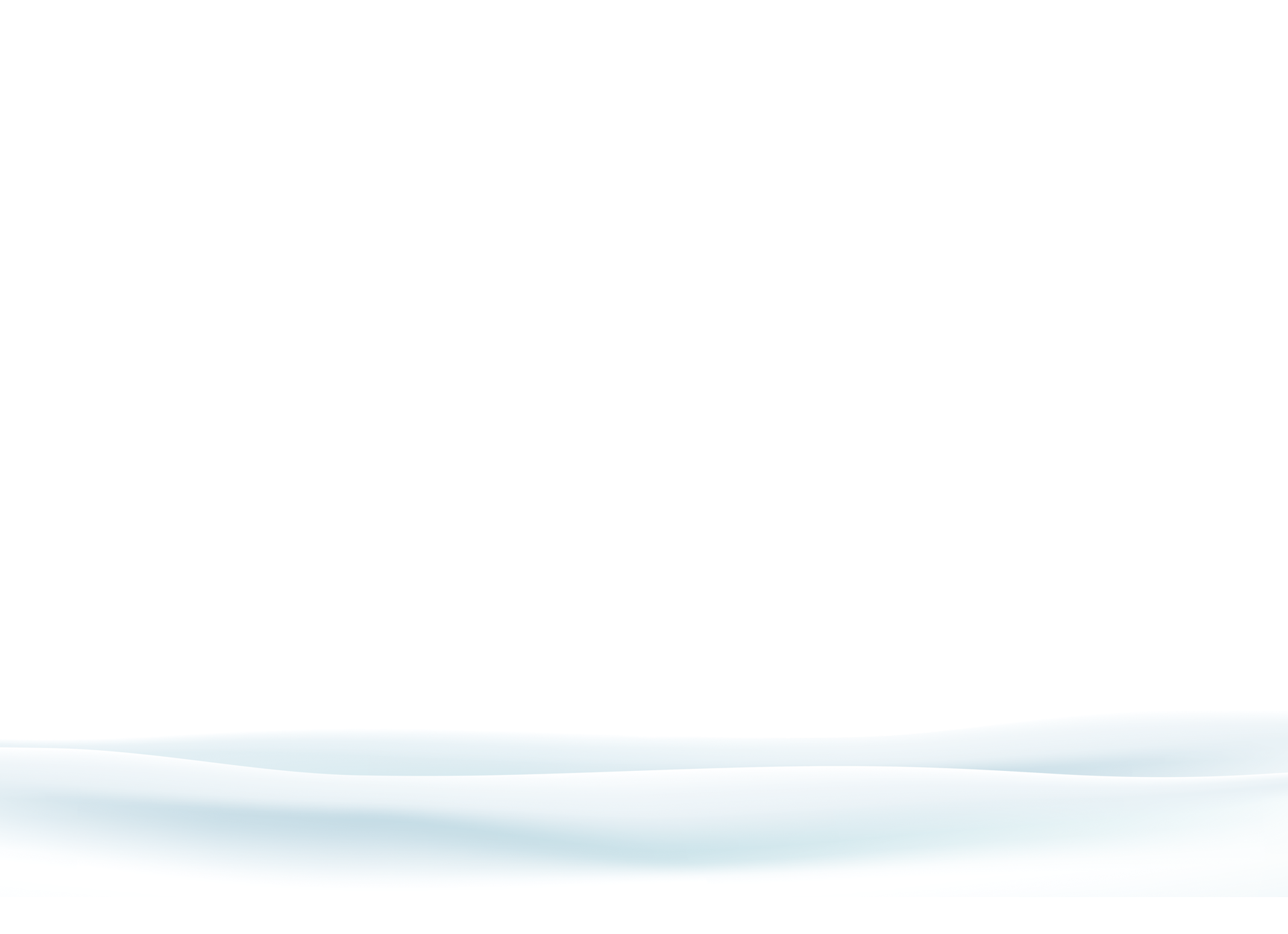 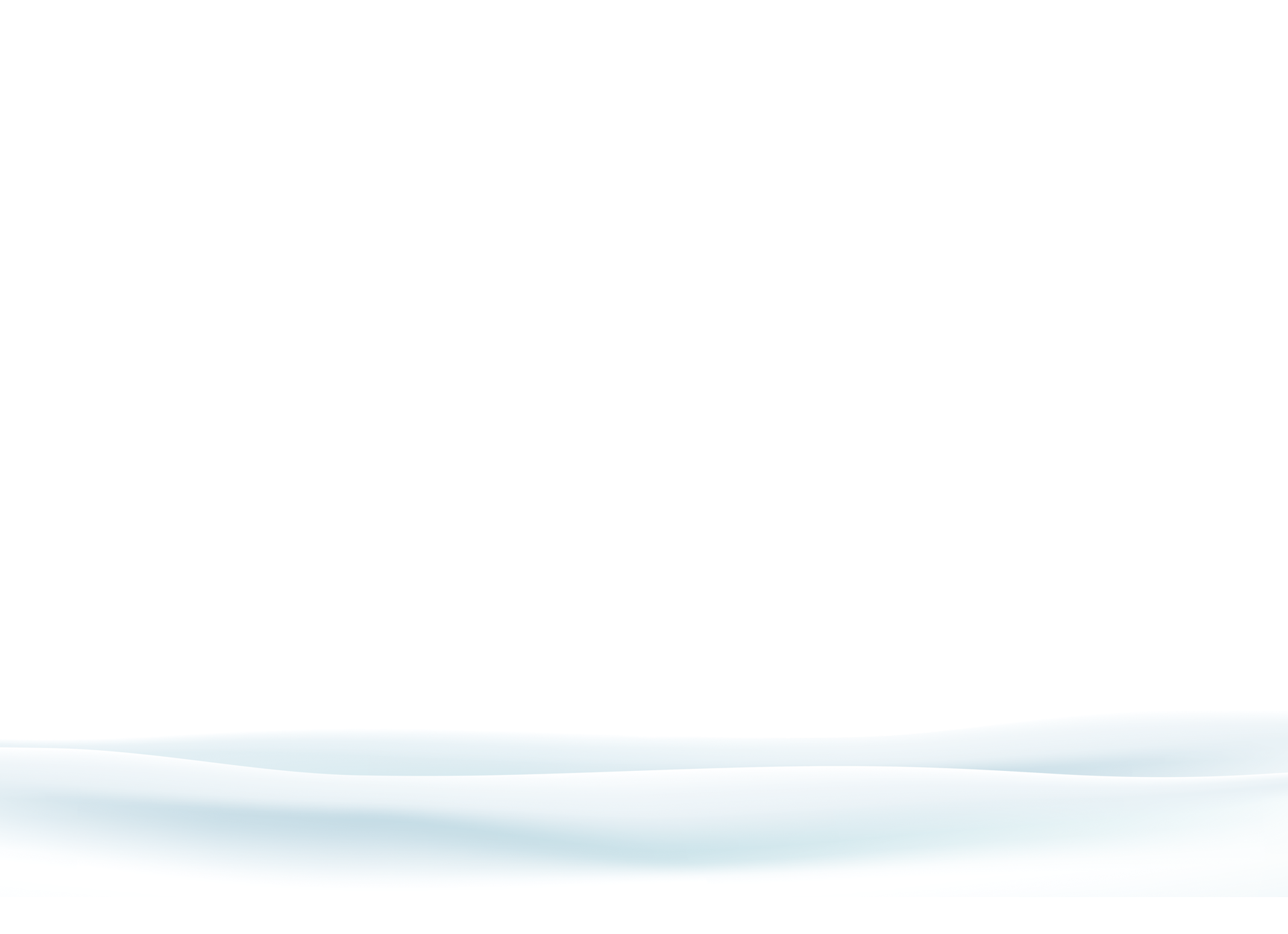 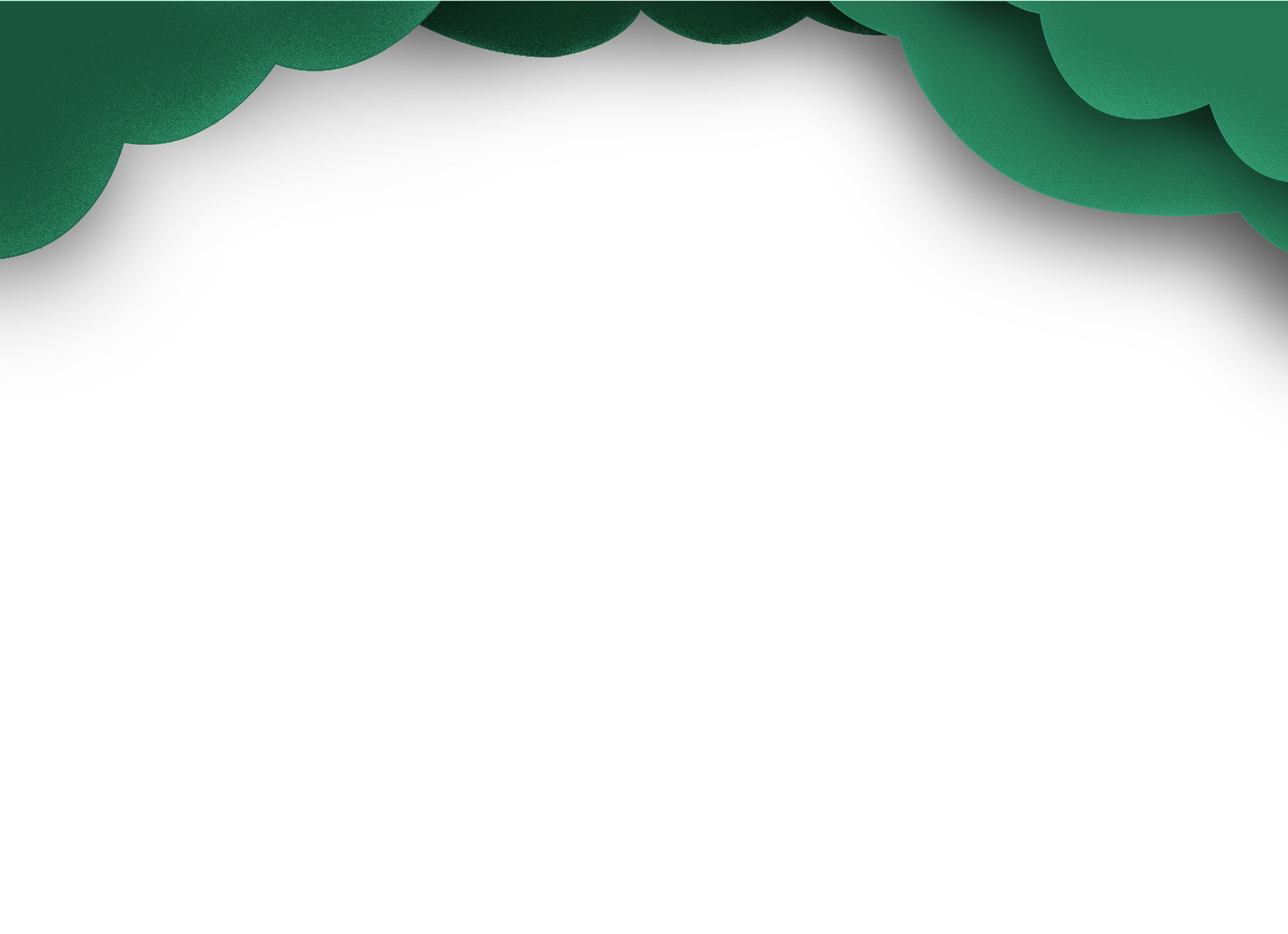 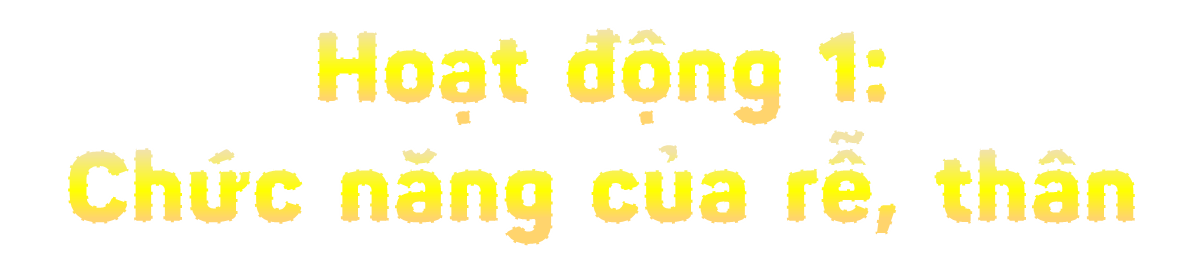 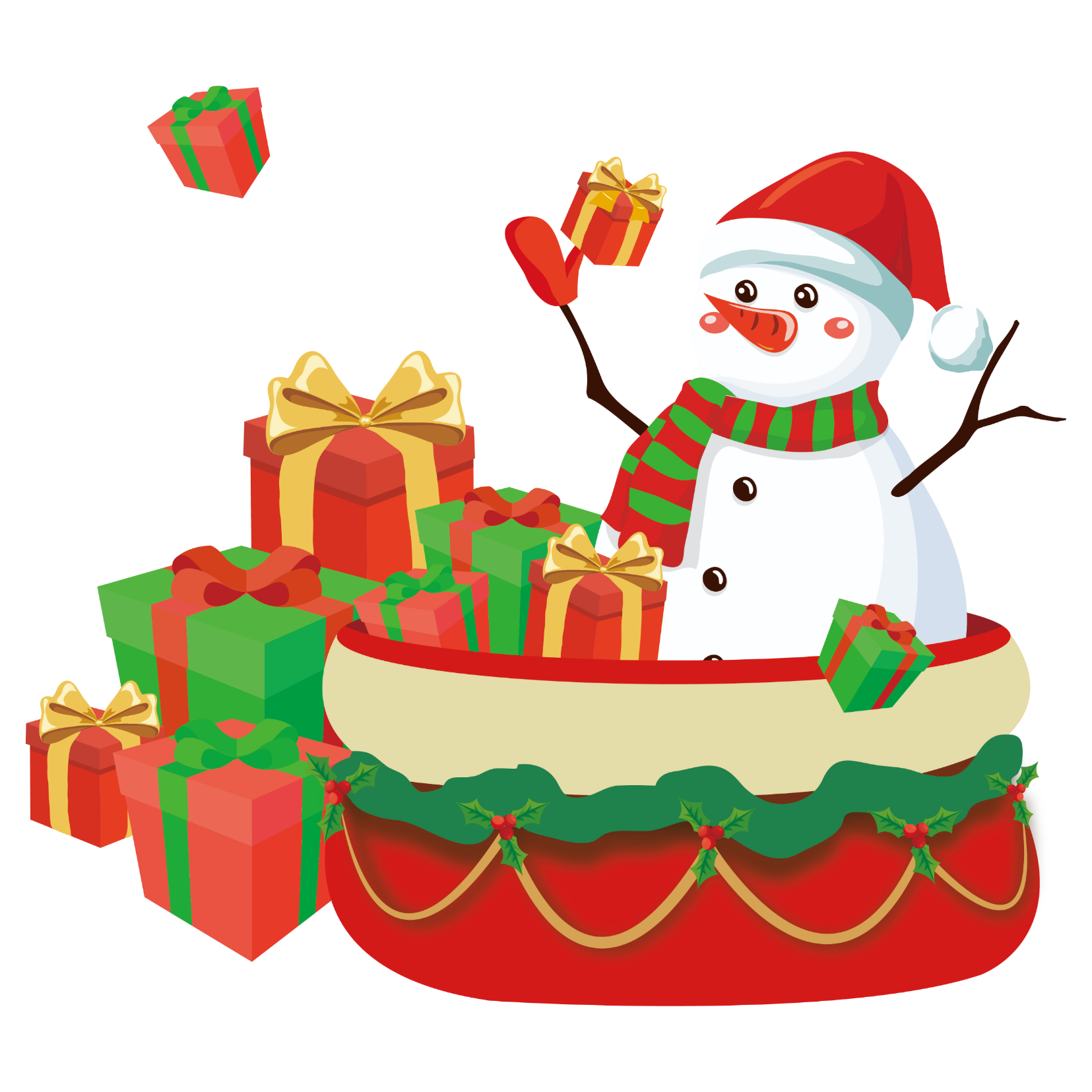 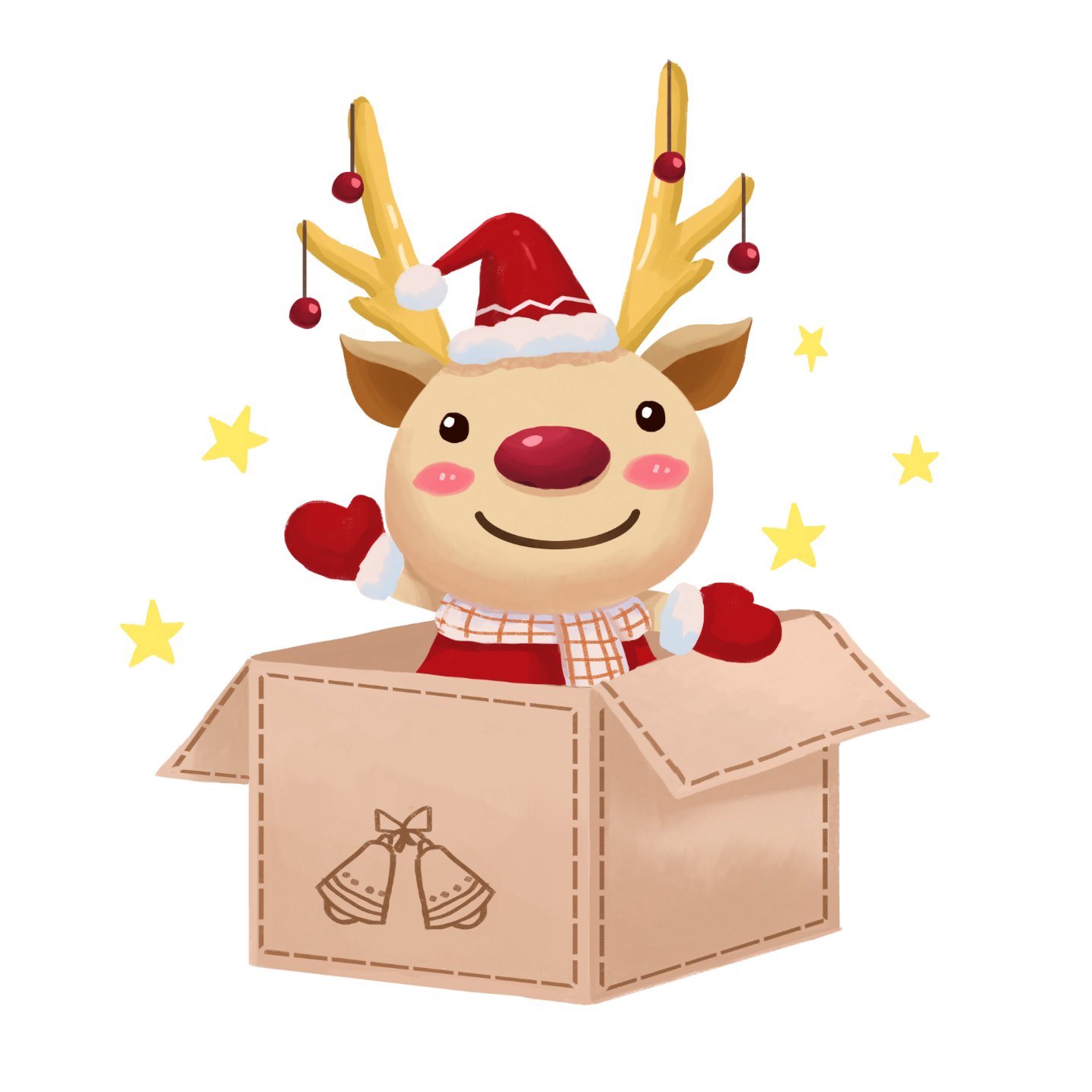 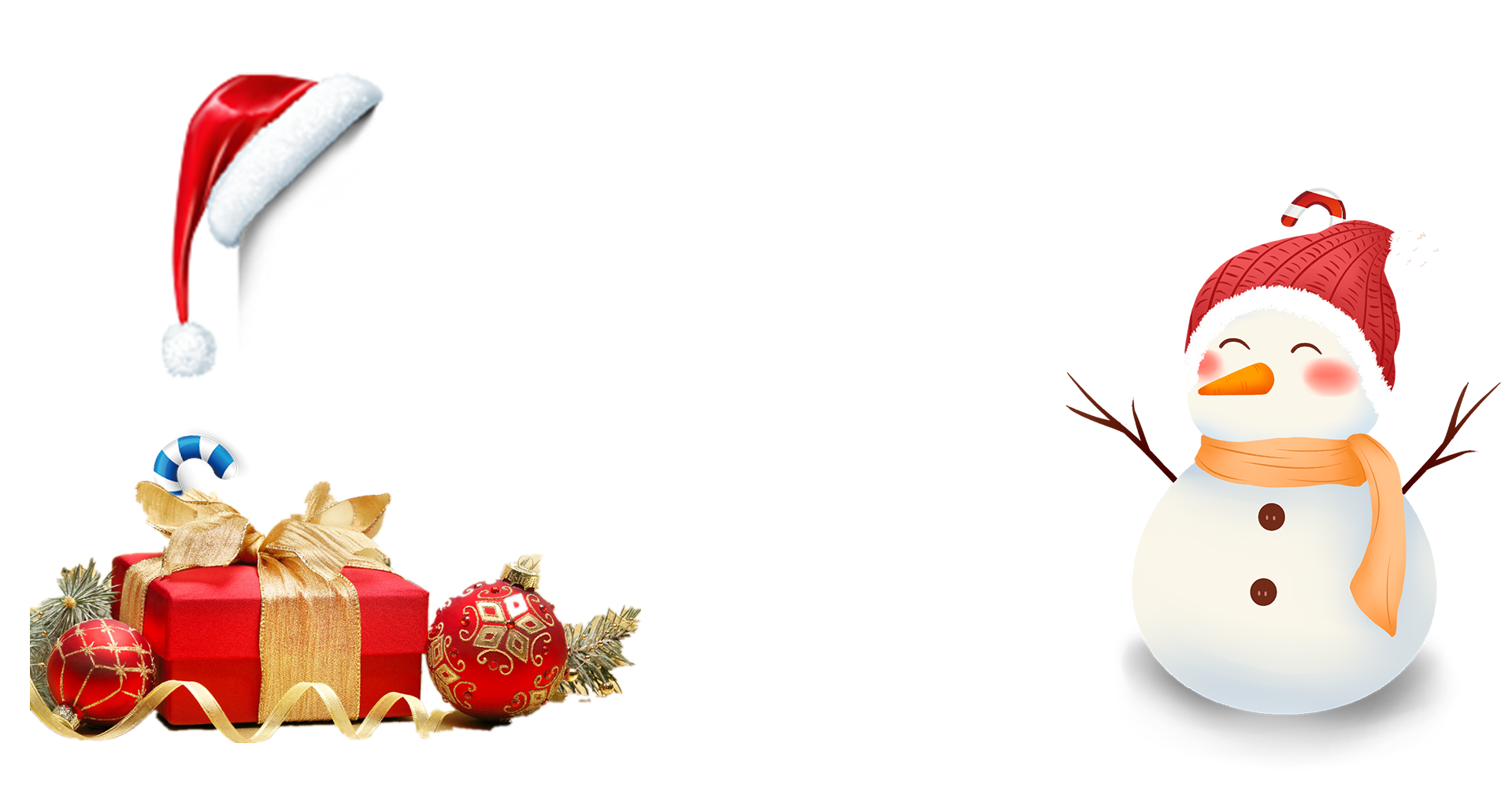 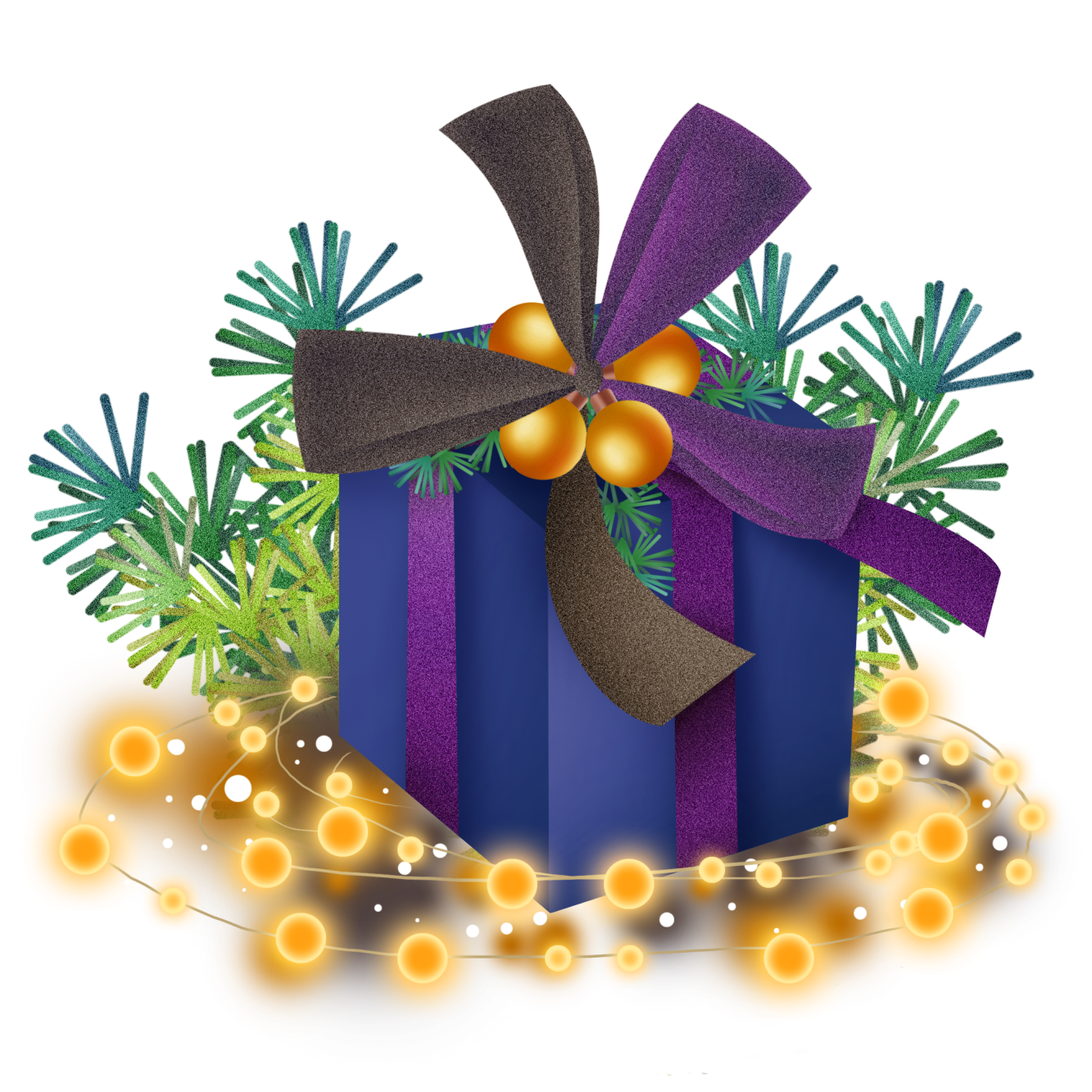 Quan sát hình 1, chỉ và nói về chức năng của rễ, thân đối với cây
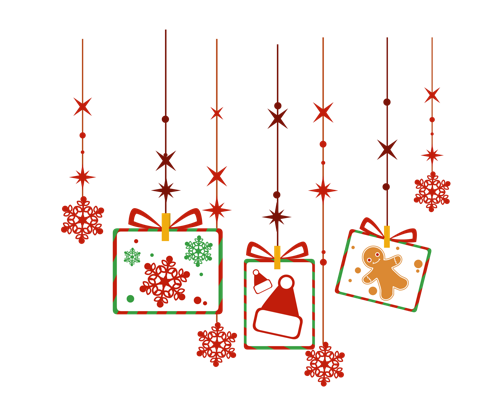 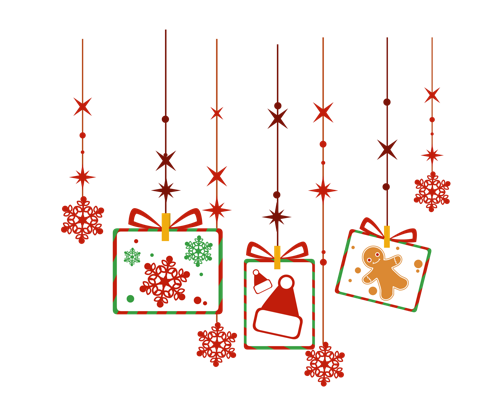 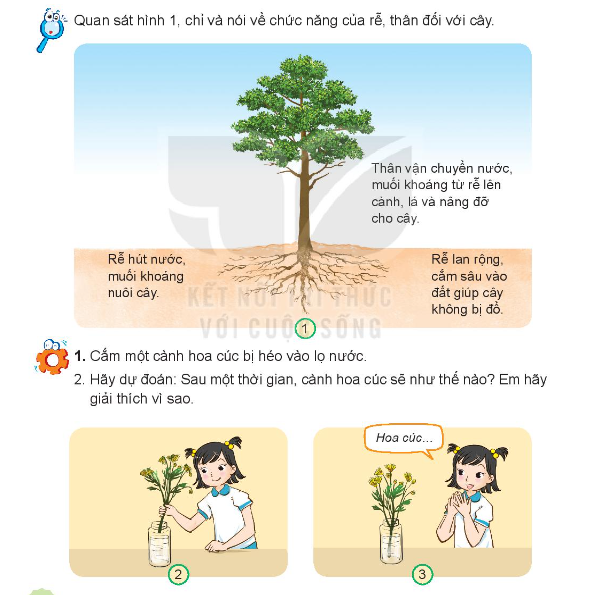 Thảo luận nhóm 2
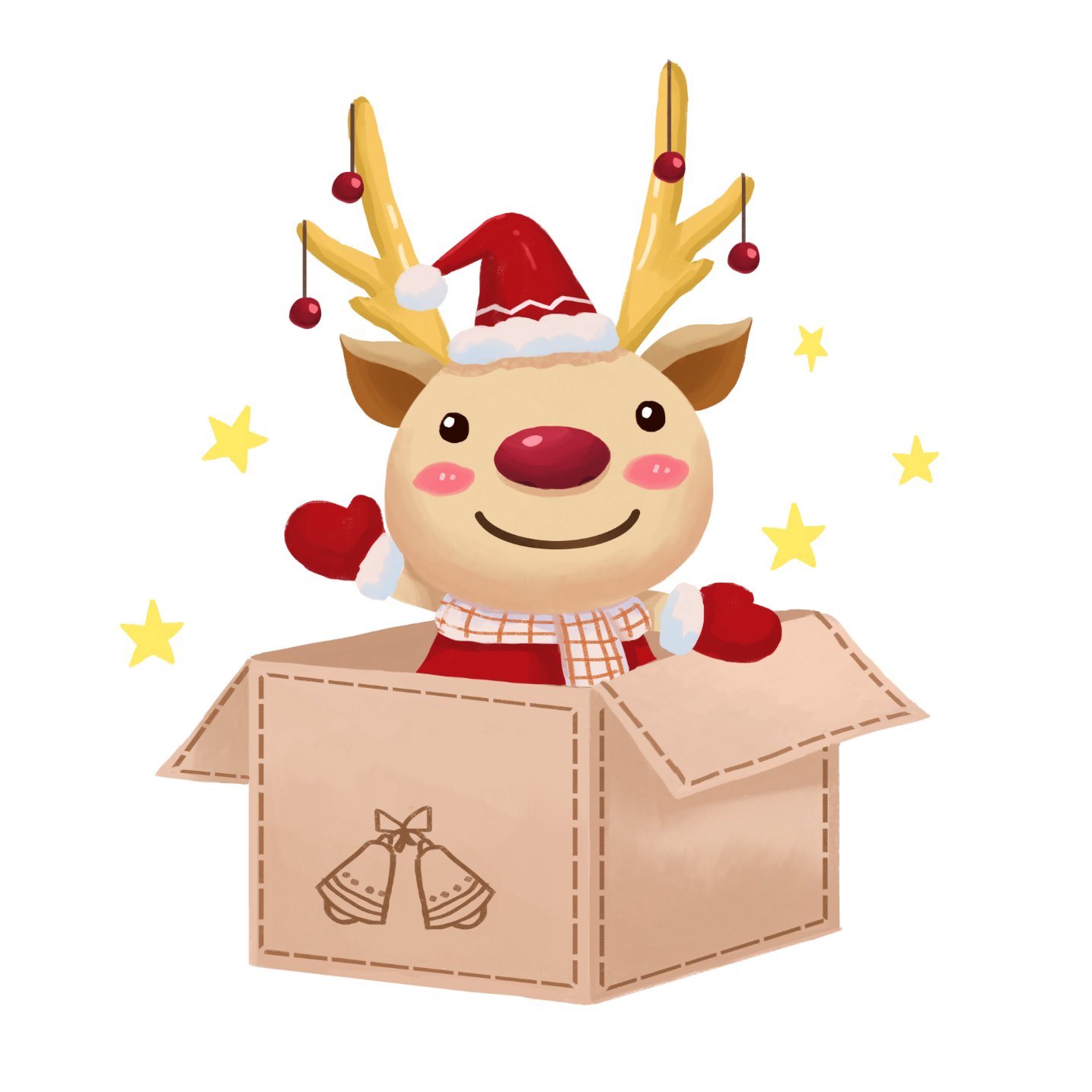 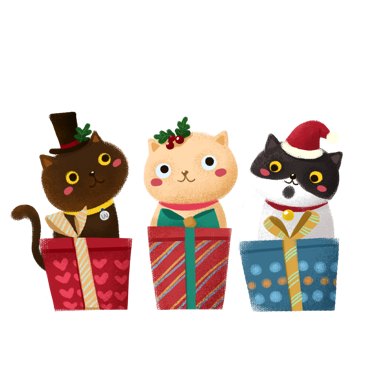 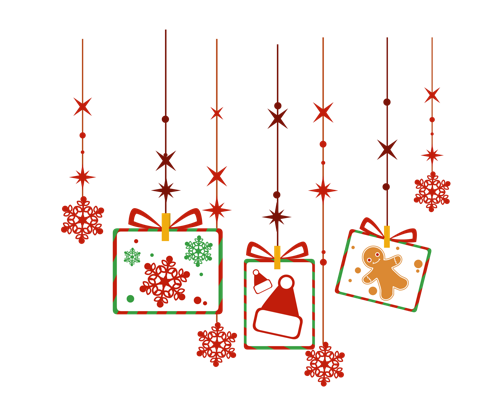 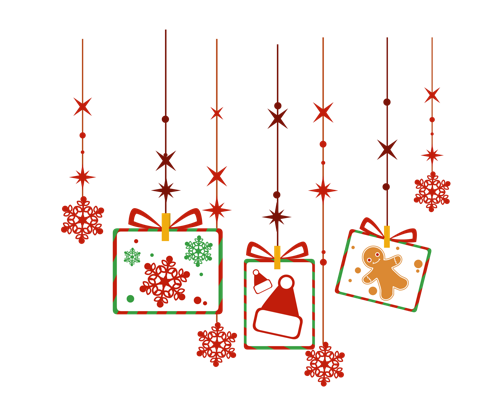 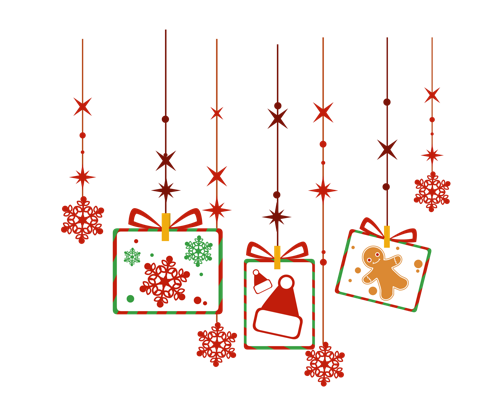 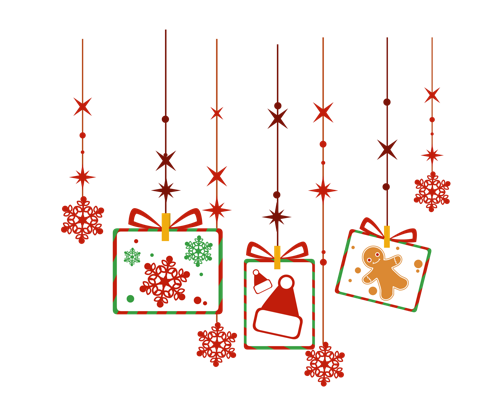 Chia sẻ trước lớp
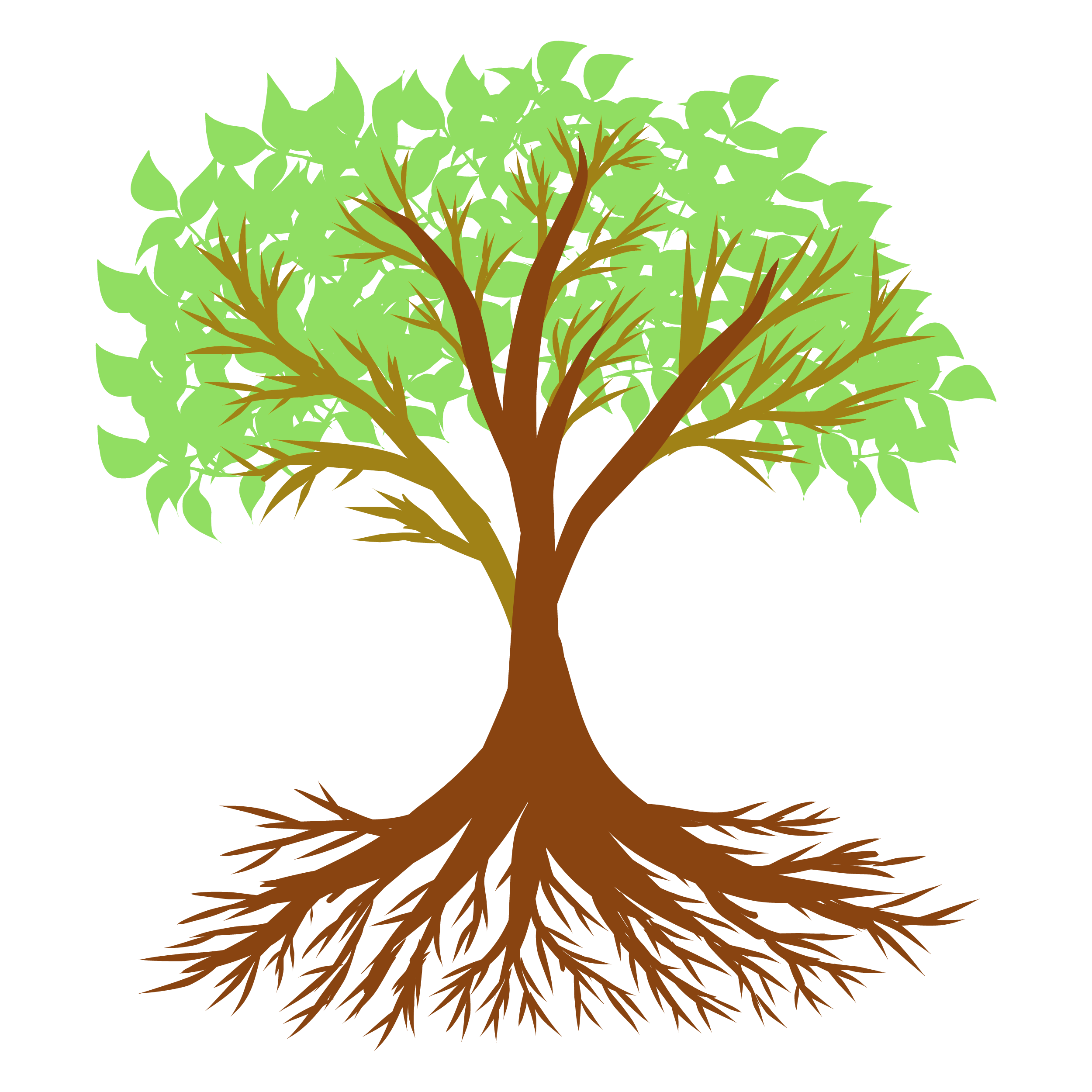 Thân vận chuyển nước, muối khoáng từ rễ lên cành, lá và nâng đỡ cho cây.
Rễ lan rộng, cắm sâu vào đất giúp cây không bị đổ.
Rễ hút nước, muối khoáng nuôi cây.
Ngoài ra, rễ cây ăn sâu vào đất còn giúp giữ đất khỏi bị xói mòn.
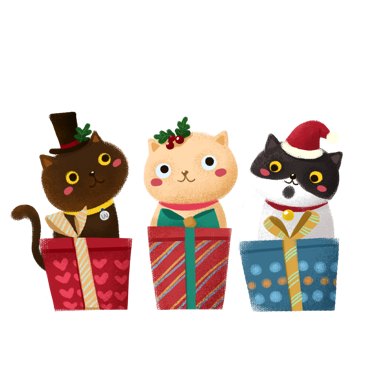 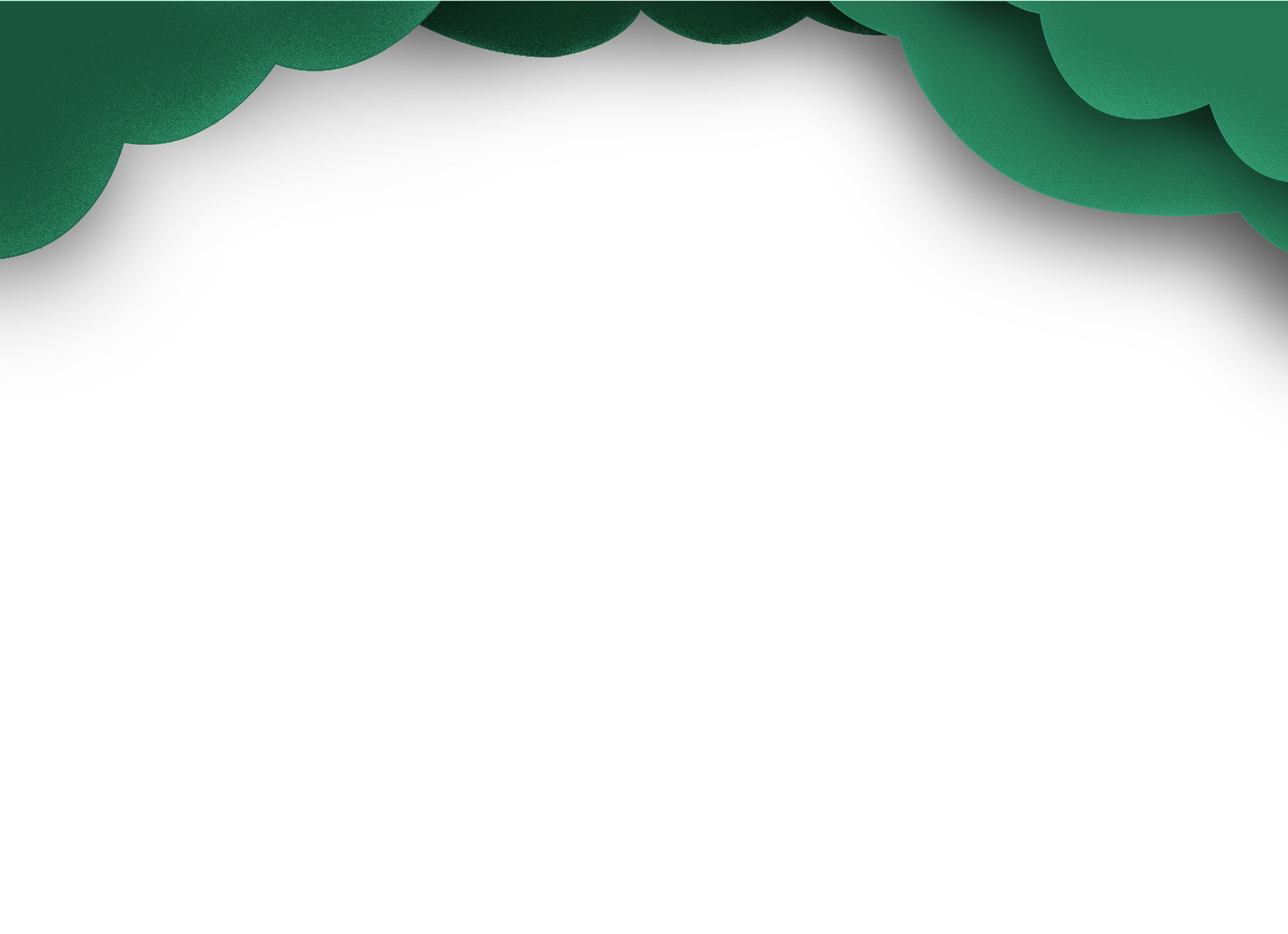 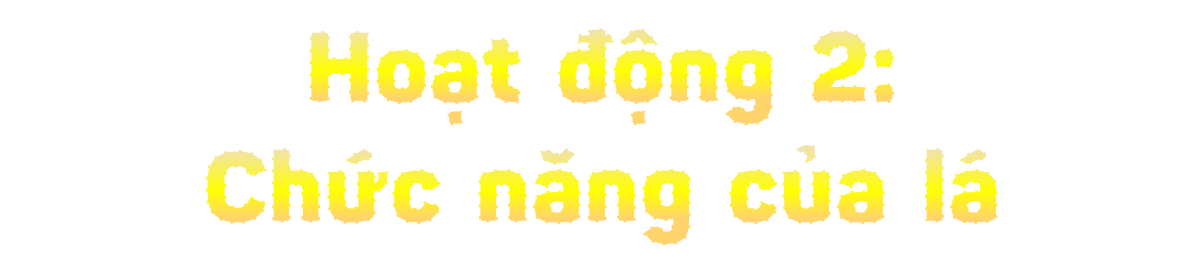 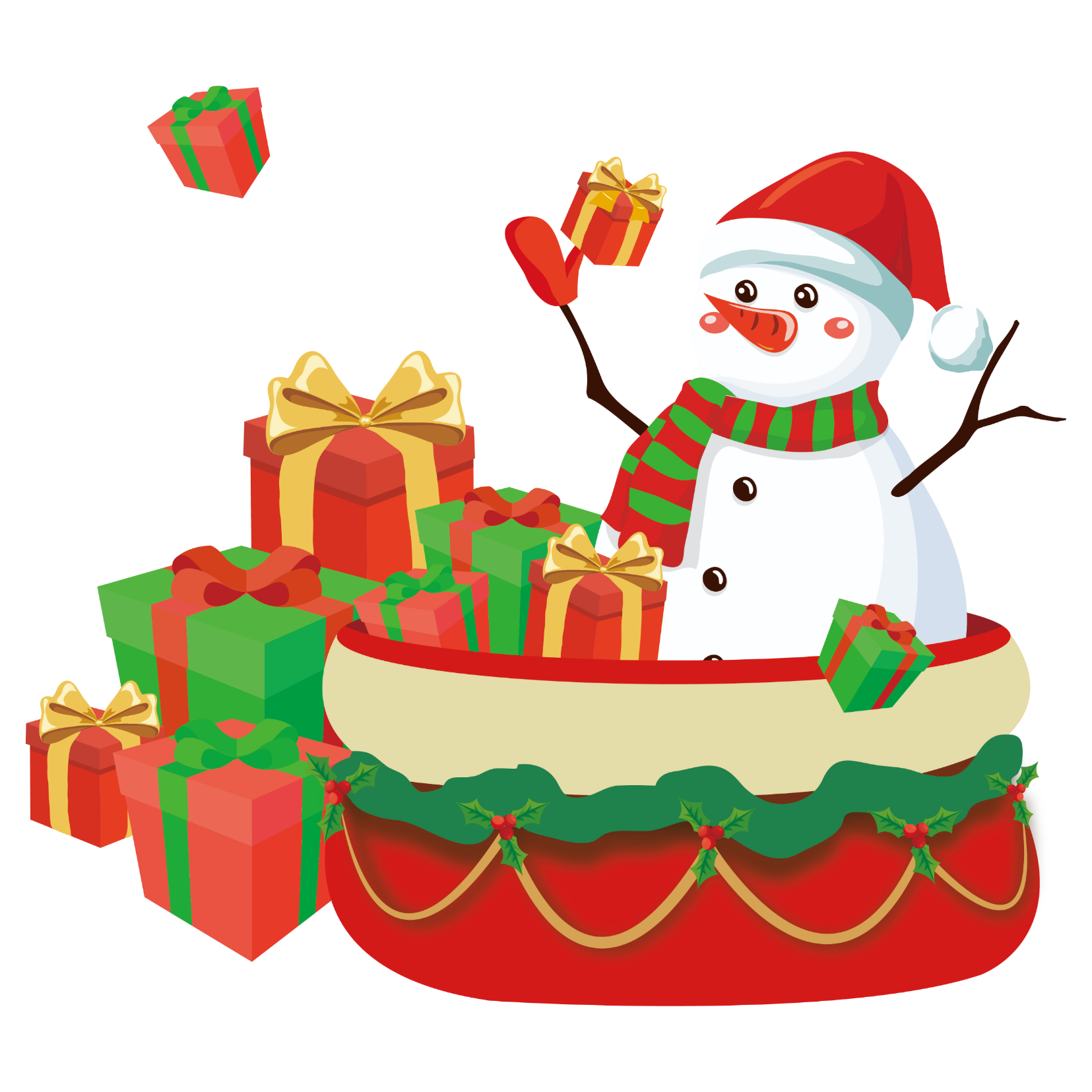 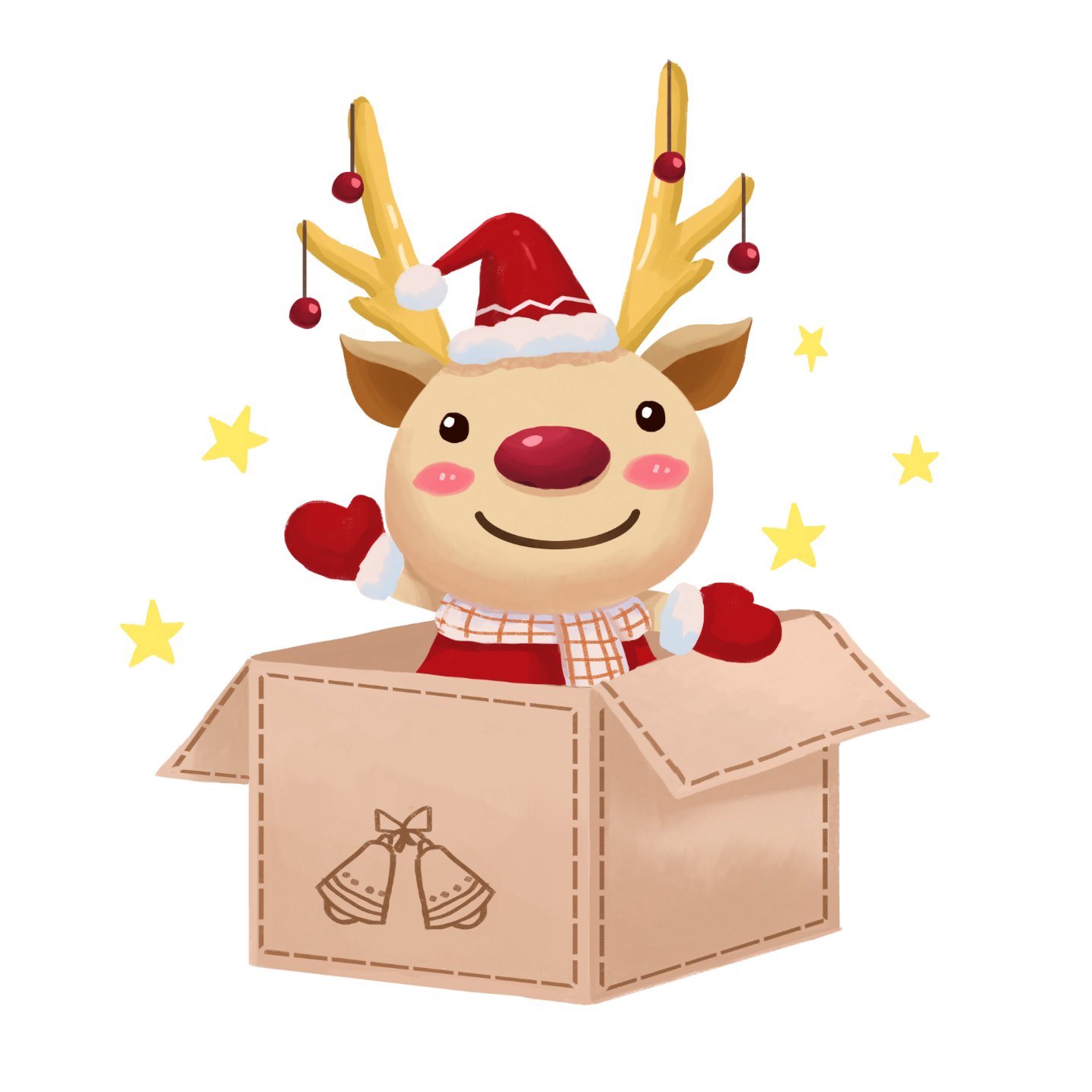 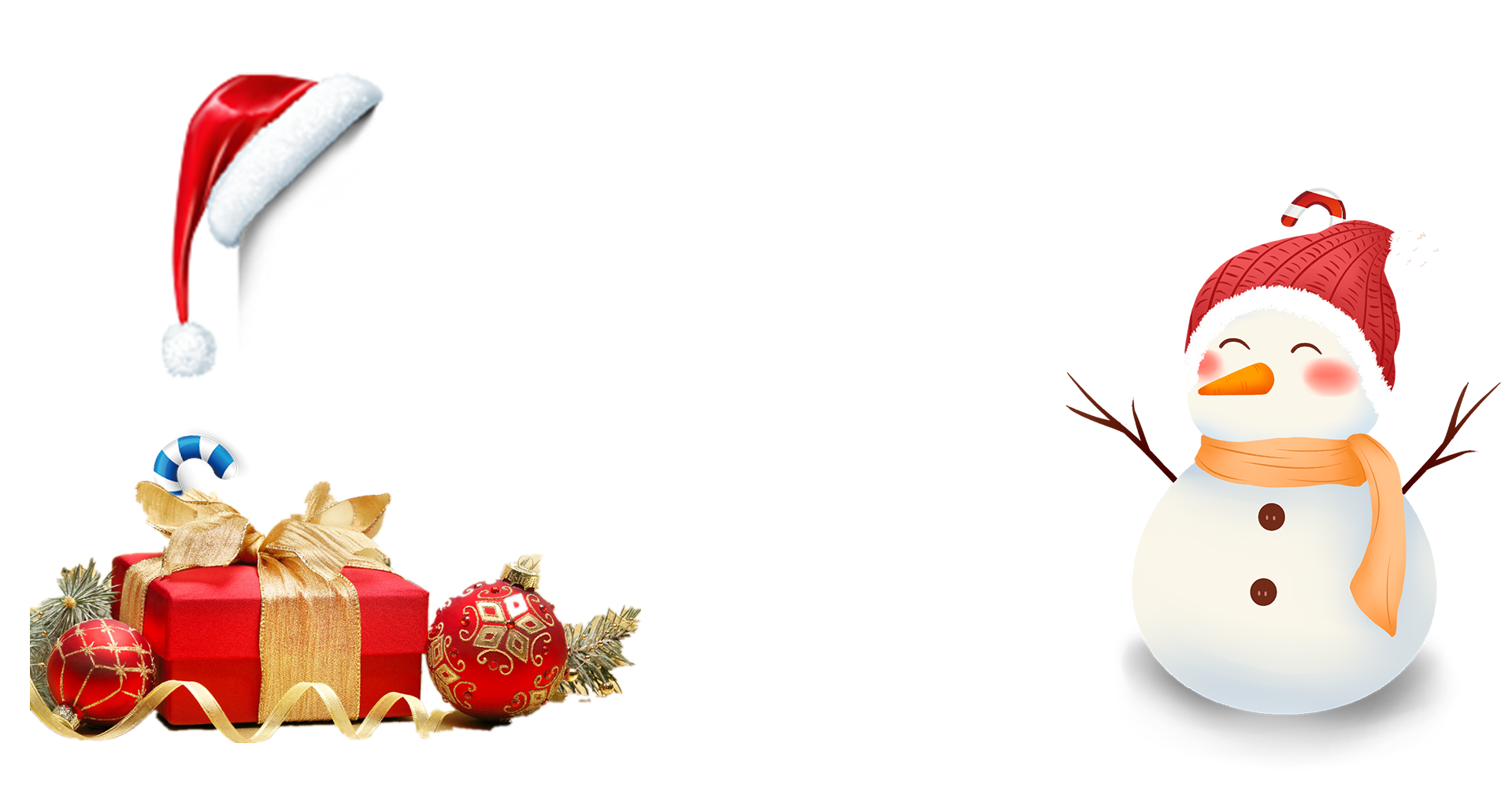 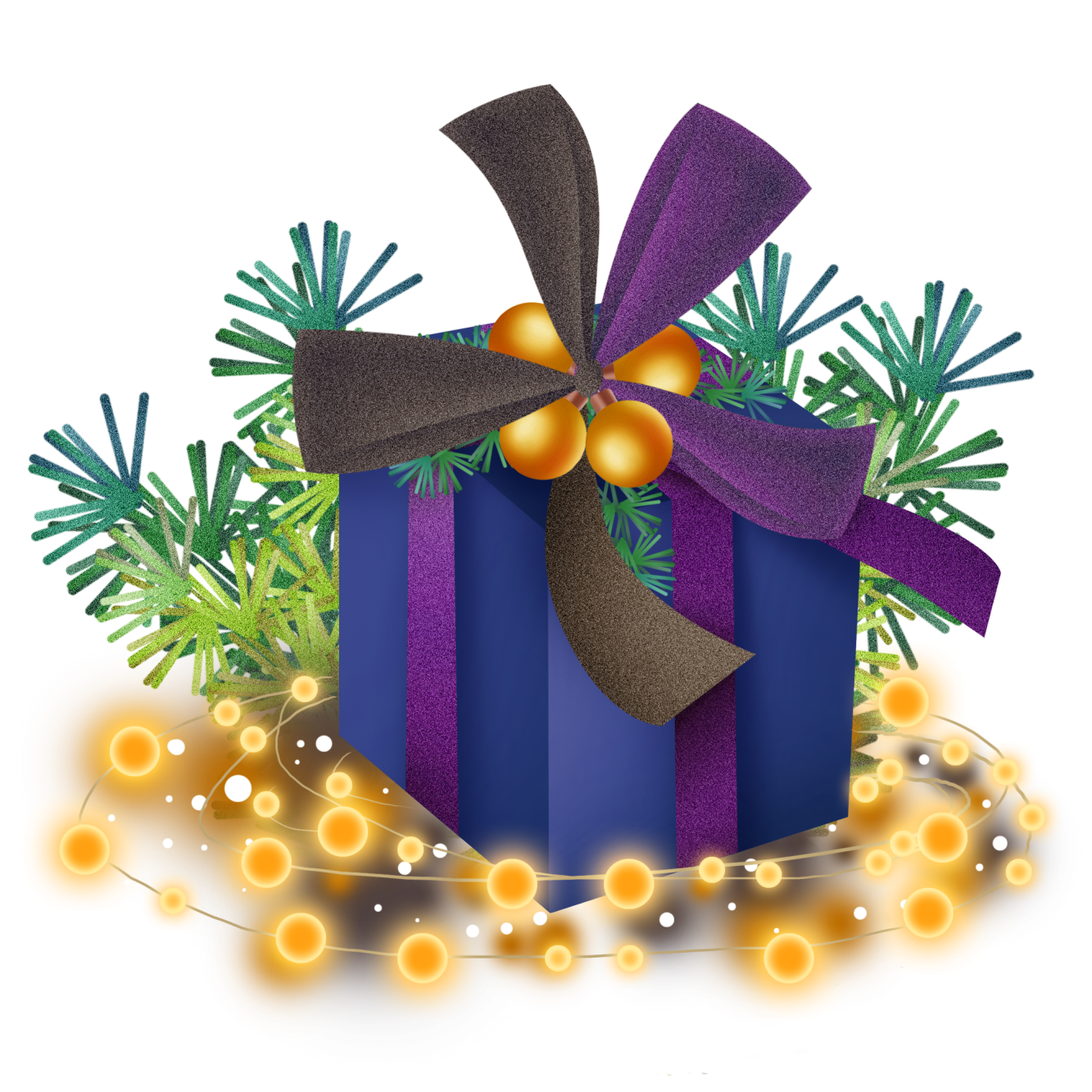 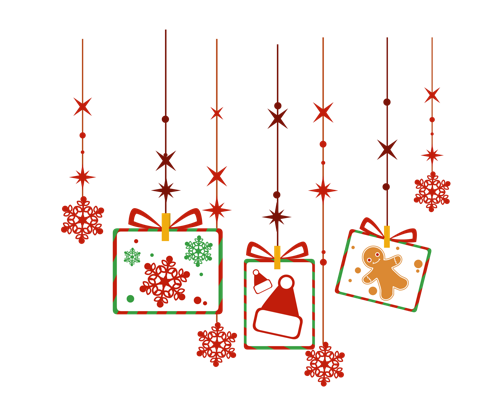 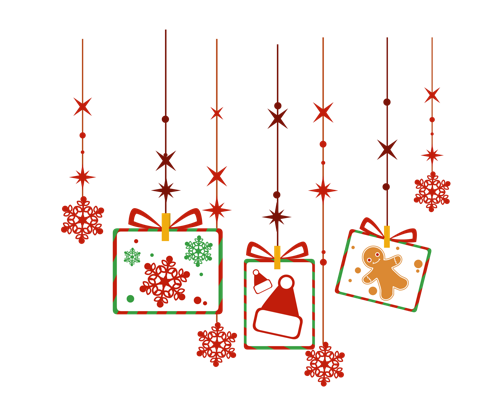 Quan sát hình 4 và thảo luận về chức năng của lá
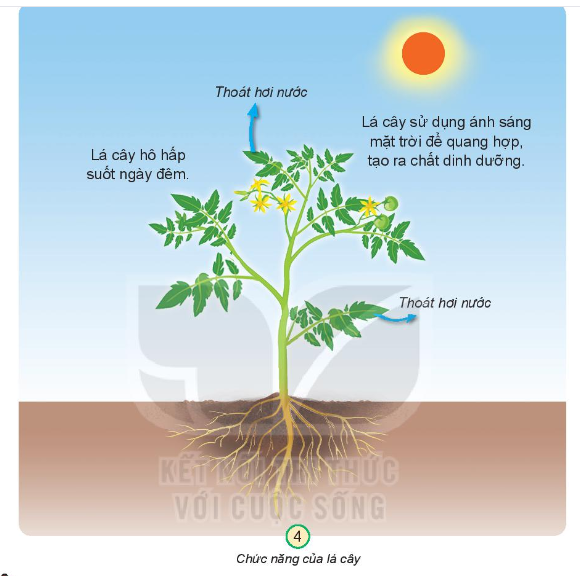 Thảo luận nhóm 2
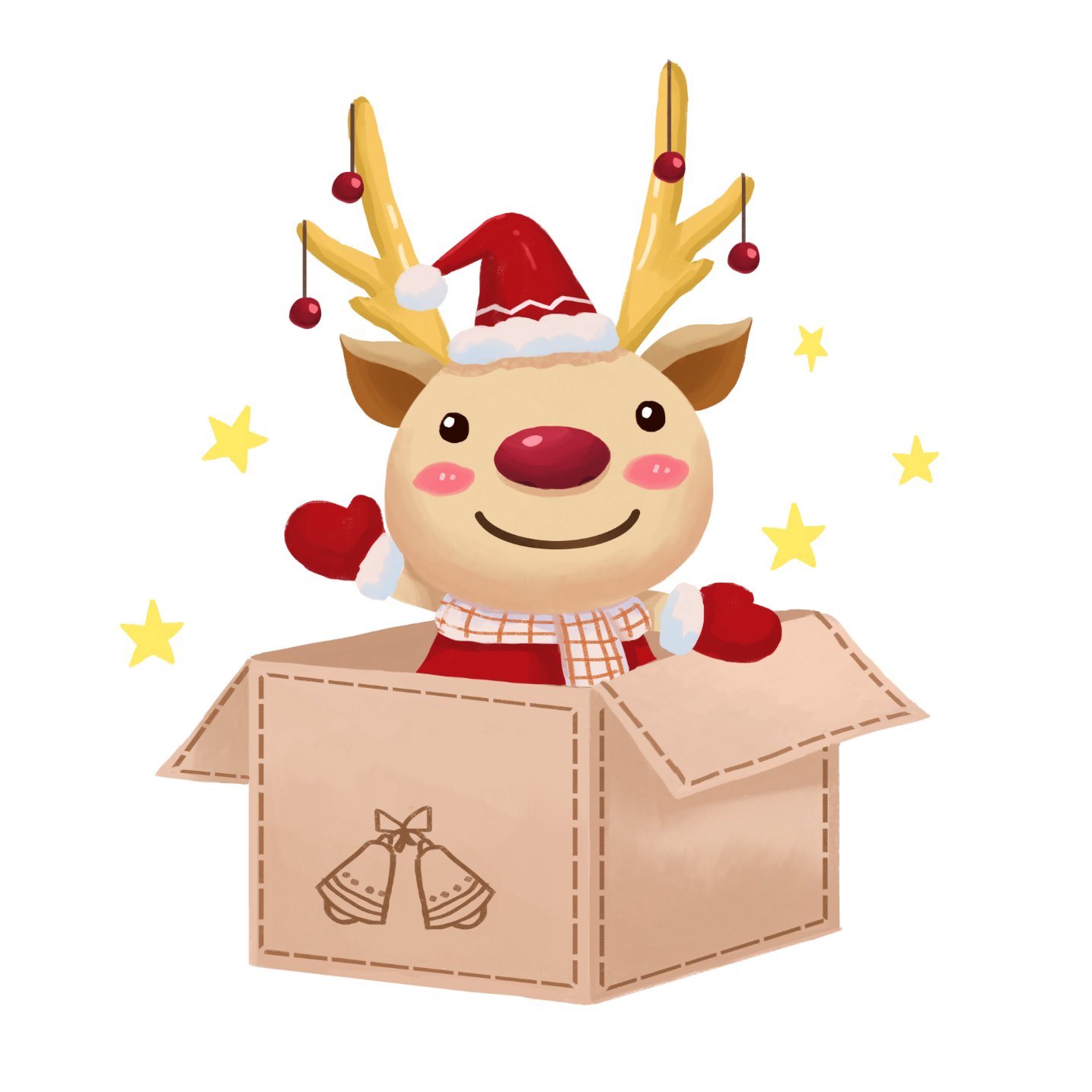 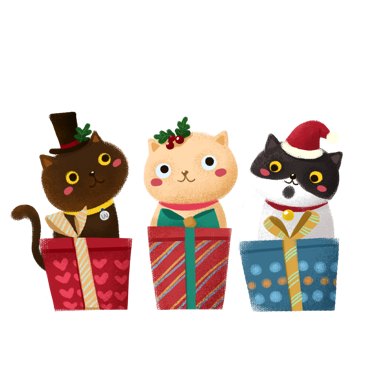 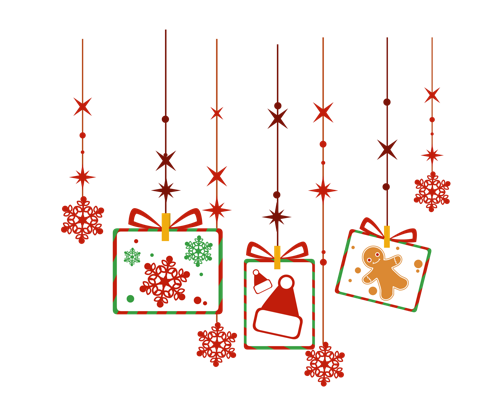 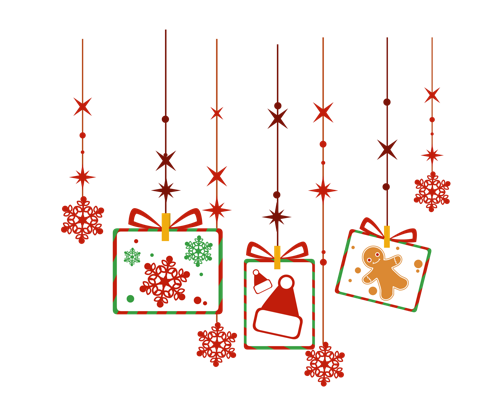 Chia sẻ trước lớp
- Quá trình quang hợp diễn ra vào ban ngày.
- Quá trình hô hấp diễn ra vào ban đêm.
- Quá trình thoát hơi nước diễn ra cả ngày và đêm.
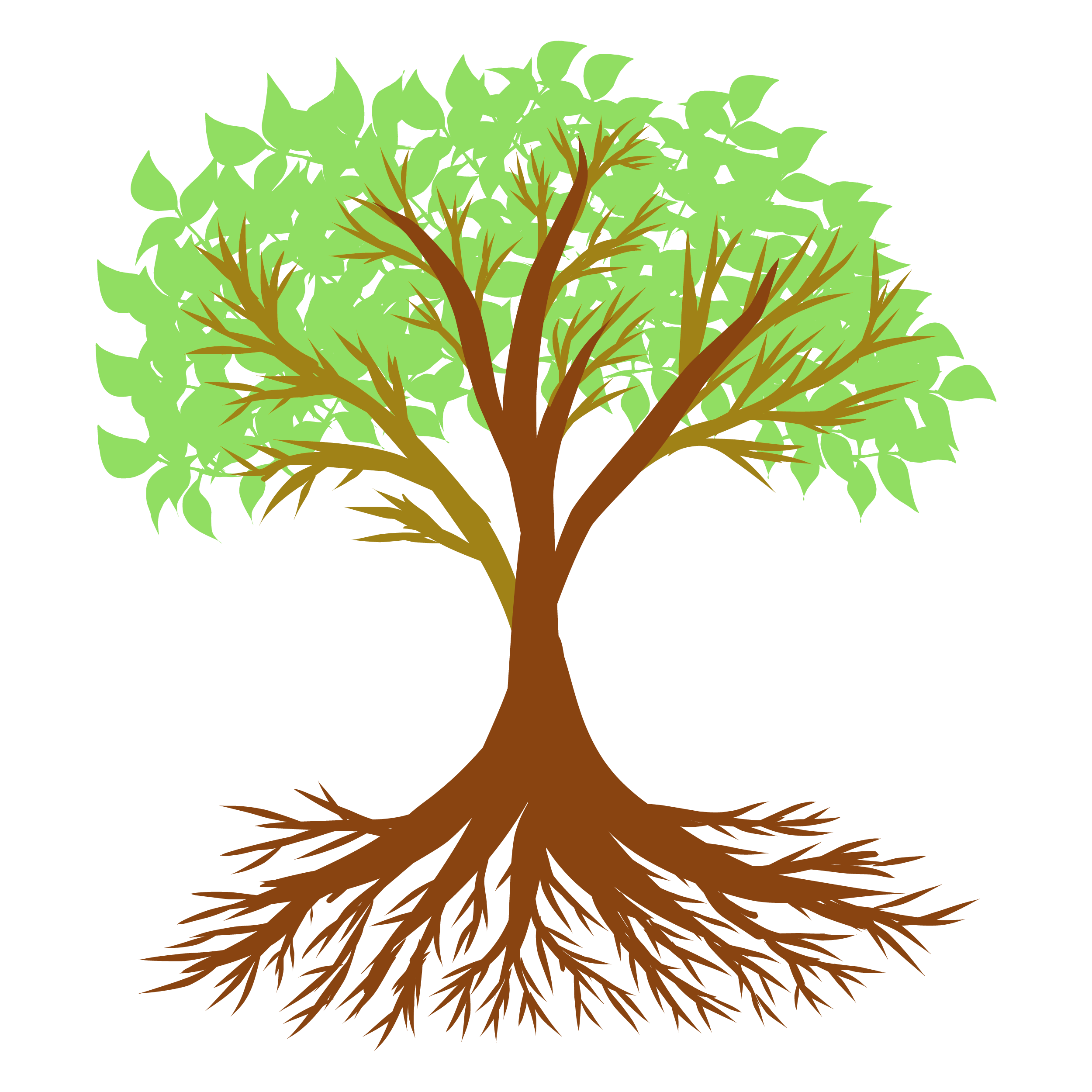 Lá cây sử dụng ánh sang mặt trời để quang hợp, tạp ra chất dinh dưỡng.
Thoát hơi nước
Hô hấp suốt ngày và đêm.
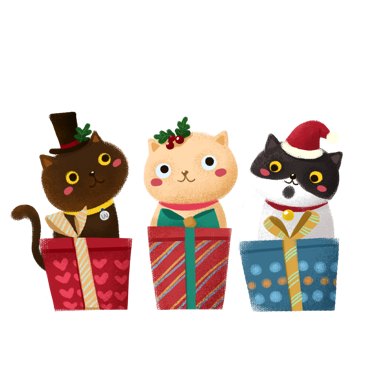 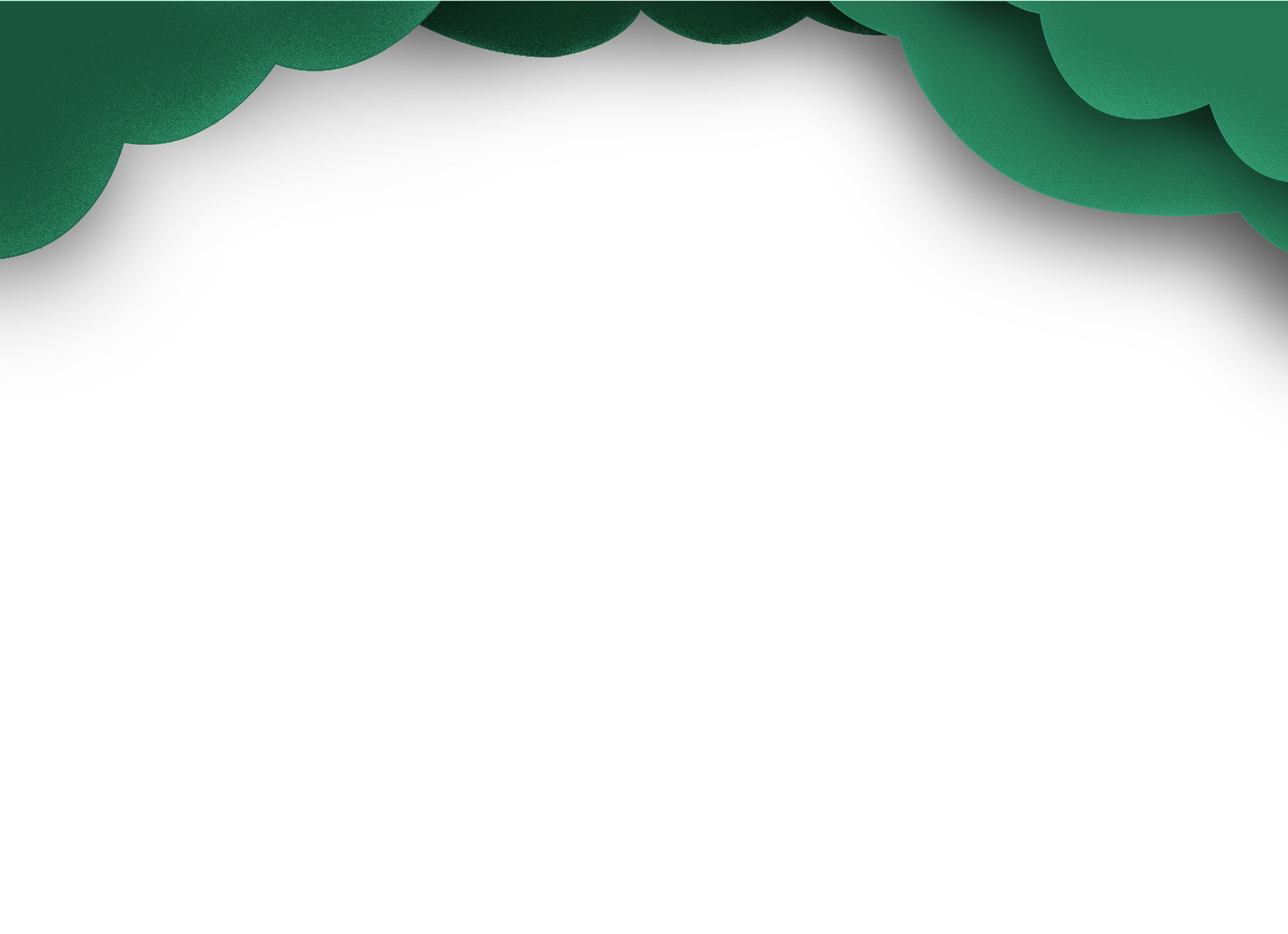 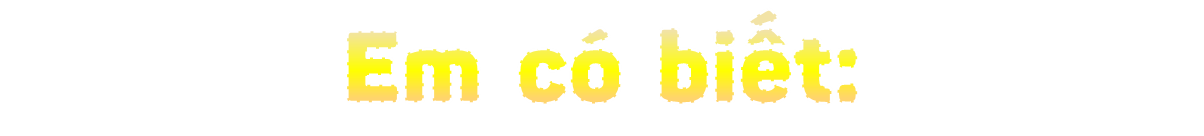 - Lá cây sử dụng ánh sáng mặt trời, khí các-bô-nic trong không khí, nước để tạo ra các chất dinh dưỡng nuôi cây và khí ô-xi
- Ngoài ra việc tạo khí ô-xi, cây xanh còn giúp làm sạch không khí.
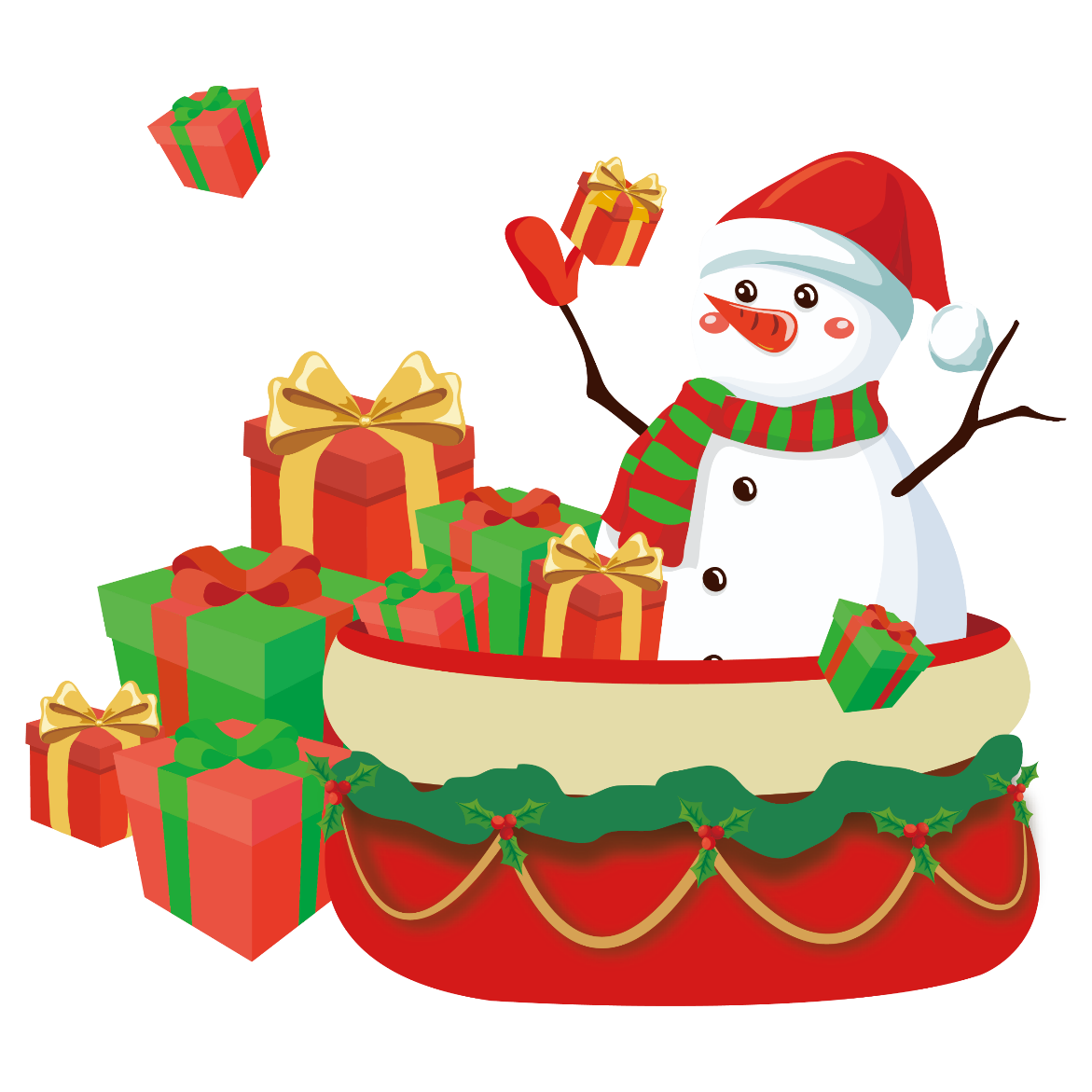 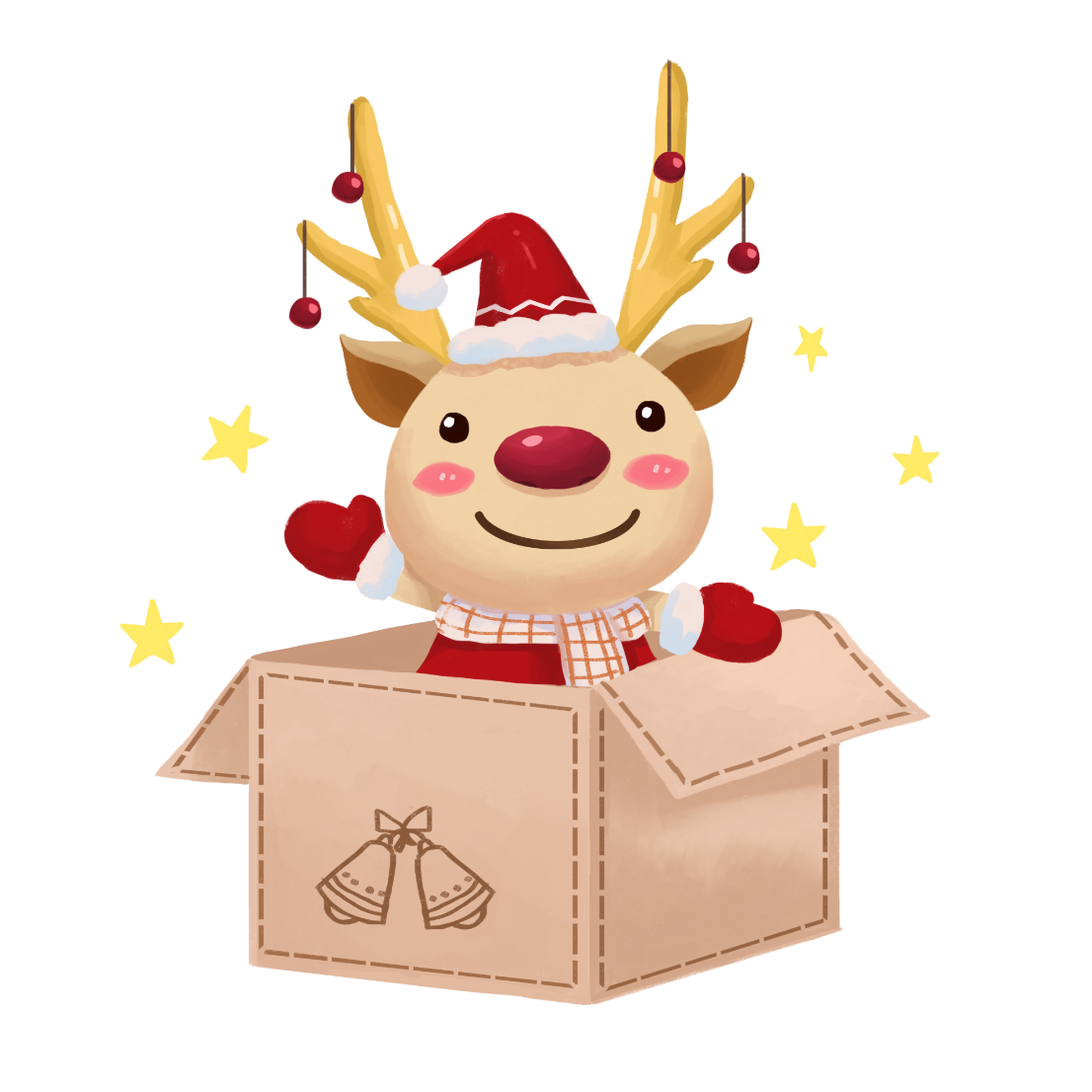 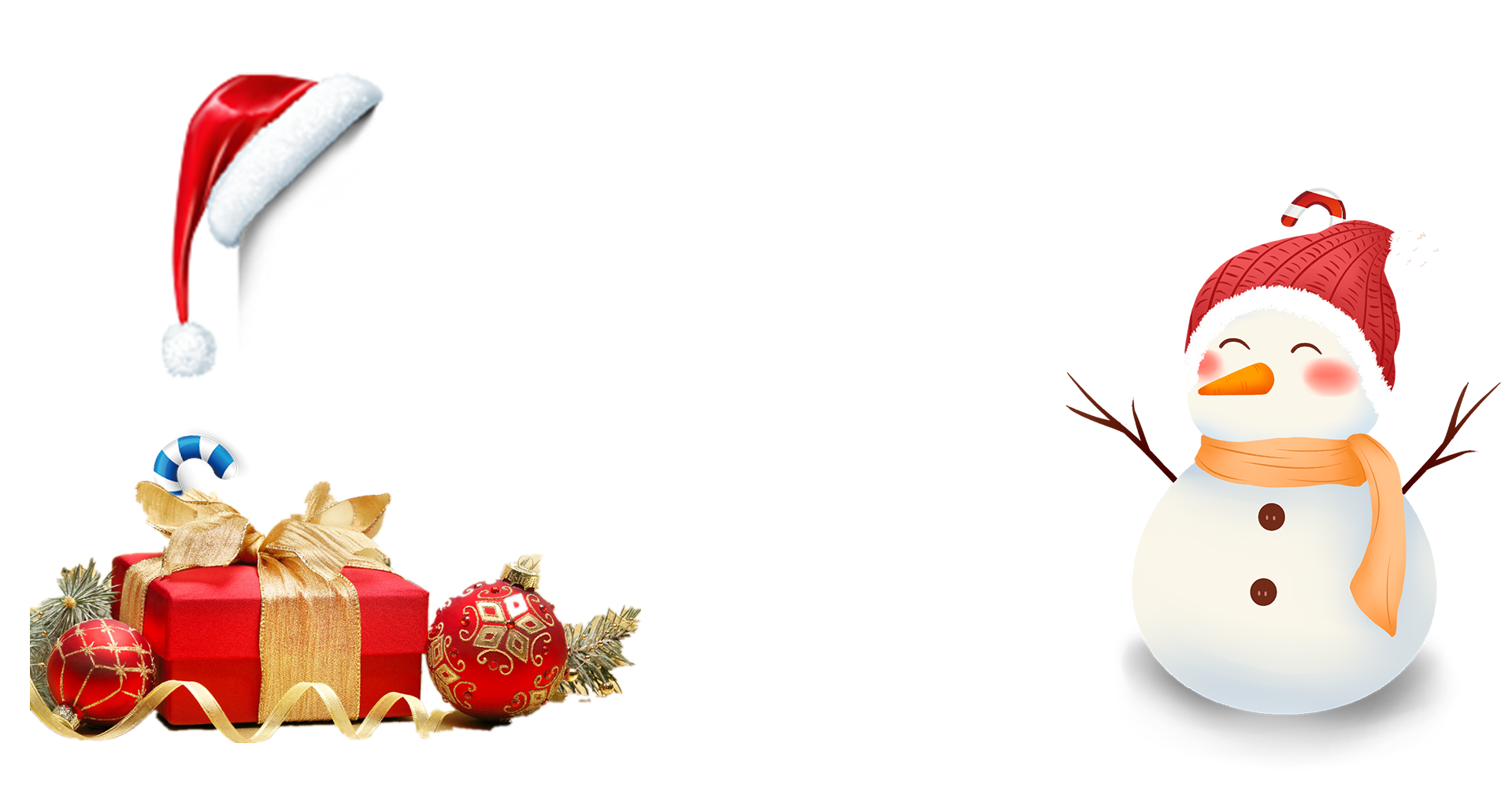 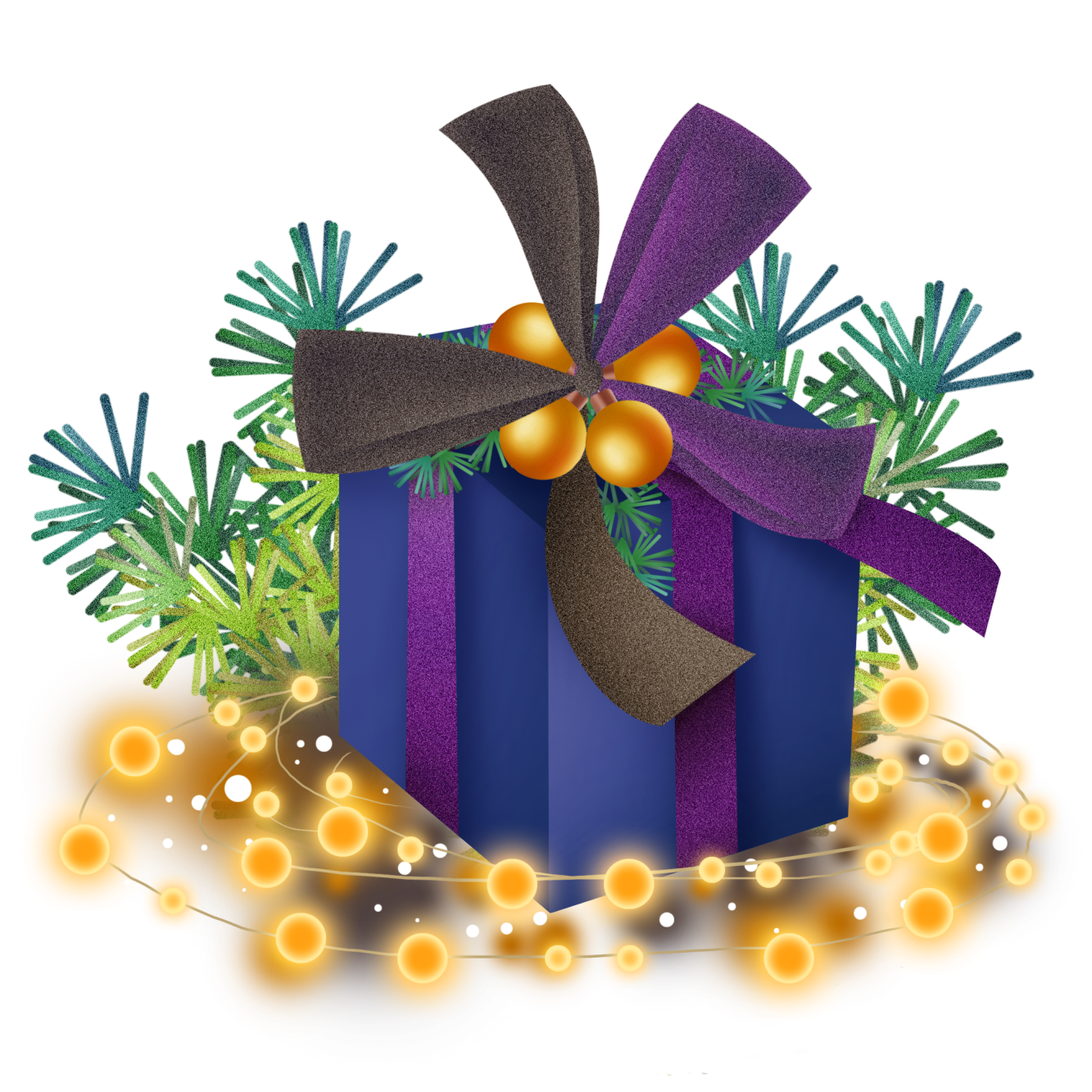 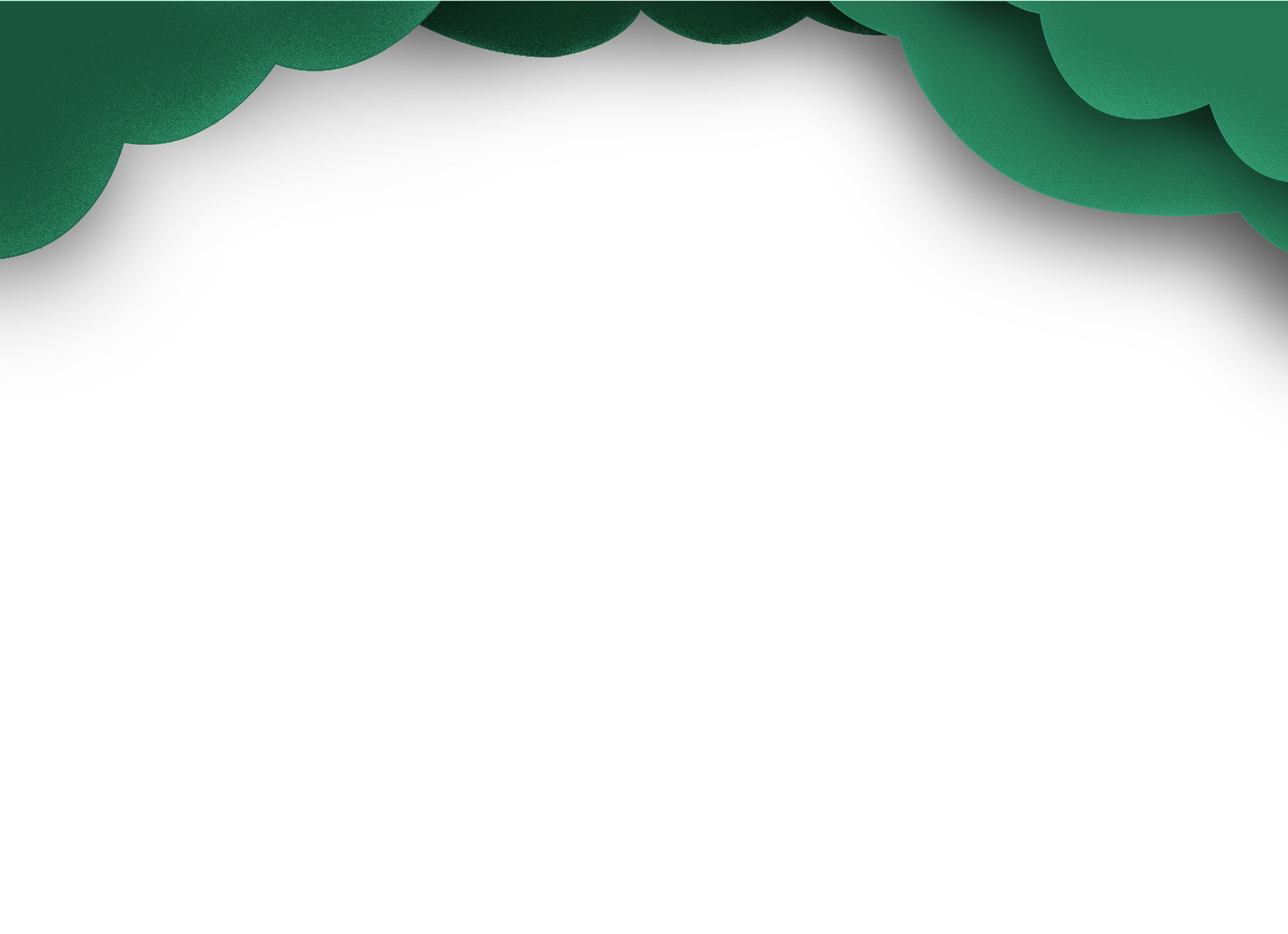 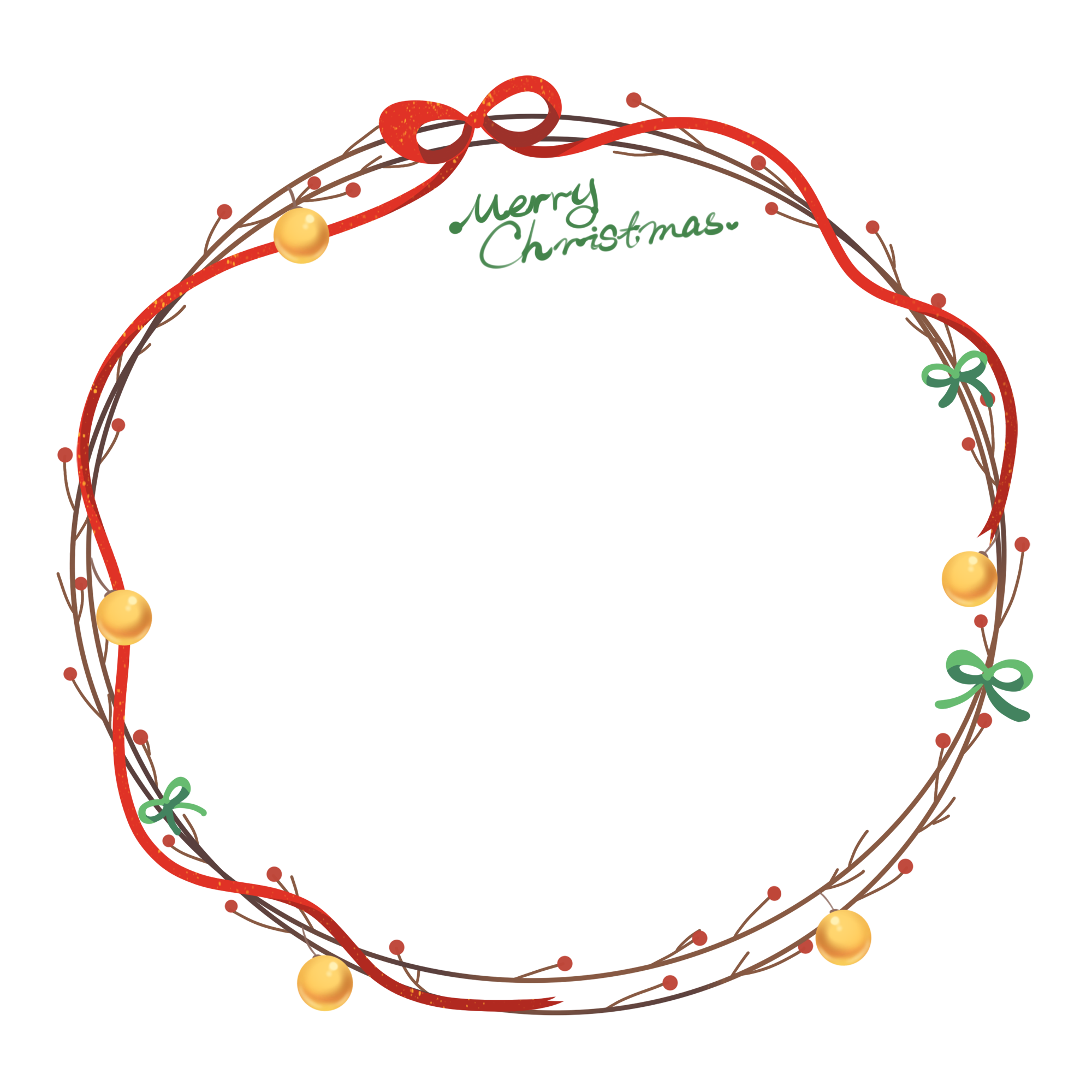 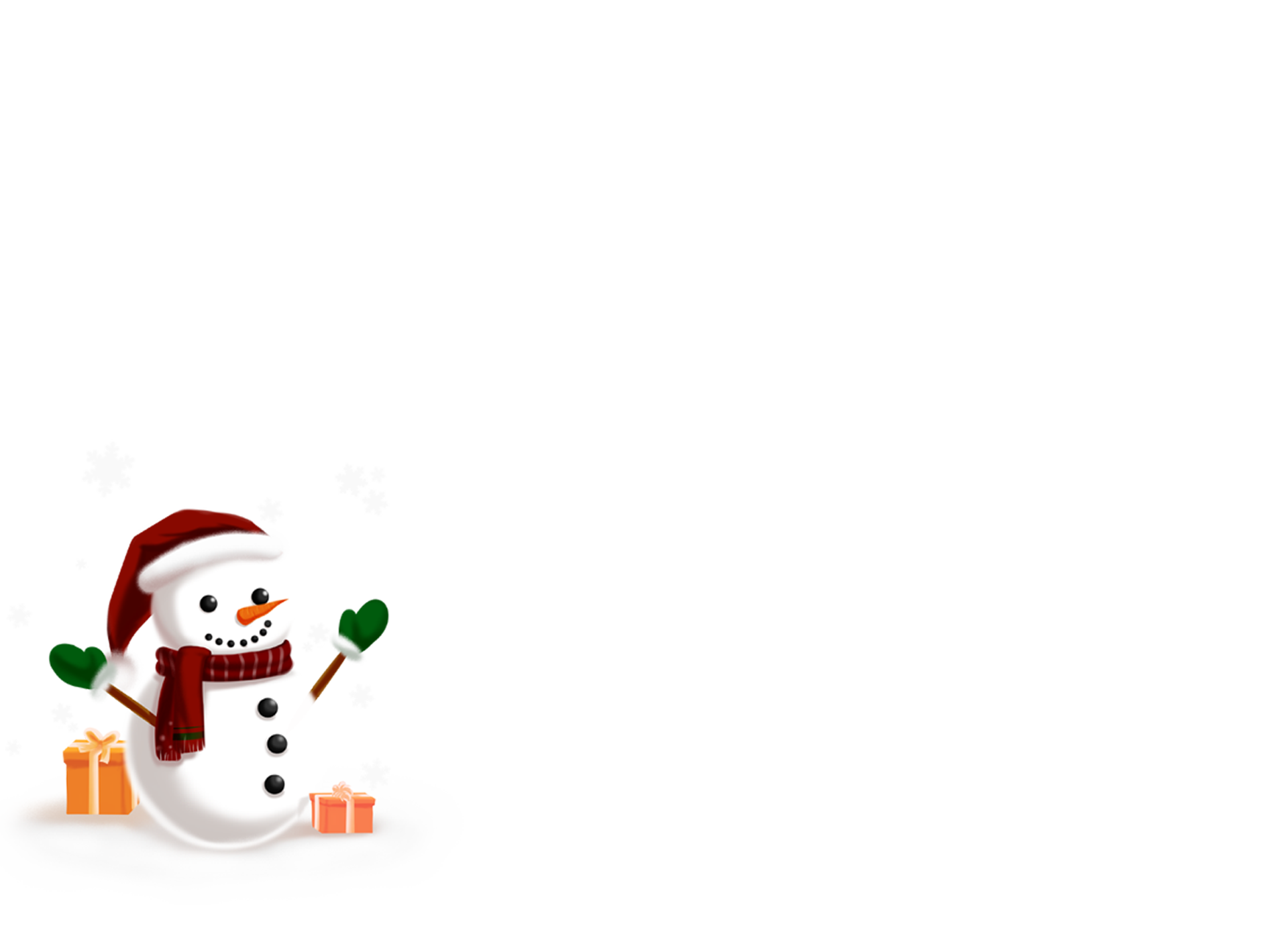 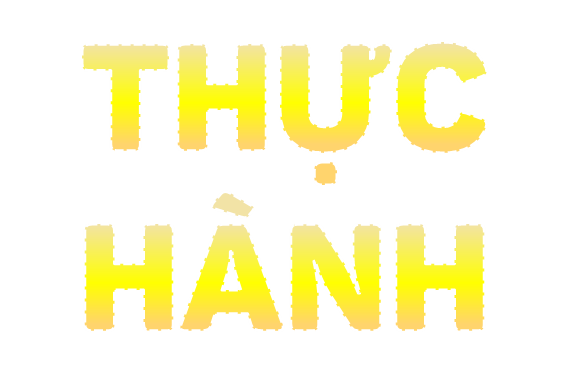 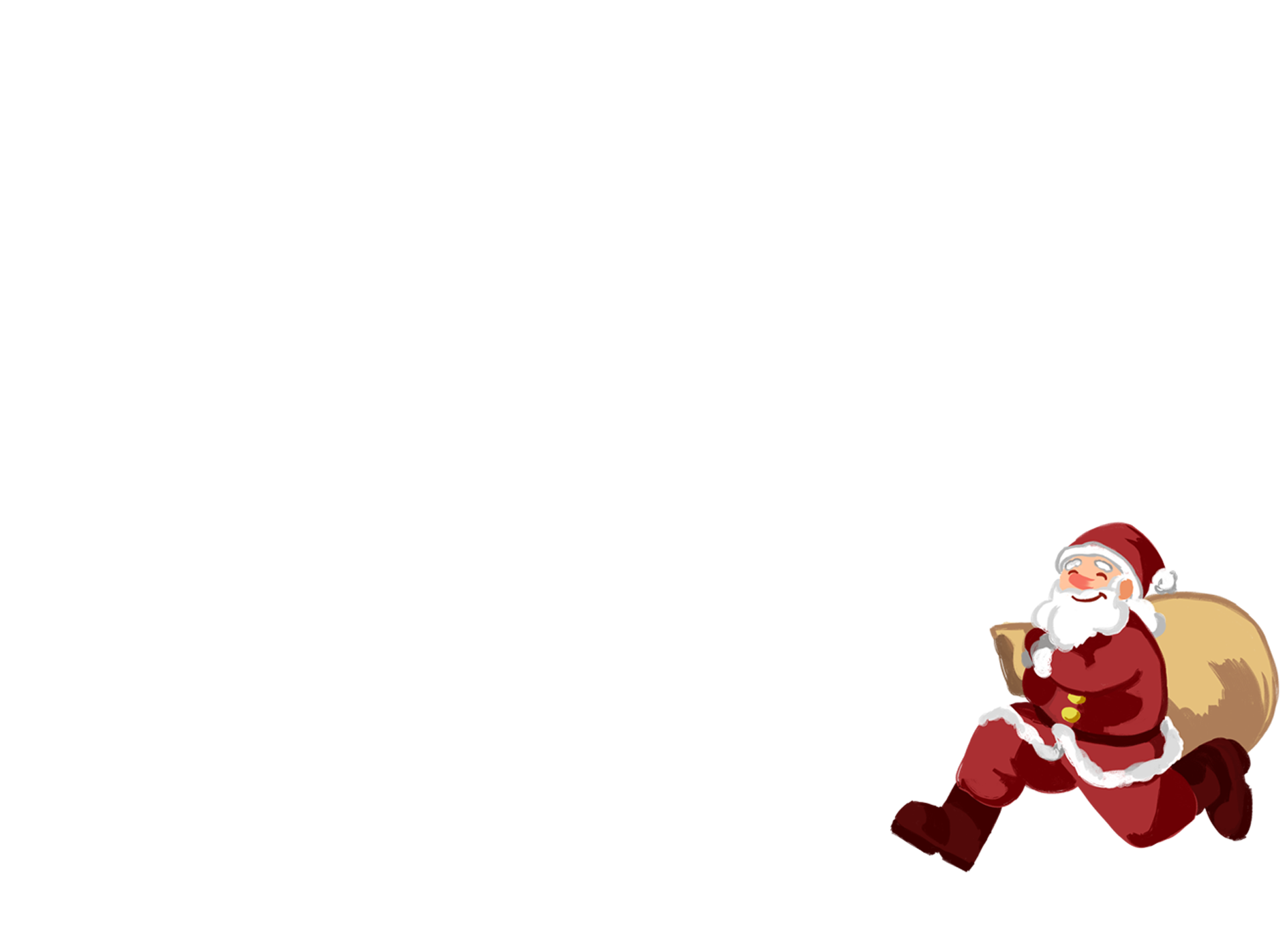 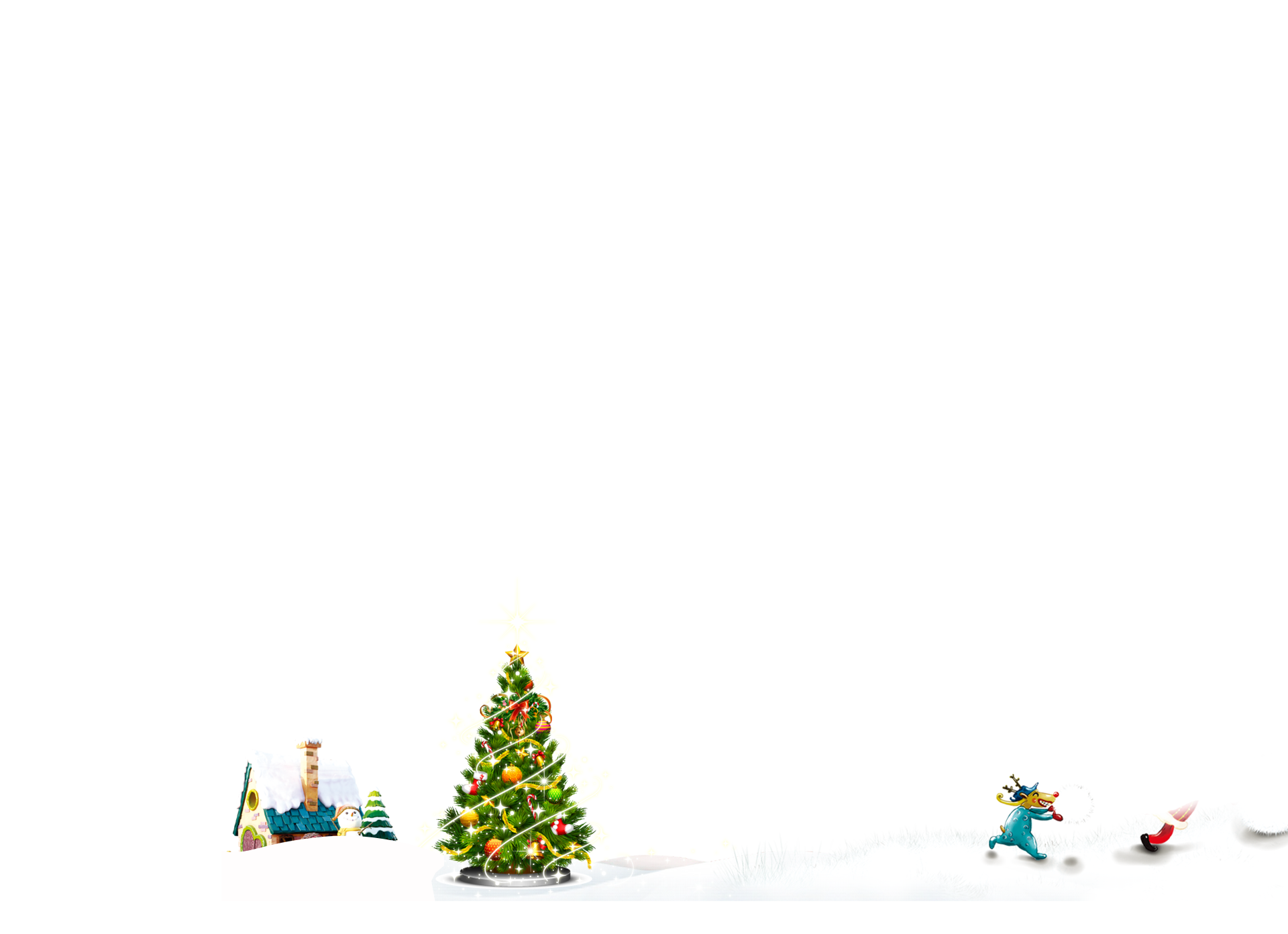 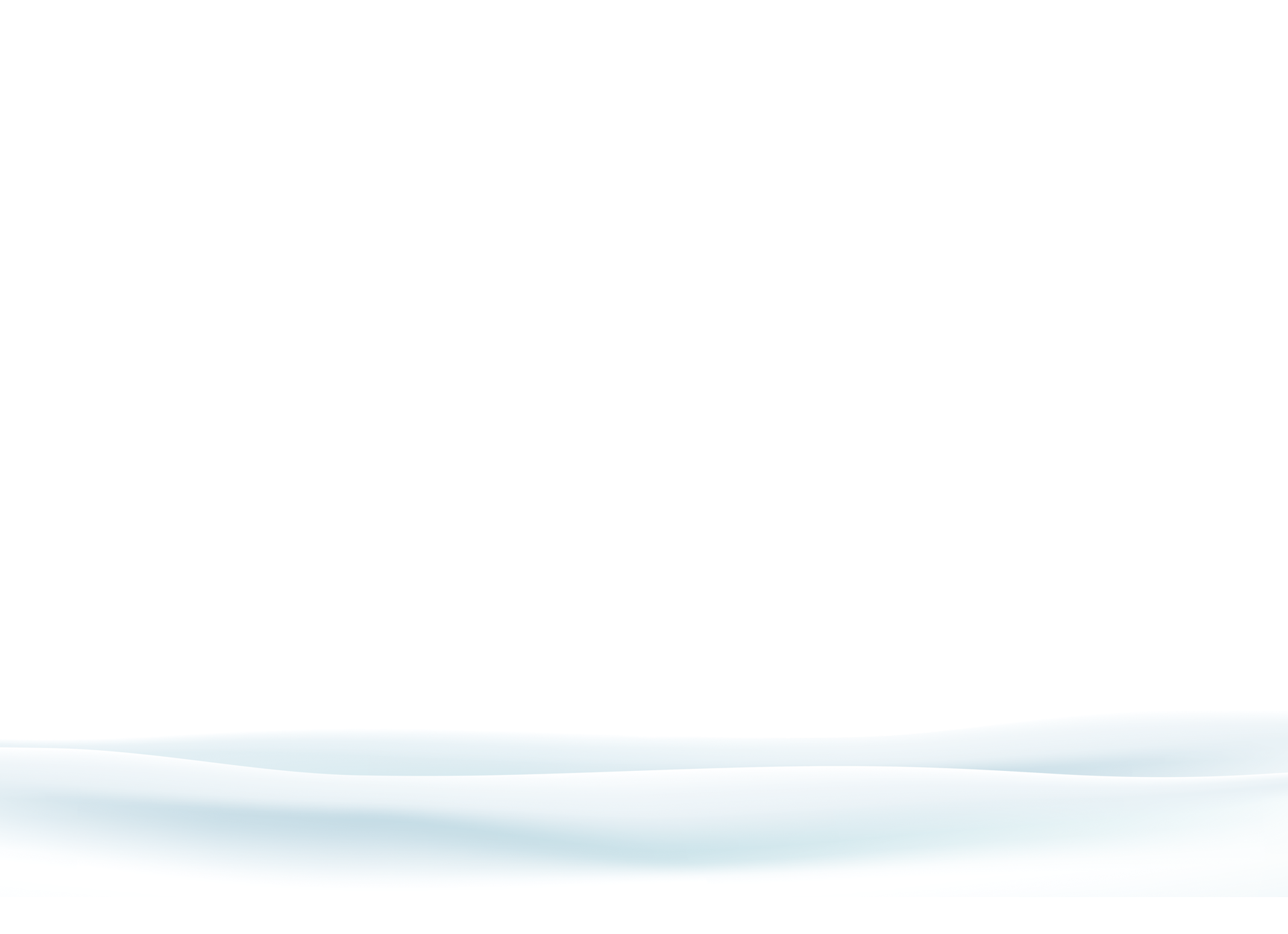 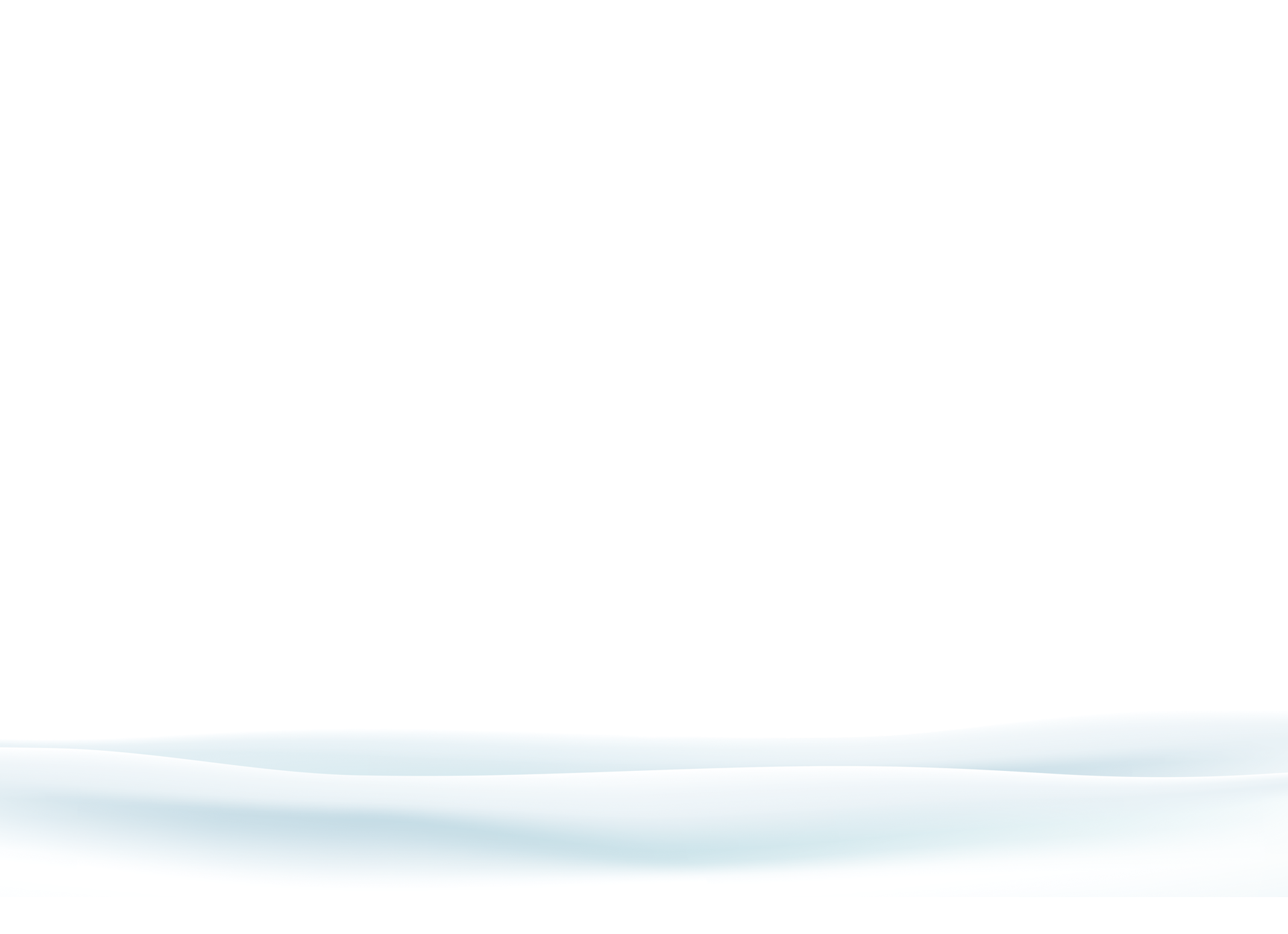 Chuẩn bị
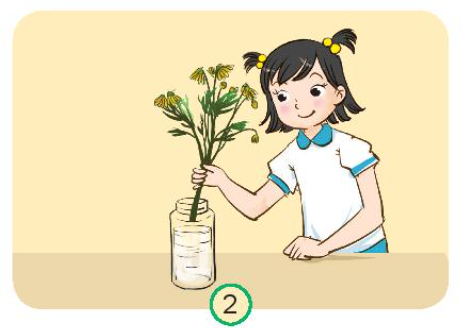 Một lọ chứa nước.
Một nhánh hoa cúc bị héo.
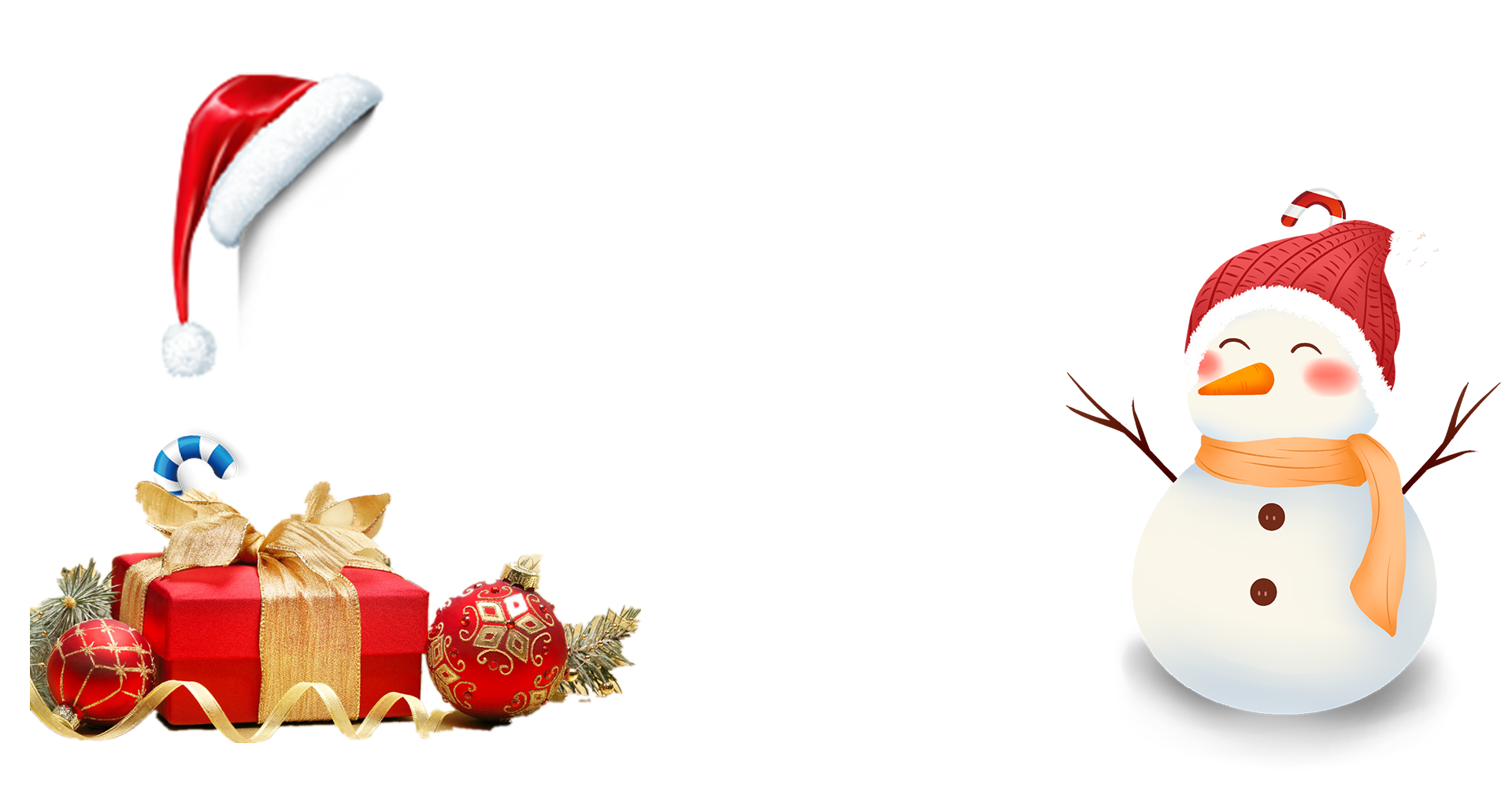 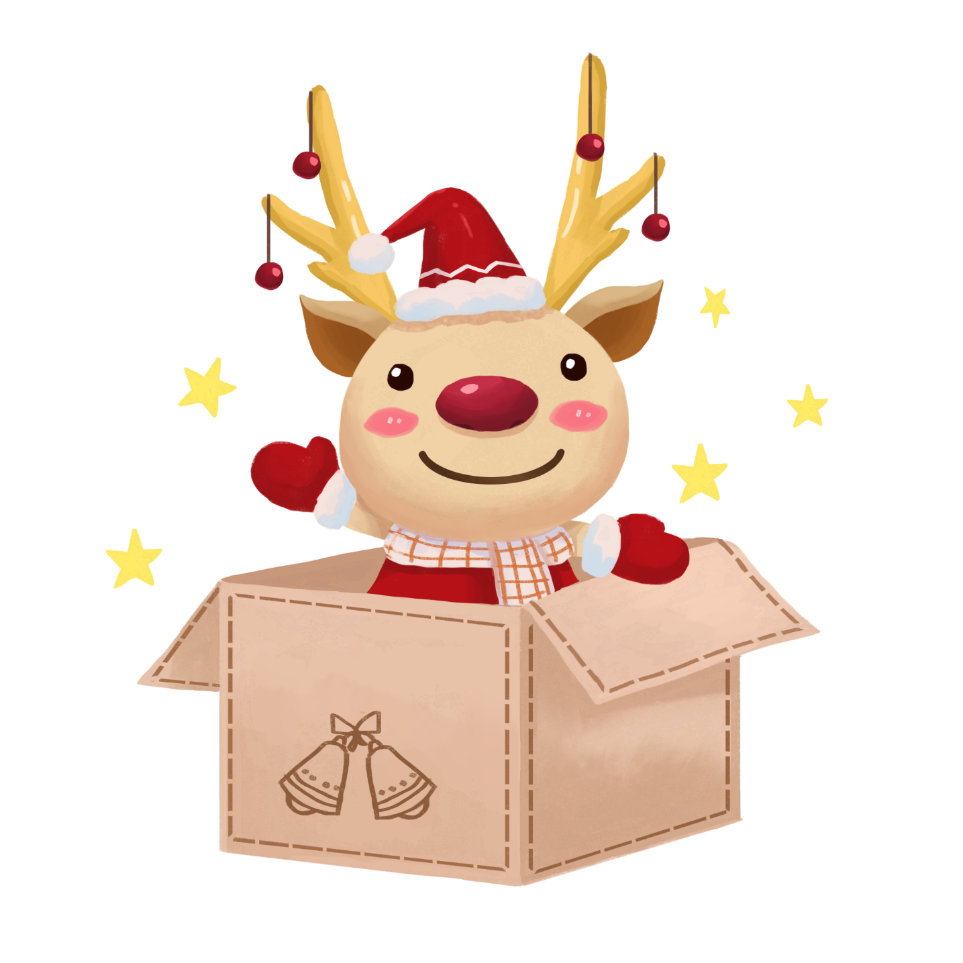 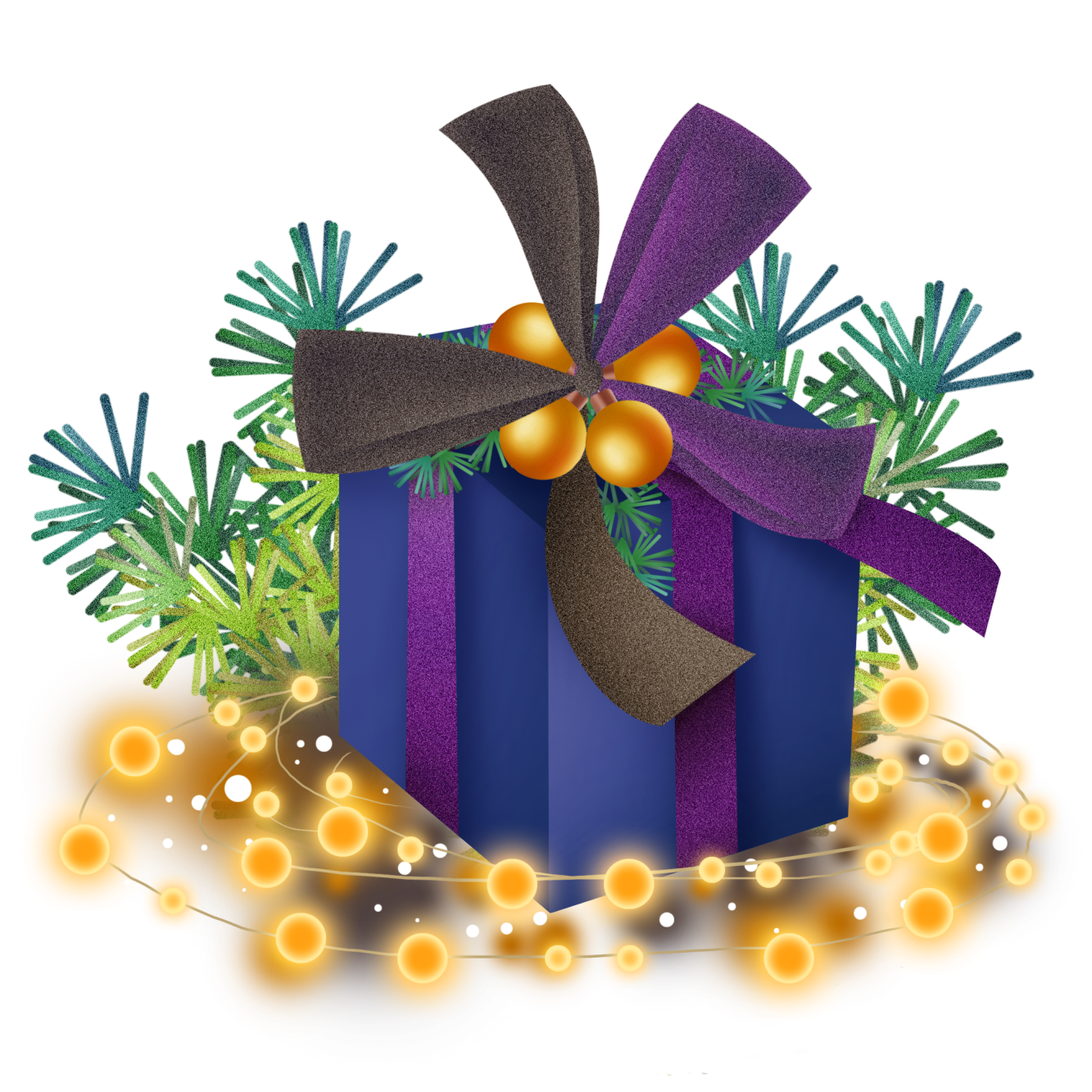 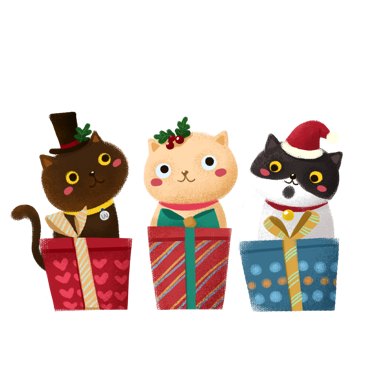 Nhiệm vụ
Làm việc theo nhóm 4.
Quan sát, ghi chép đặc điểm của cành, lá, hoa trước khi cắm vào nước.
Tiến hành cắm cành cúc héo vào lọ nước ngập 2/3 thân.
Ghi chép thời gian và dự đoán kết quả.
Quan sát cành hoa sau khi tươi trở lại.
Đưa ra nhận xét và giải thích kết quả.
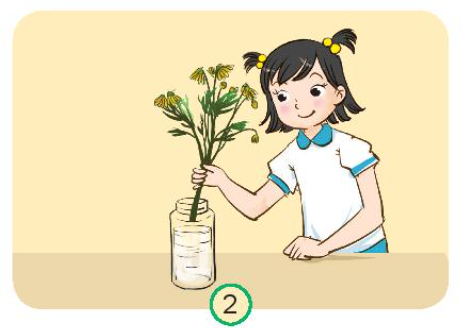 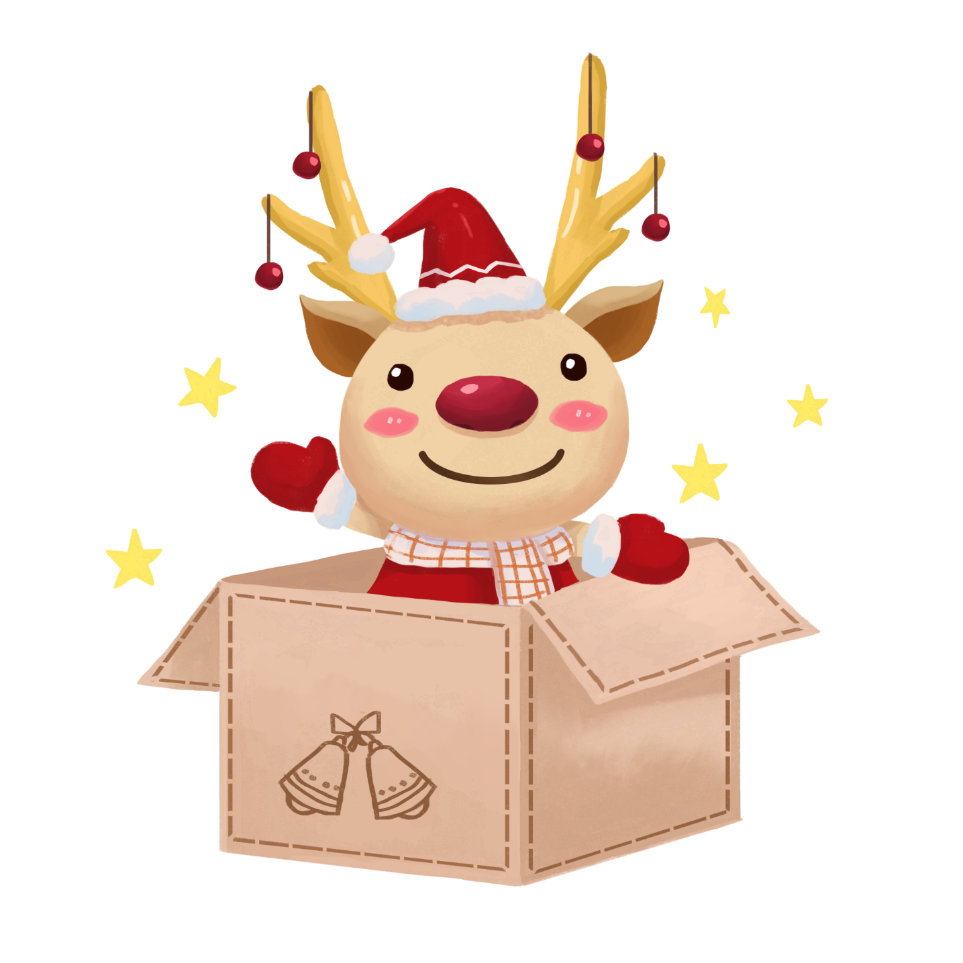 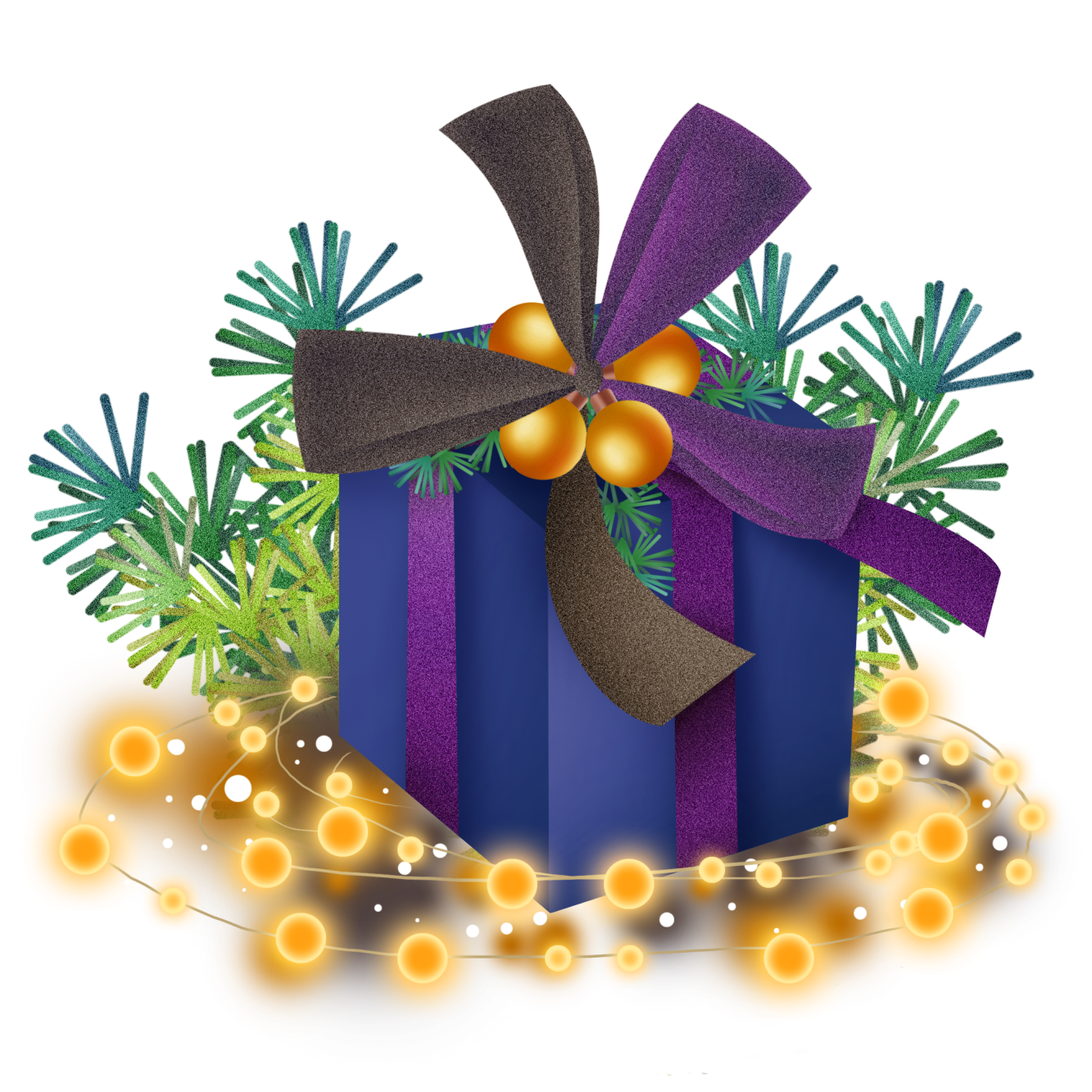 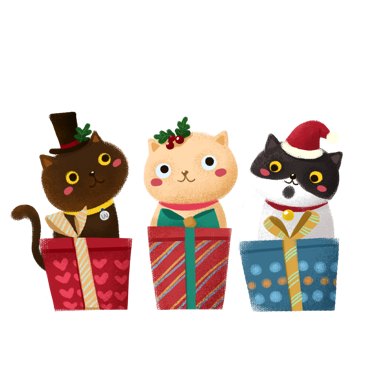 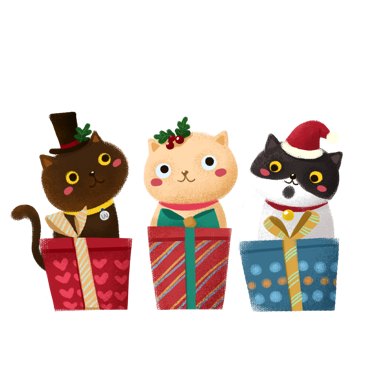 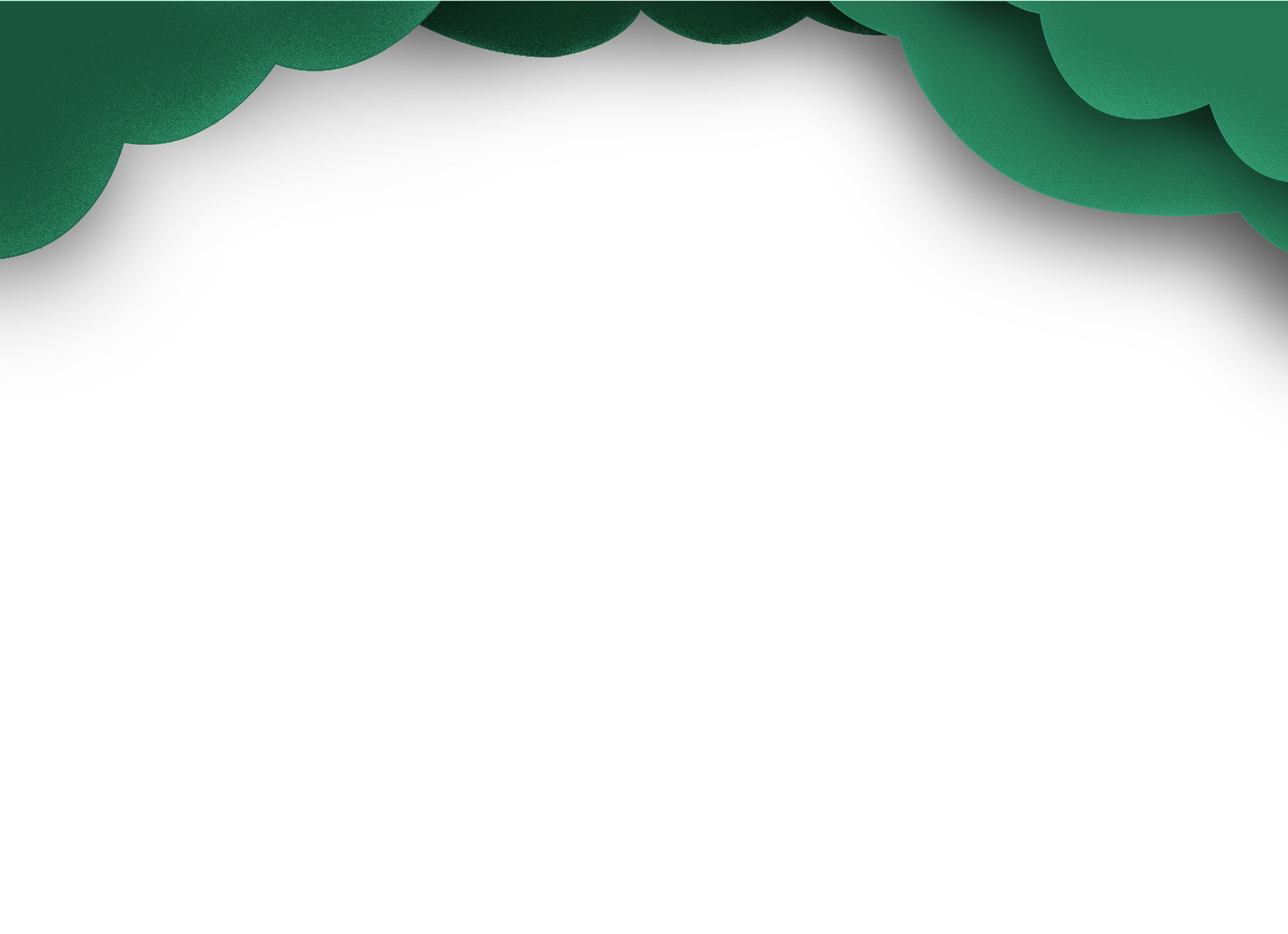 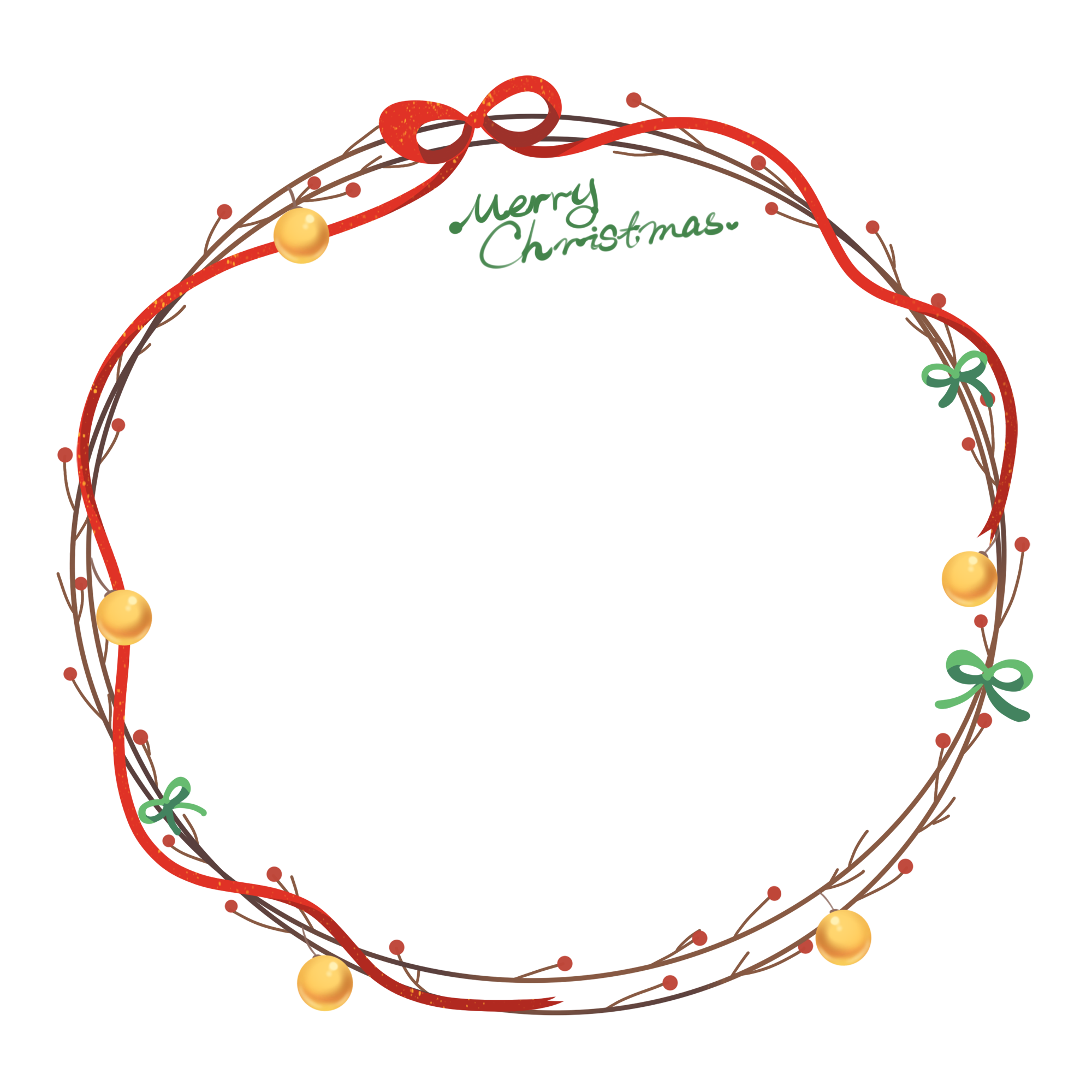 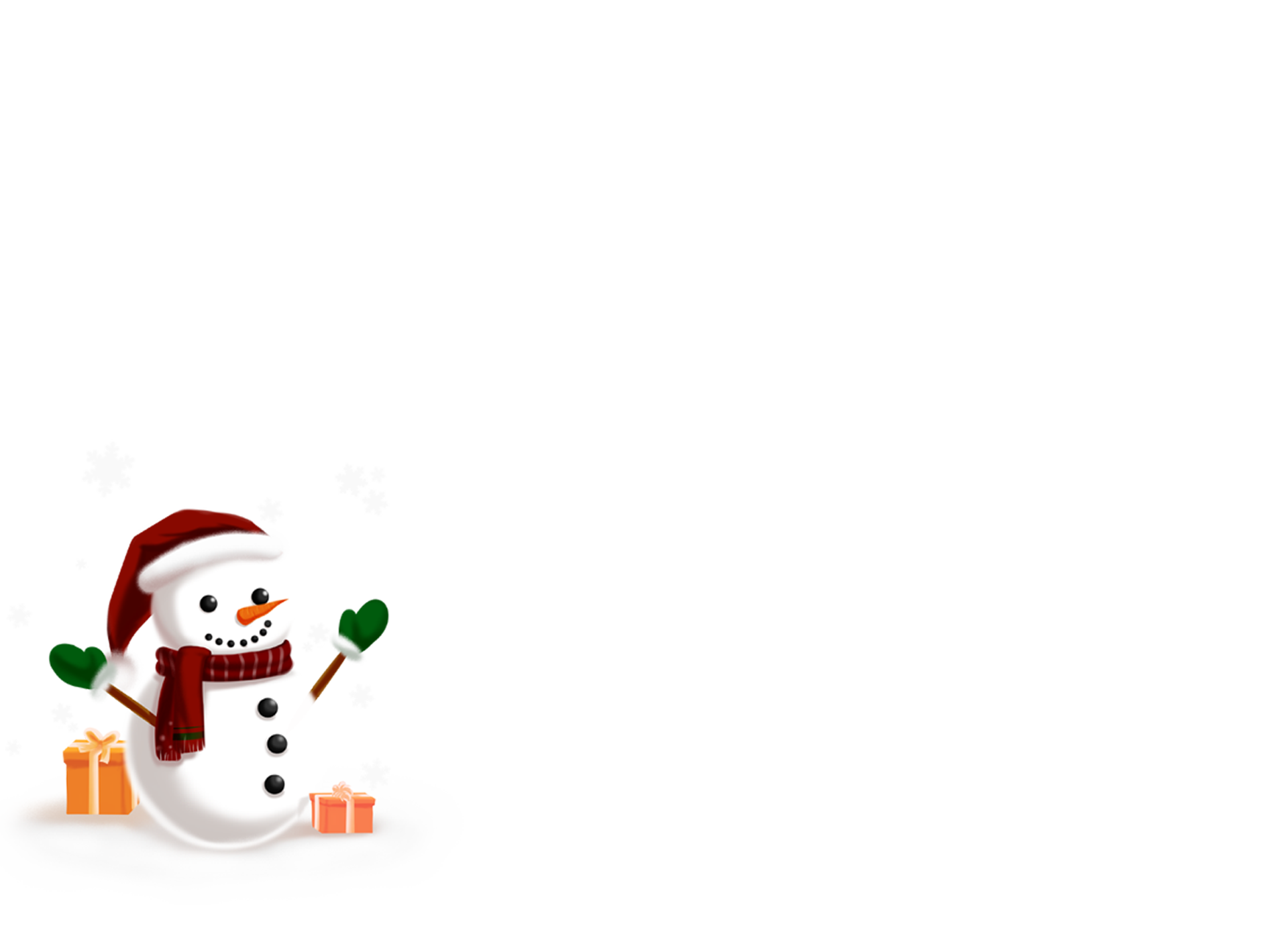 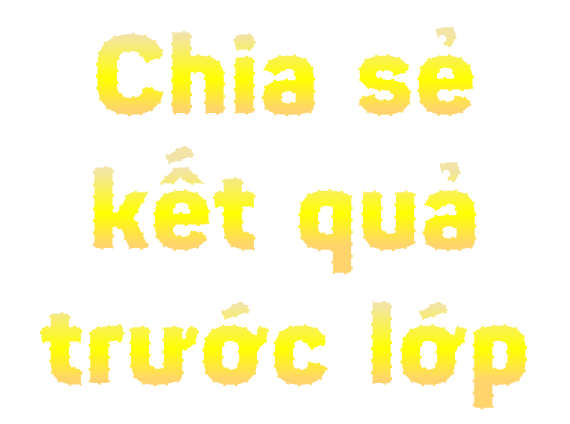 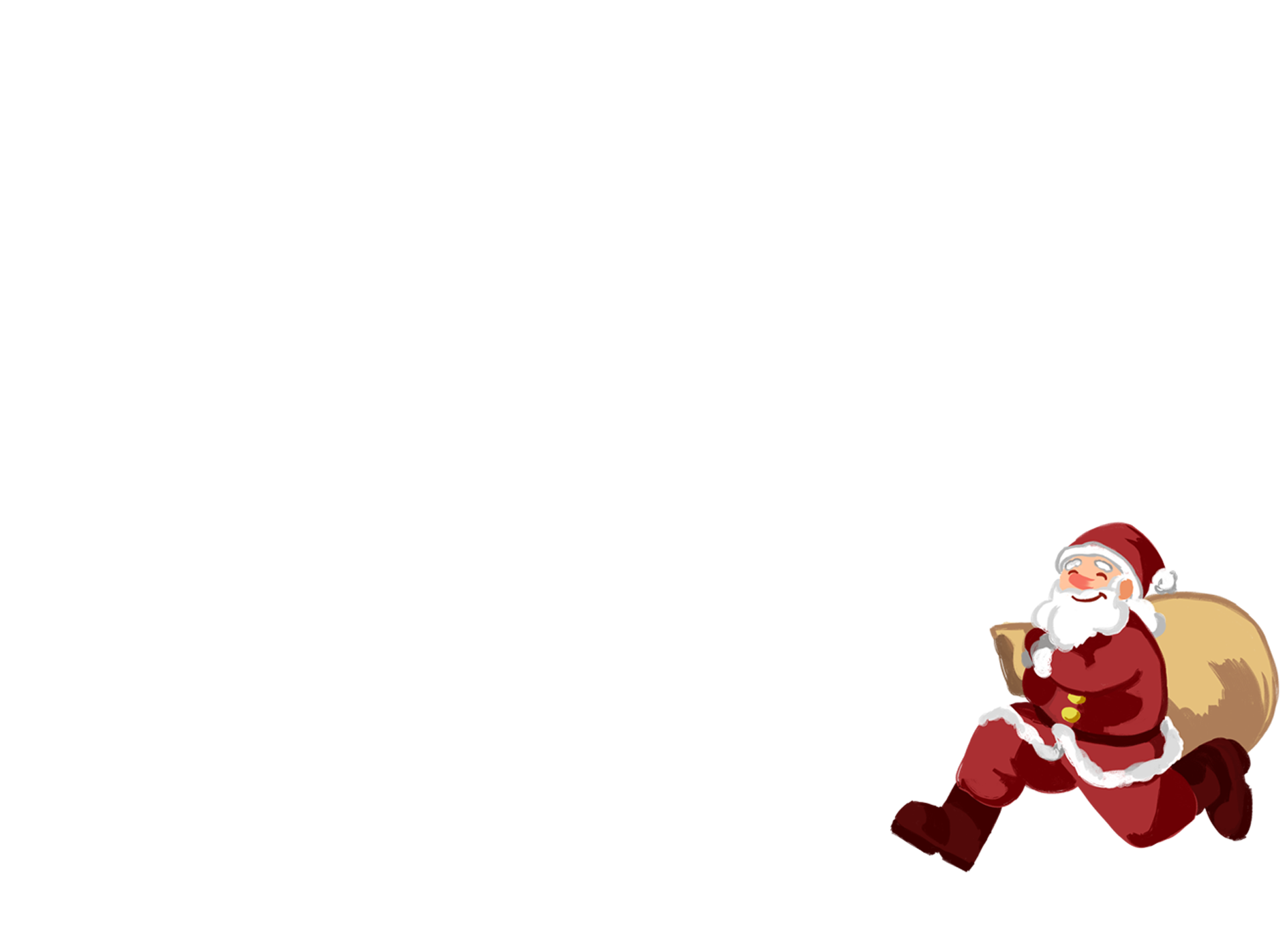 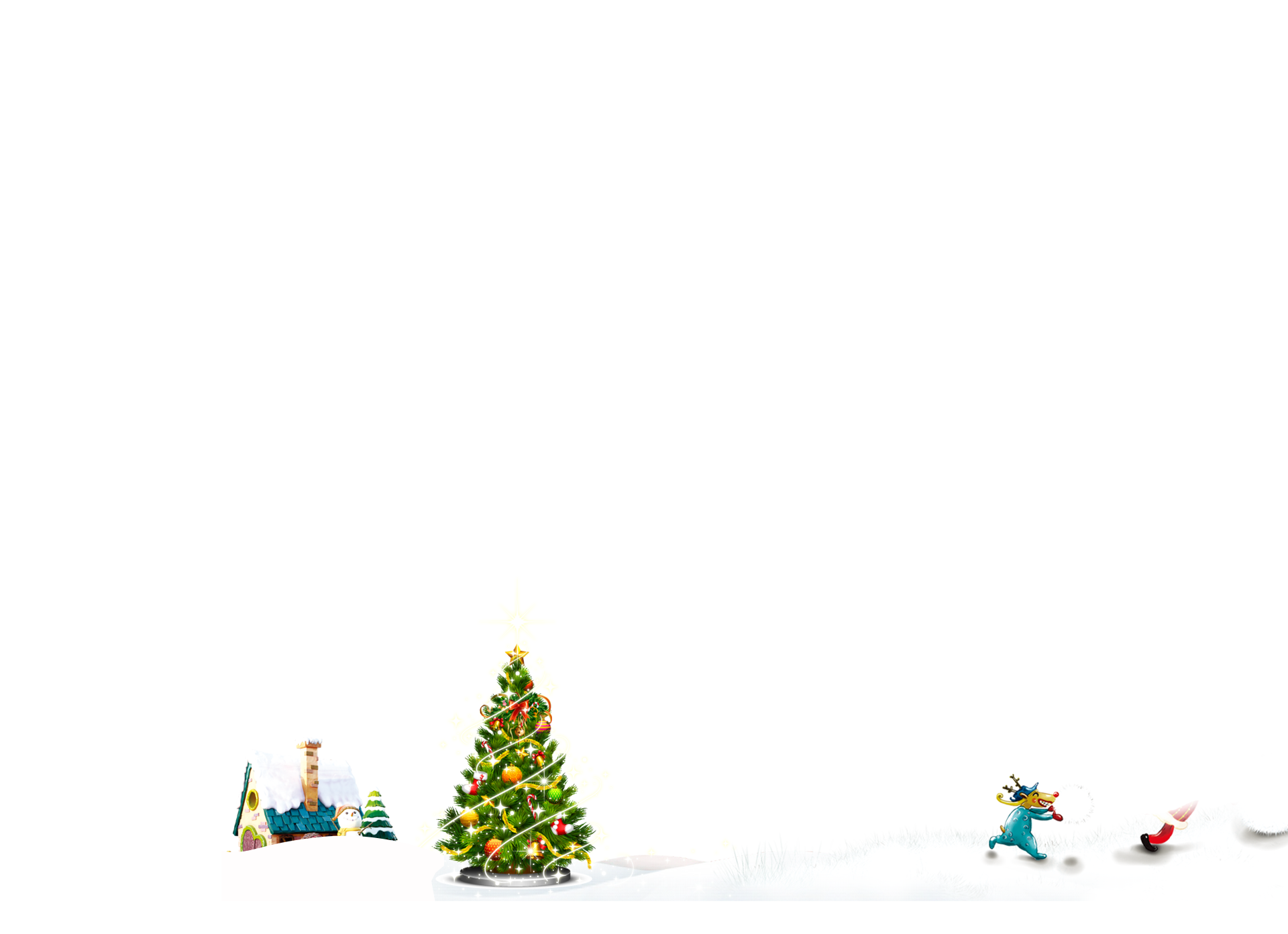 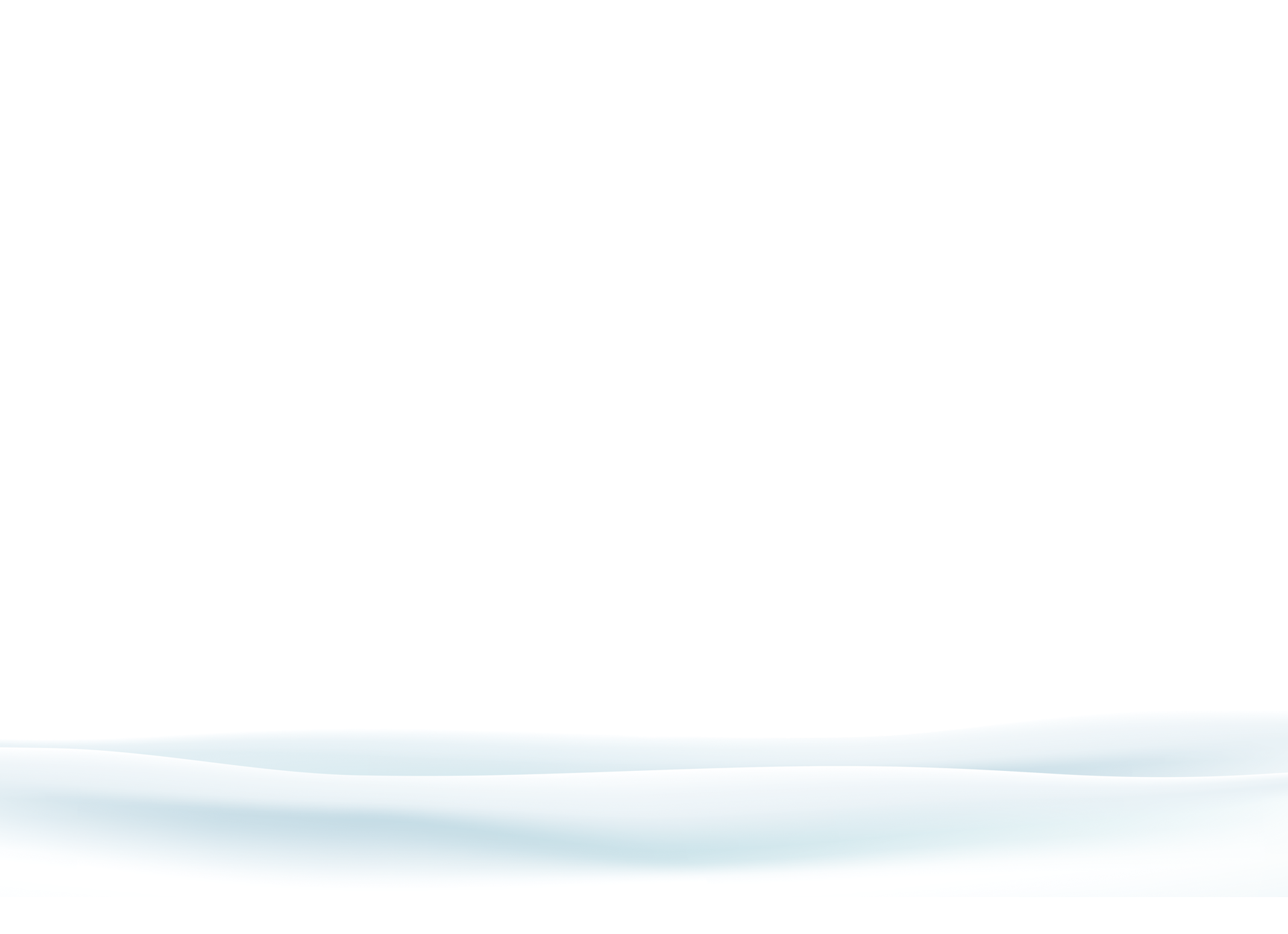 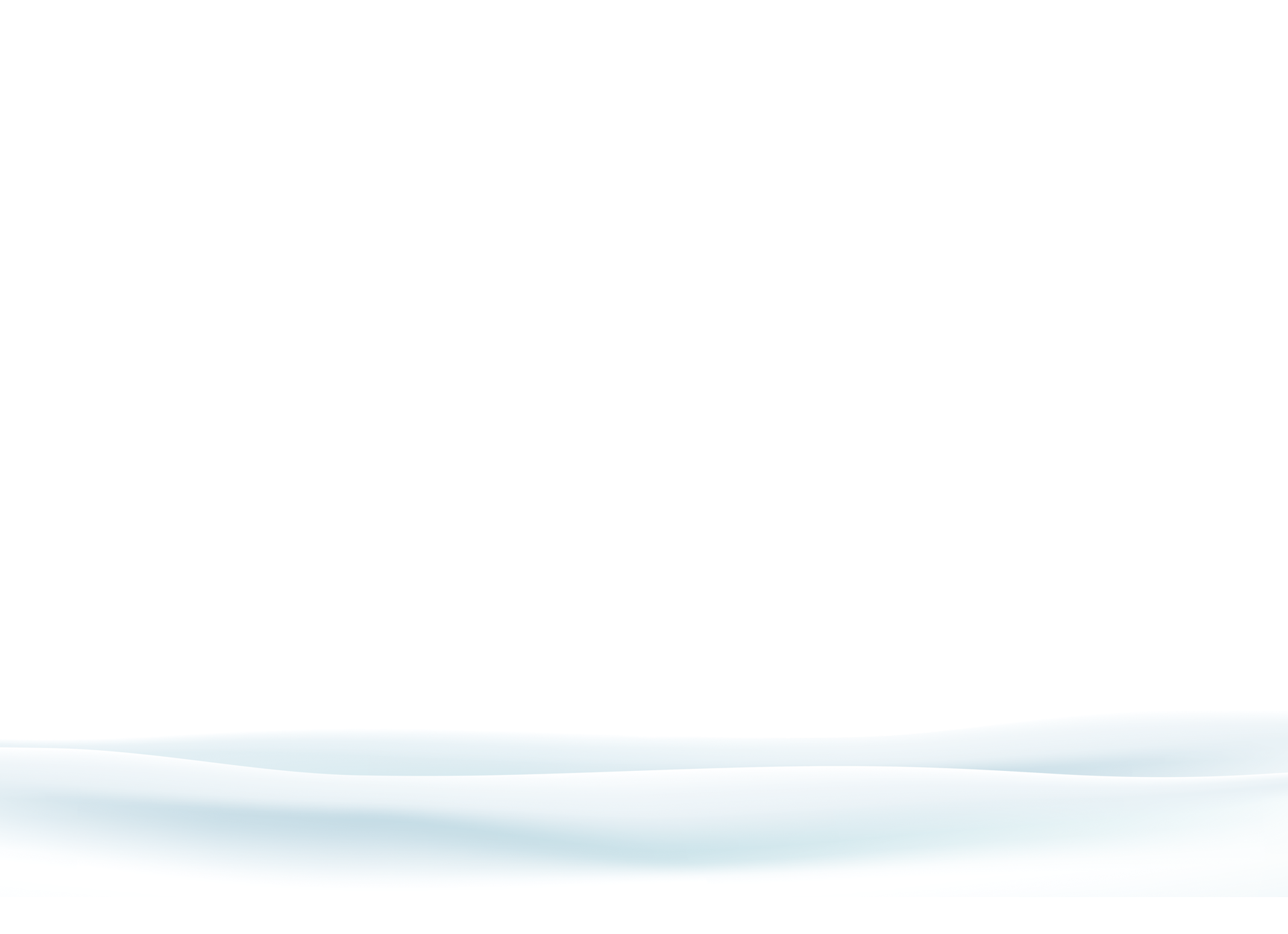 Kết quả
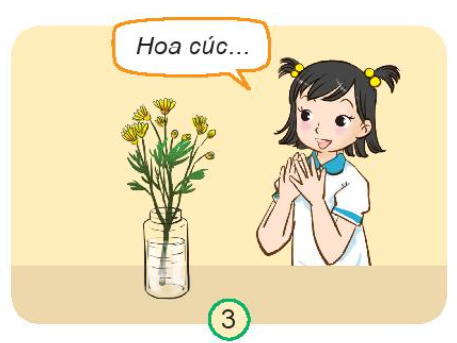 Khi cắm một cành hoa cúc bị héo vào lọ nước, sau một thời gian cành hoa cúc sẽ tươi trở lại. Vì thân cây hoa đã hút nước rồi vận chuyển lên lá và hoa.
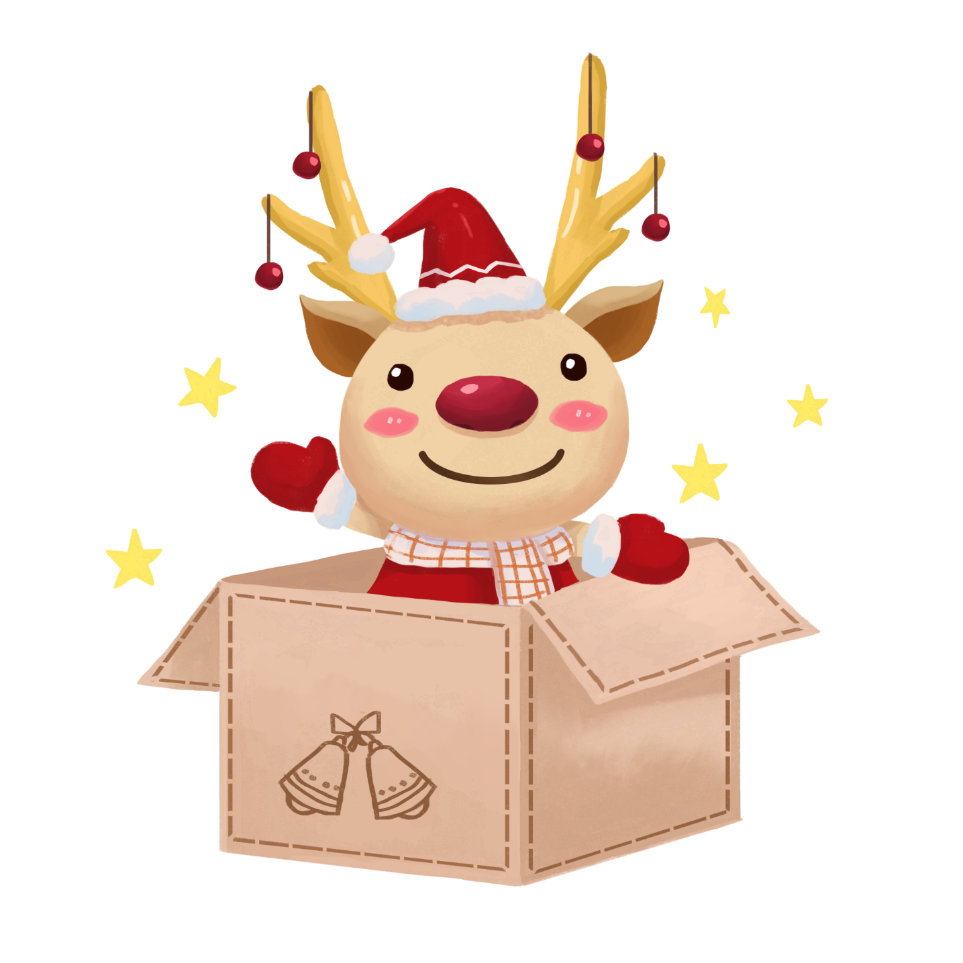 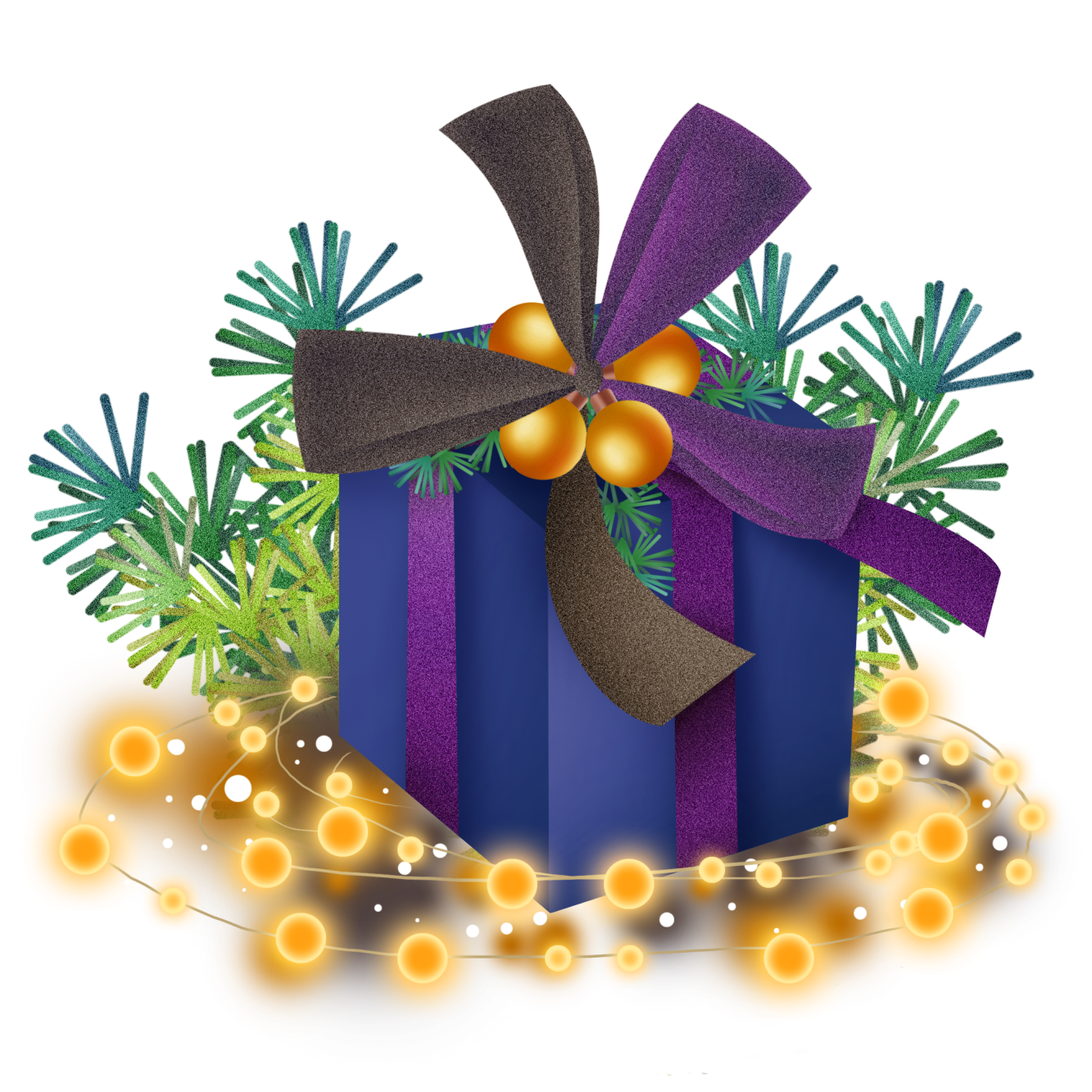 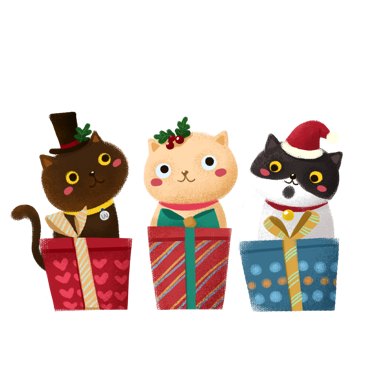 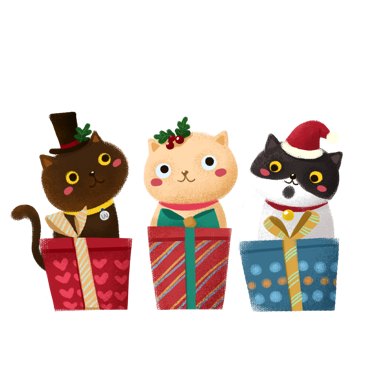 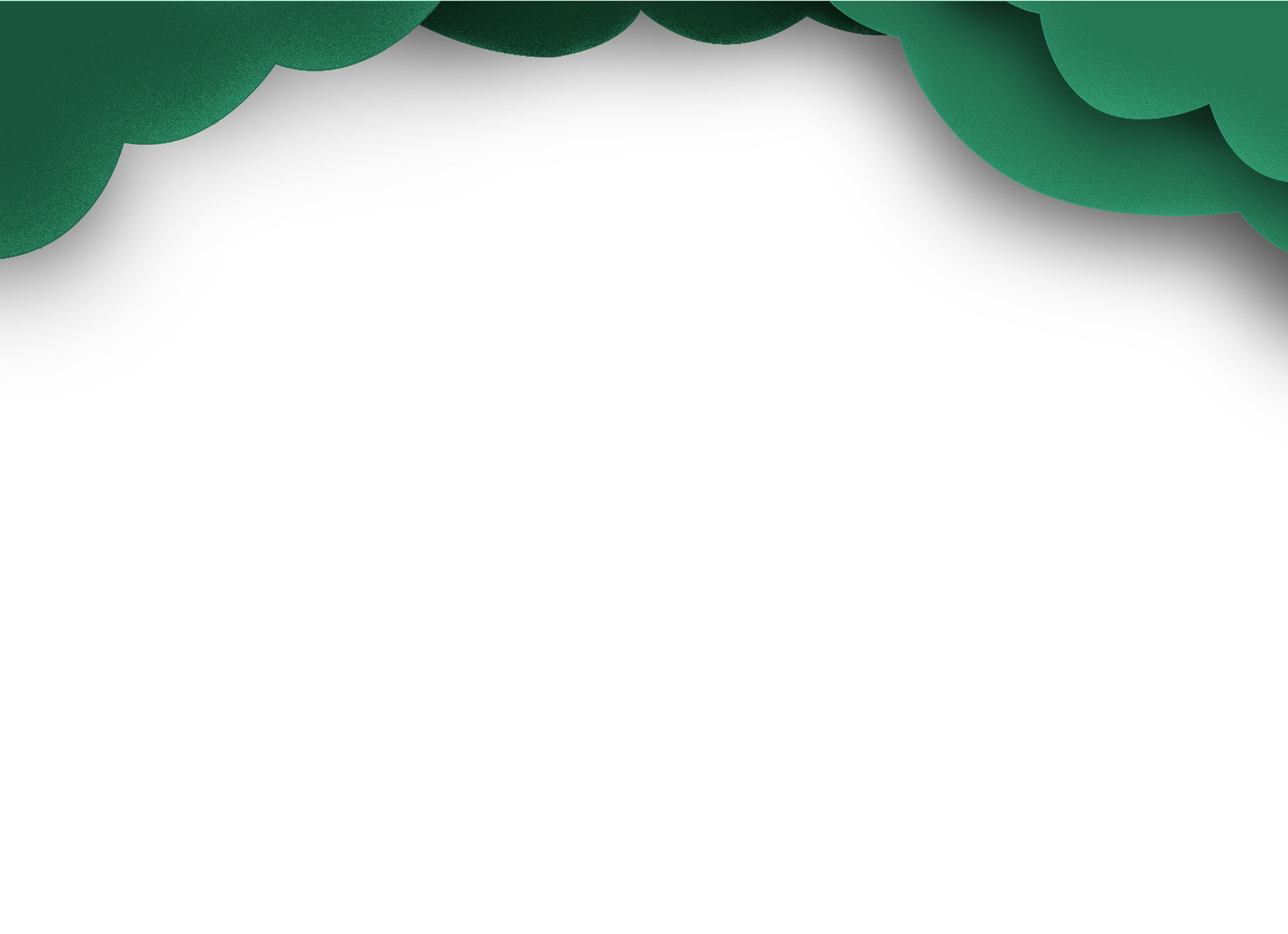 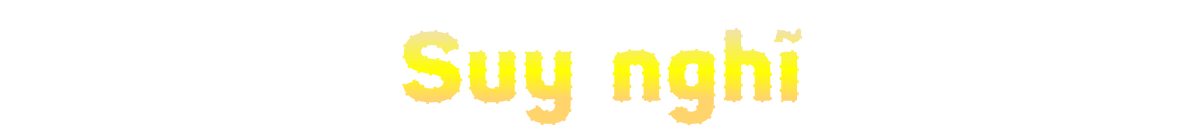 Giải thích vì sao khi chụp một túi ni-lông khô, không màu lên cây, sau một khoảng thời gian, sờ vào bên trong túi thấy ẩm ướt.
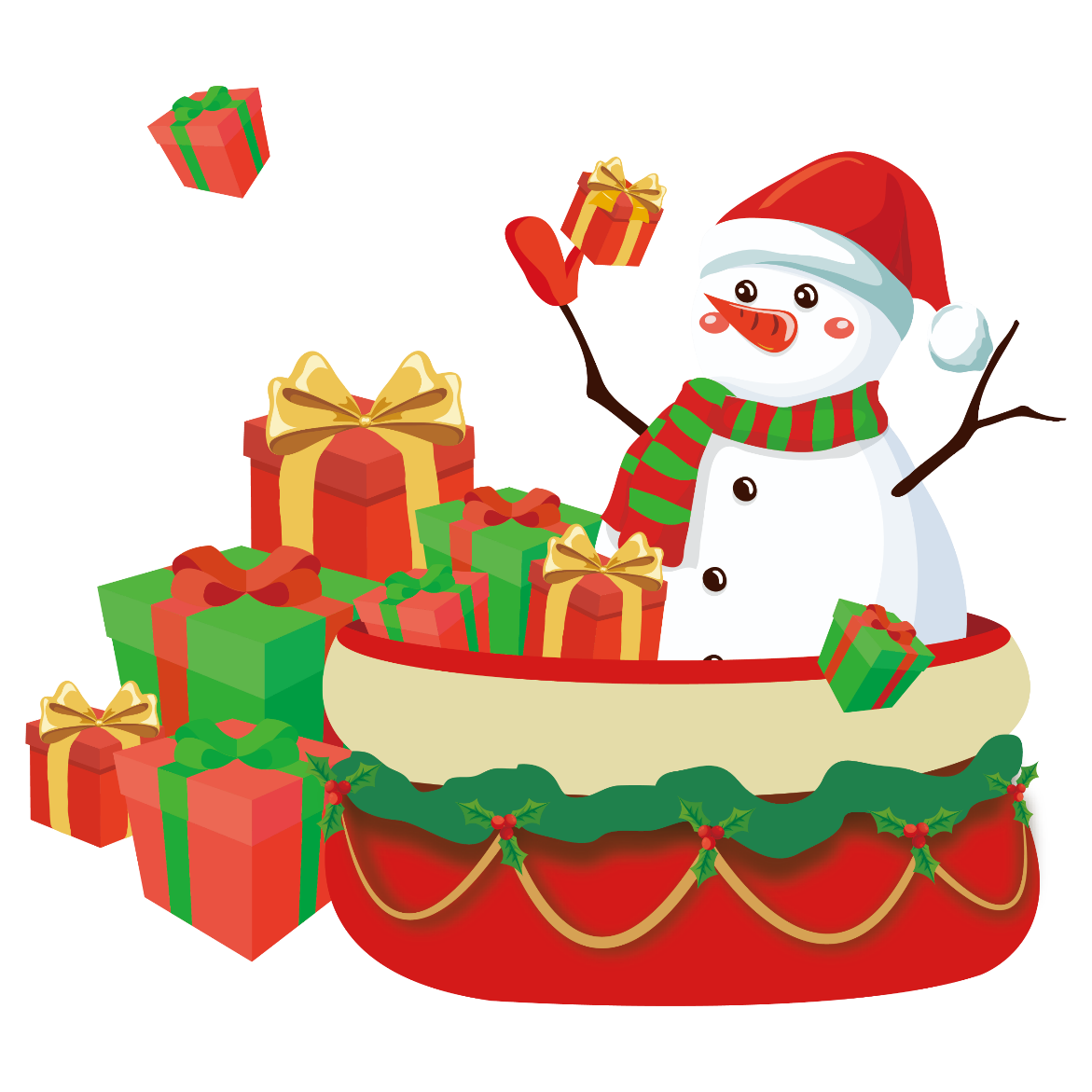 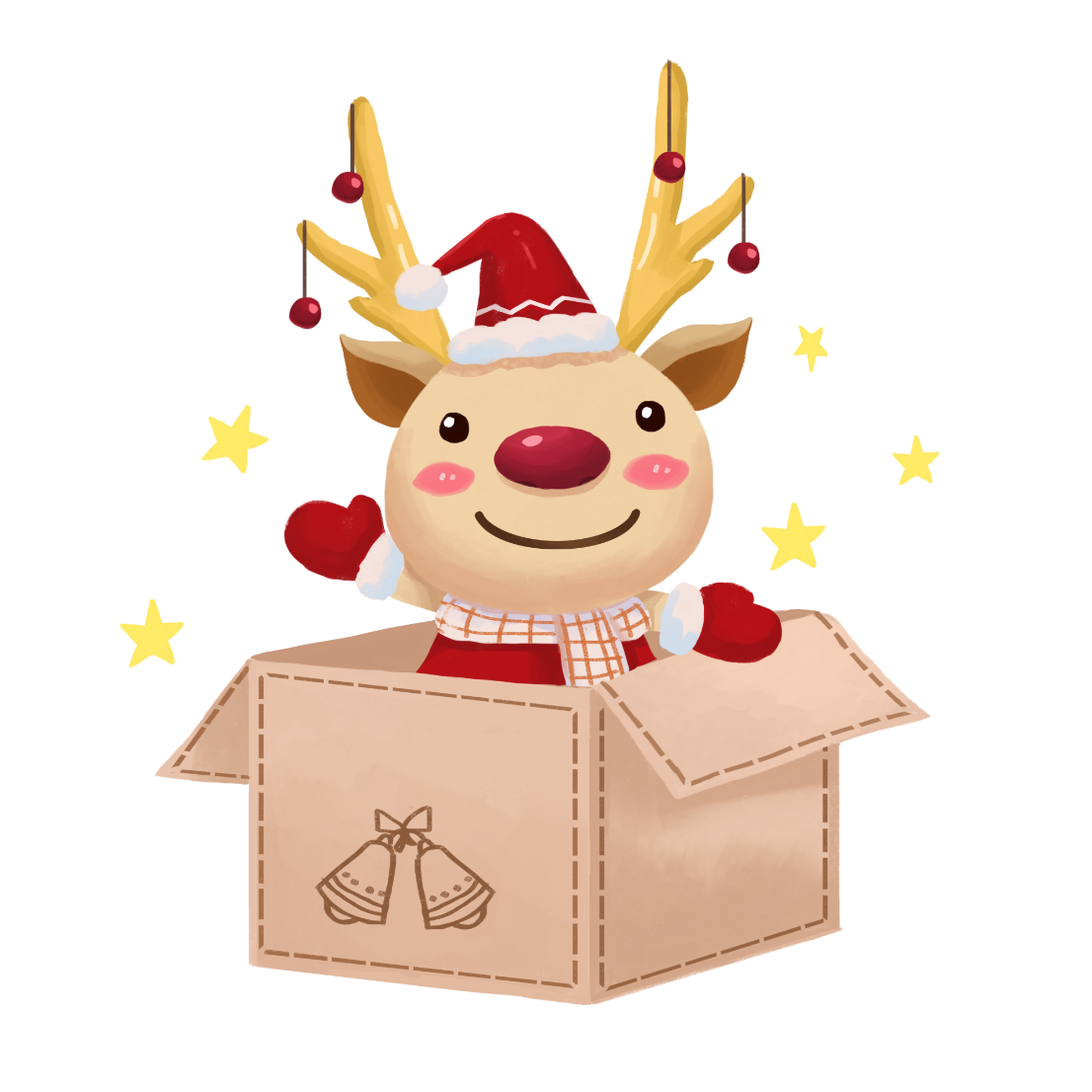 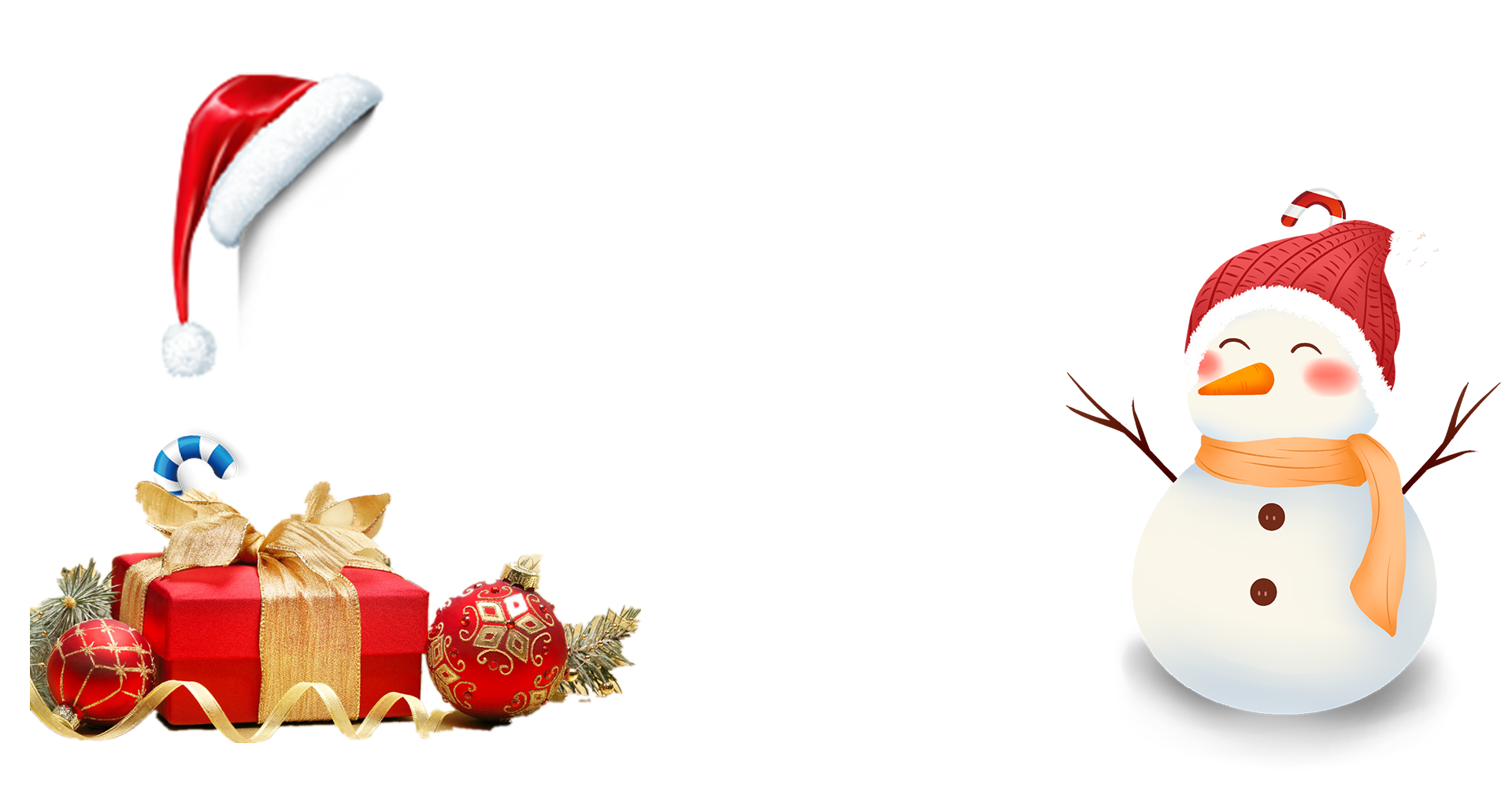 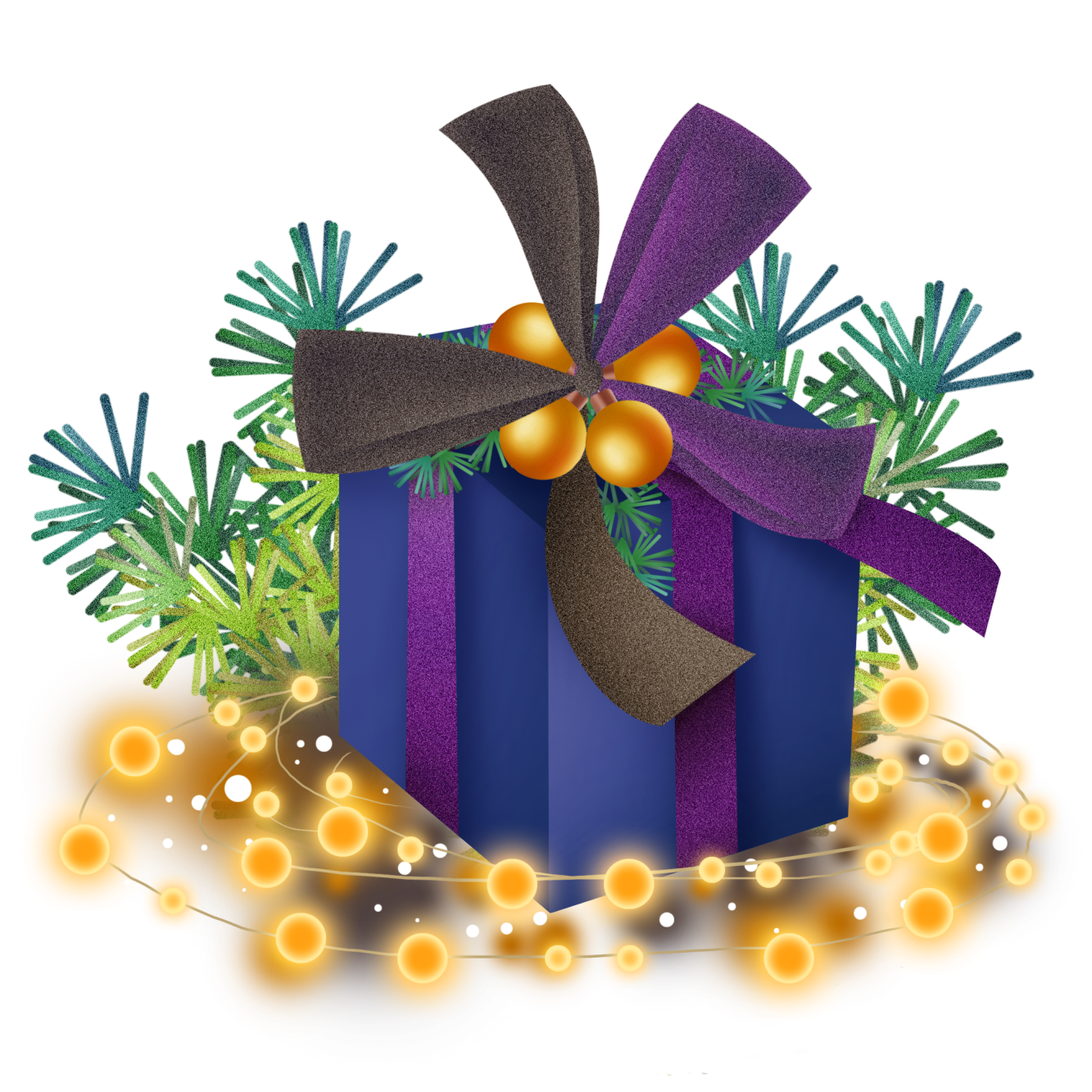 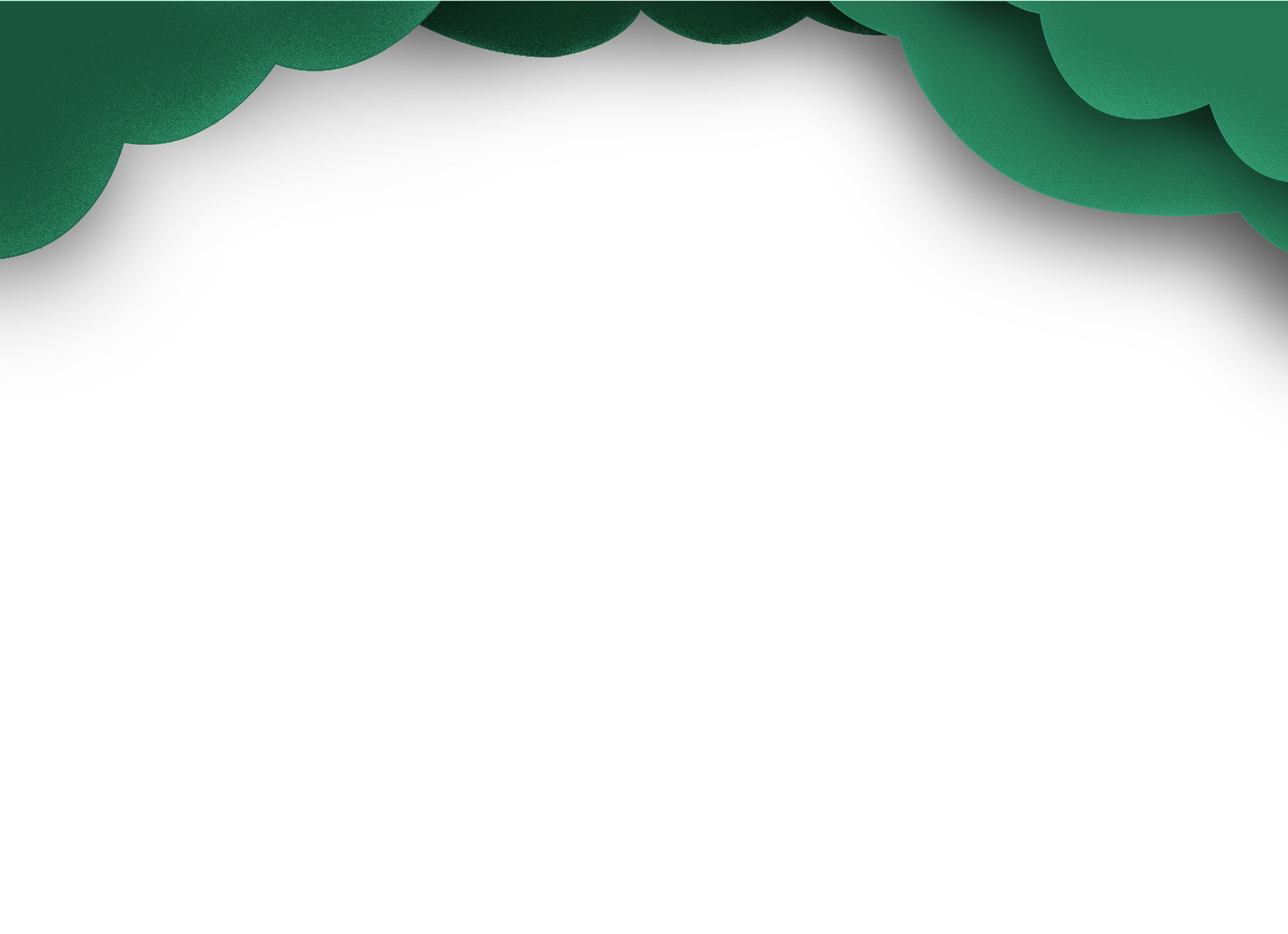 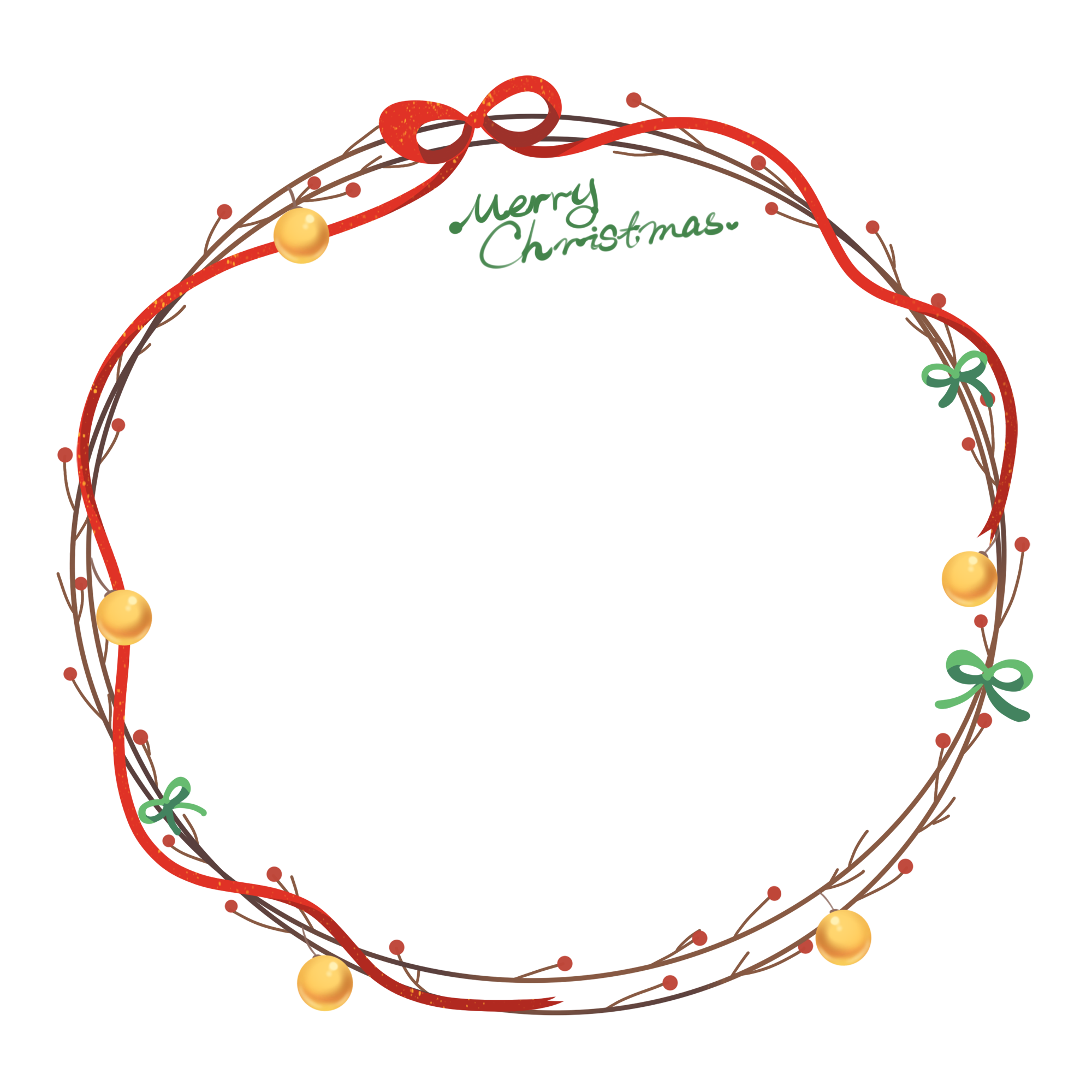 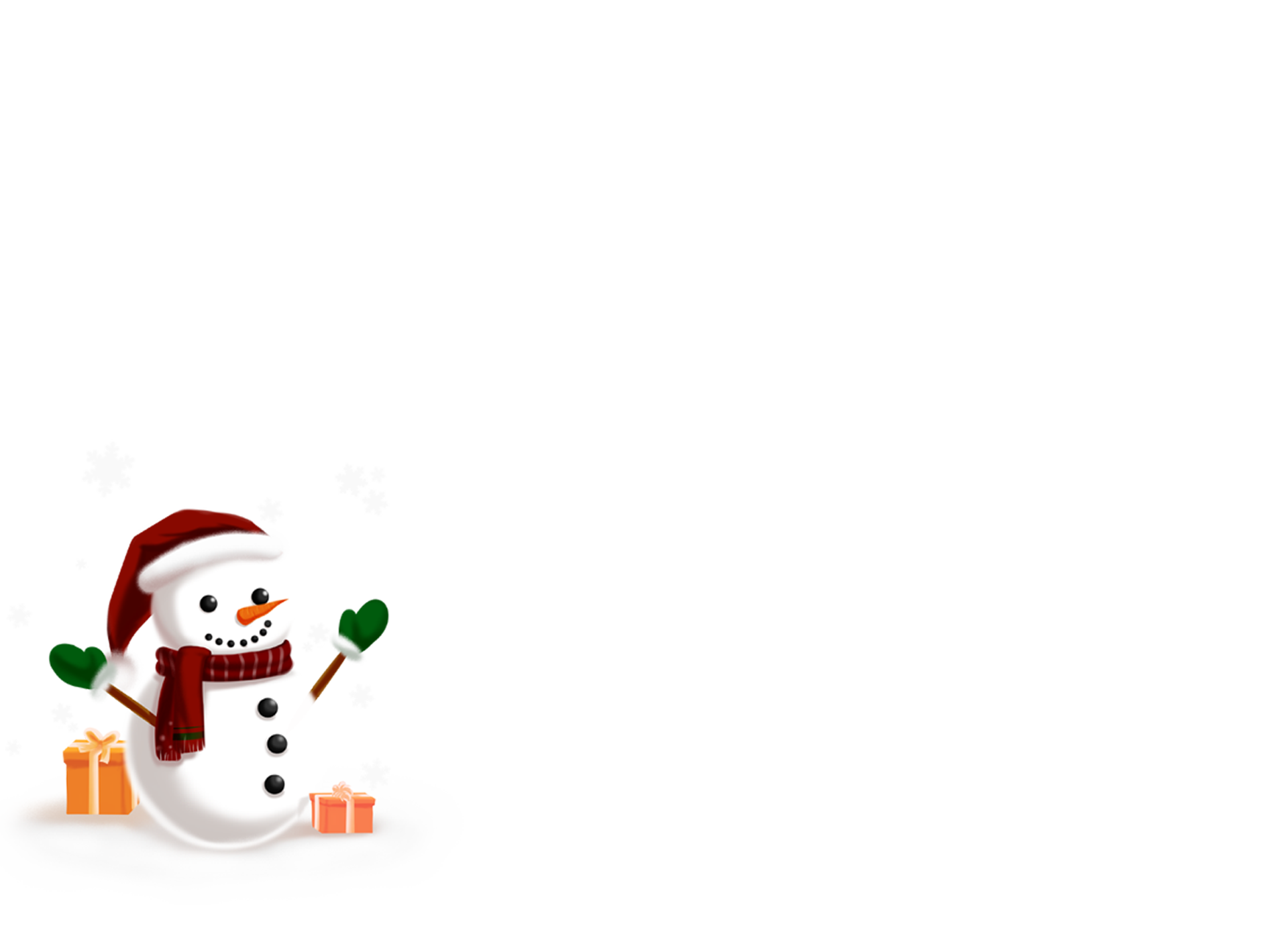 Sau một thời gian chụp một túi ni-lông lên cây, sờ vào bên trong ẩm ướt vì lá cây thoát hơi nước.
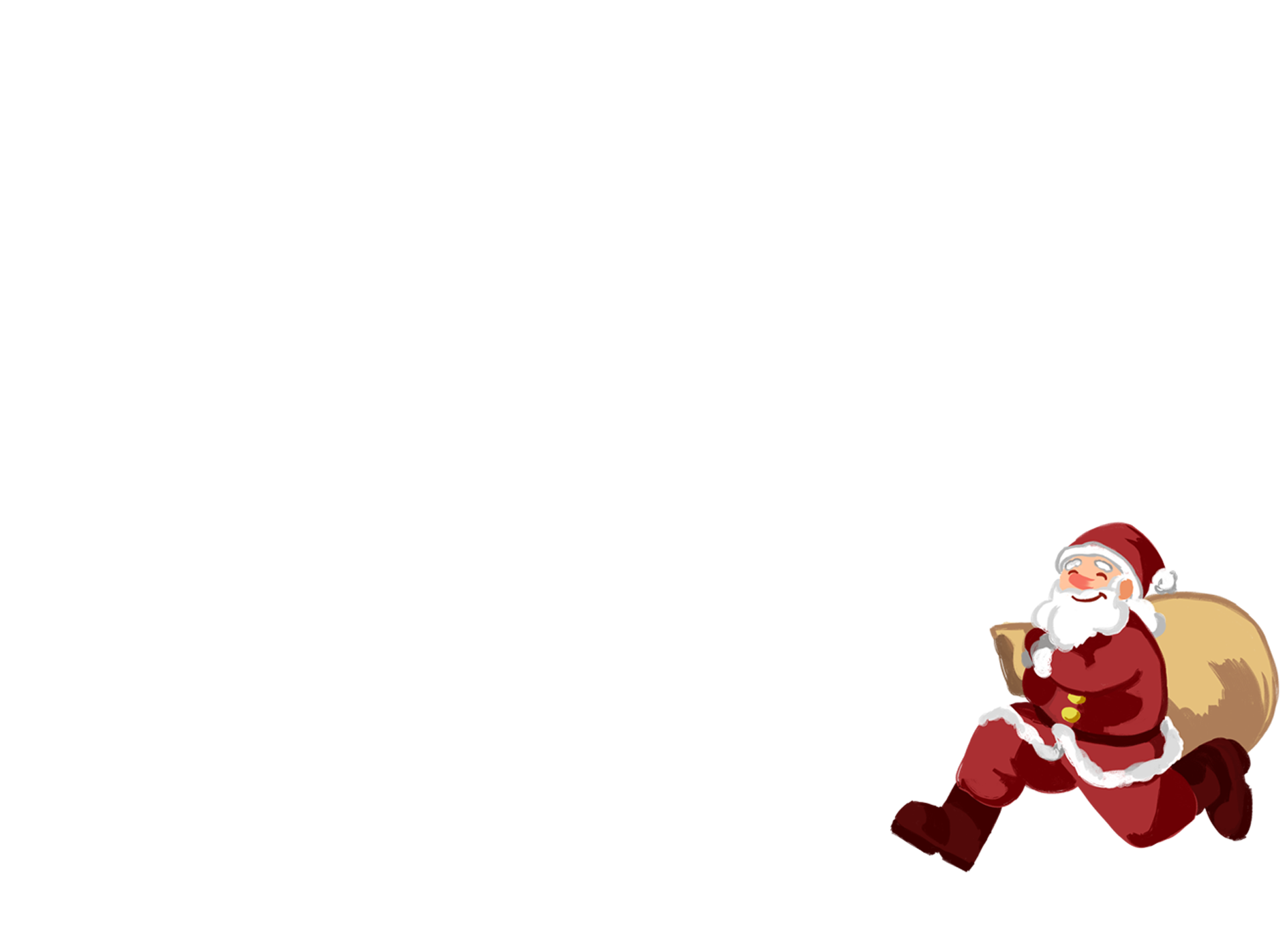 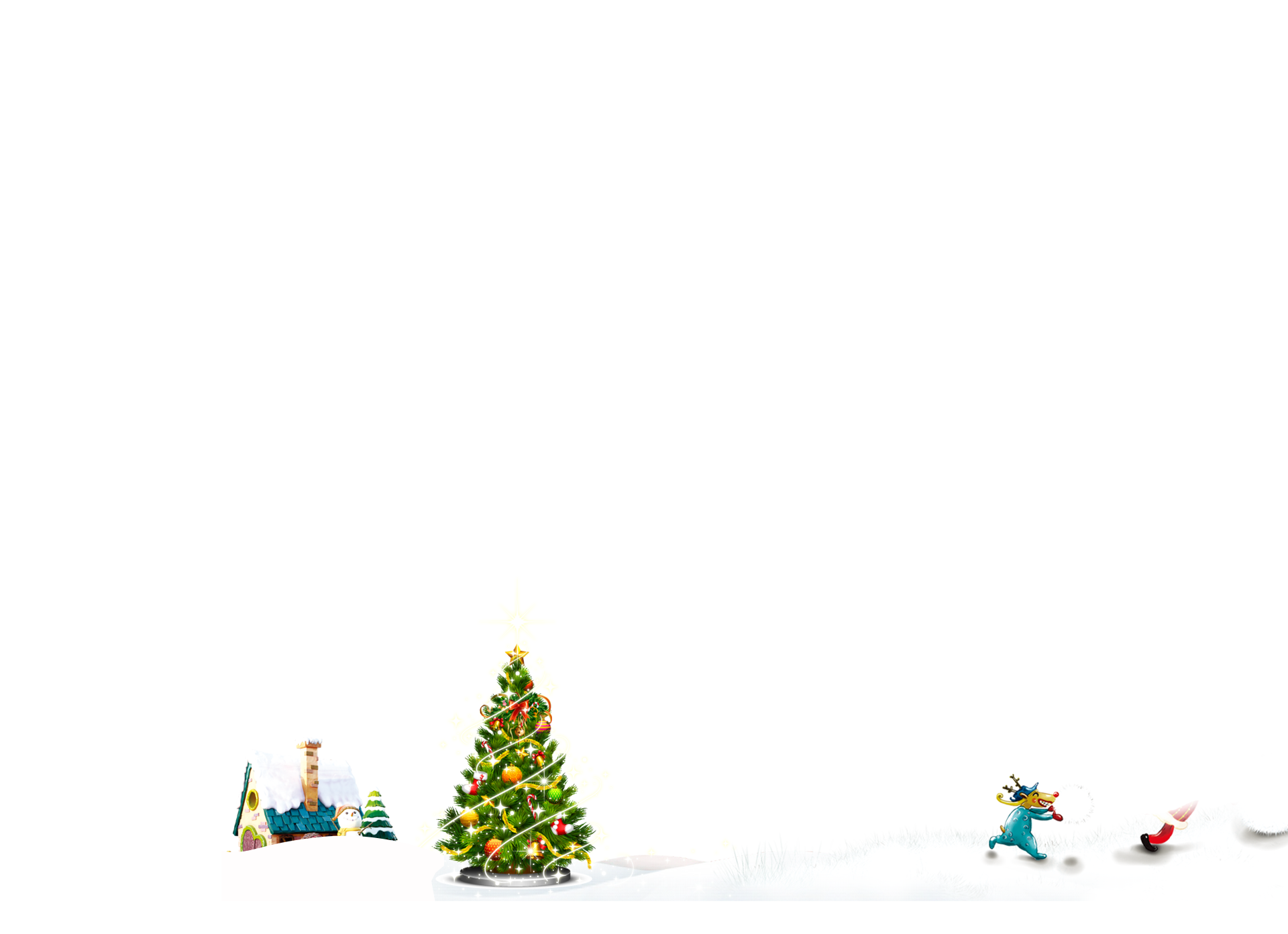 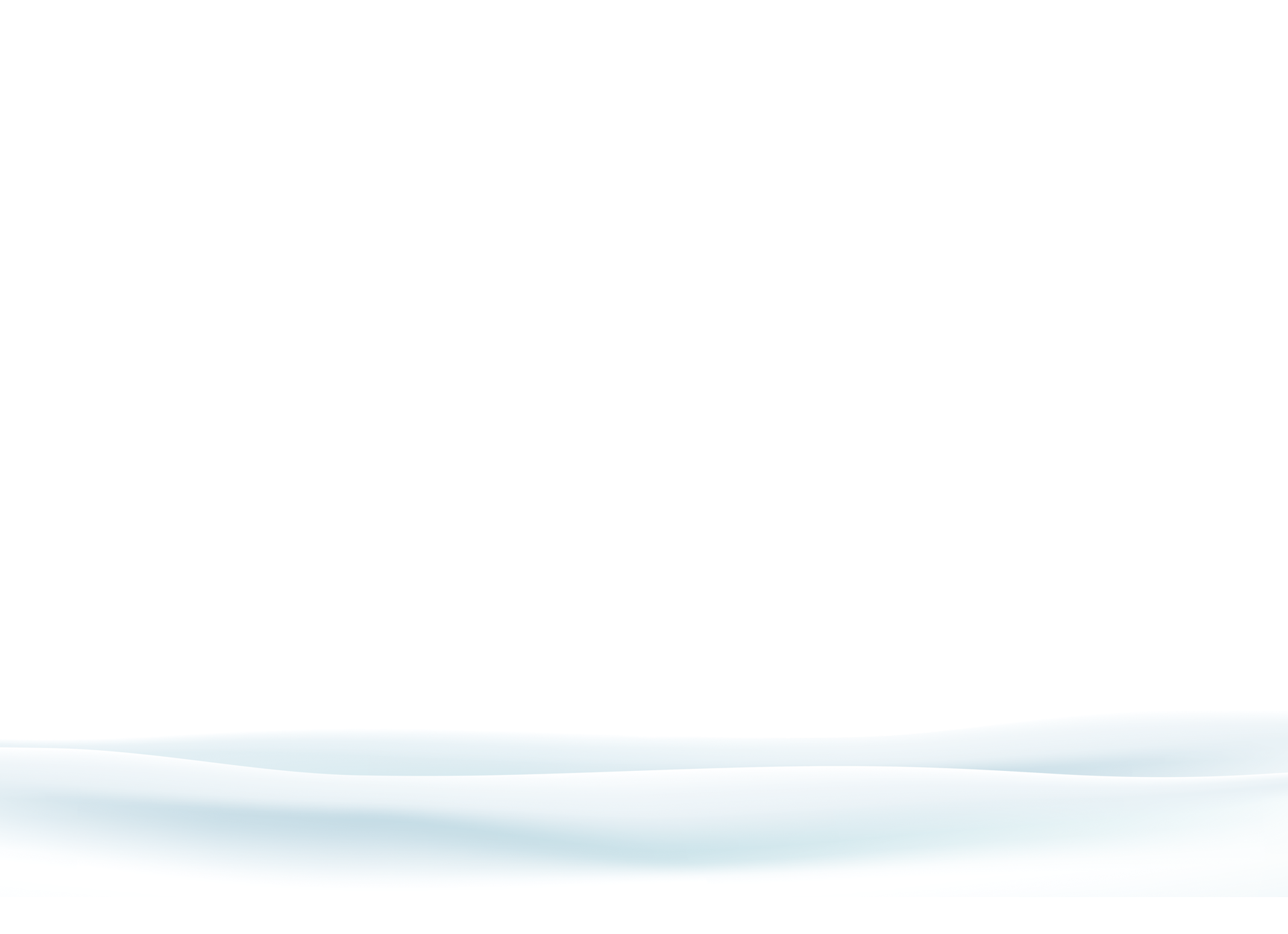 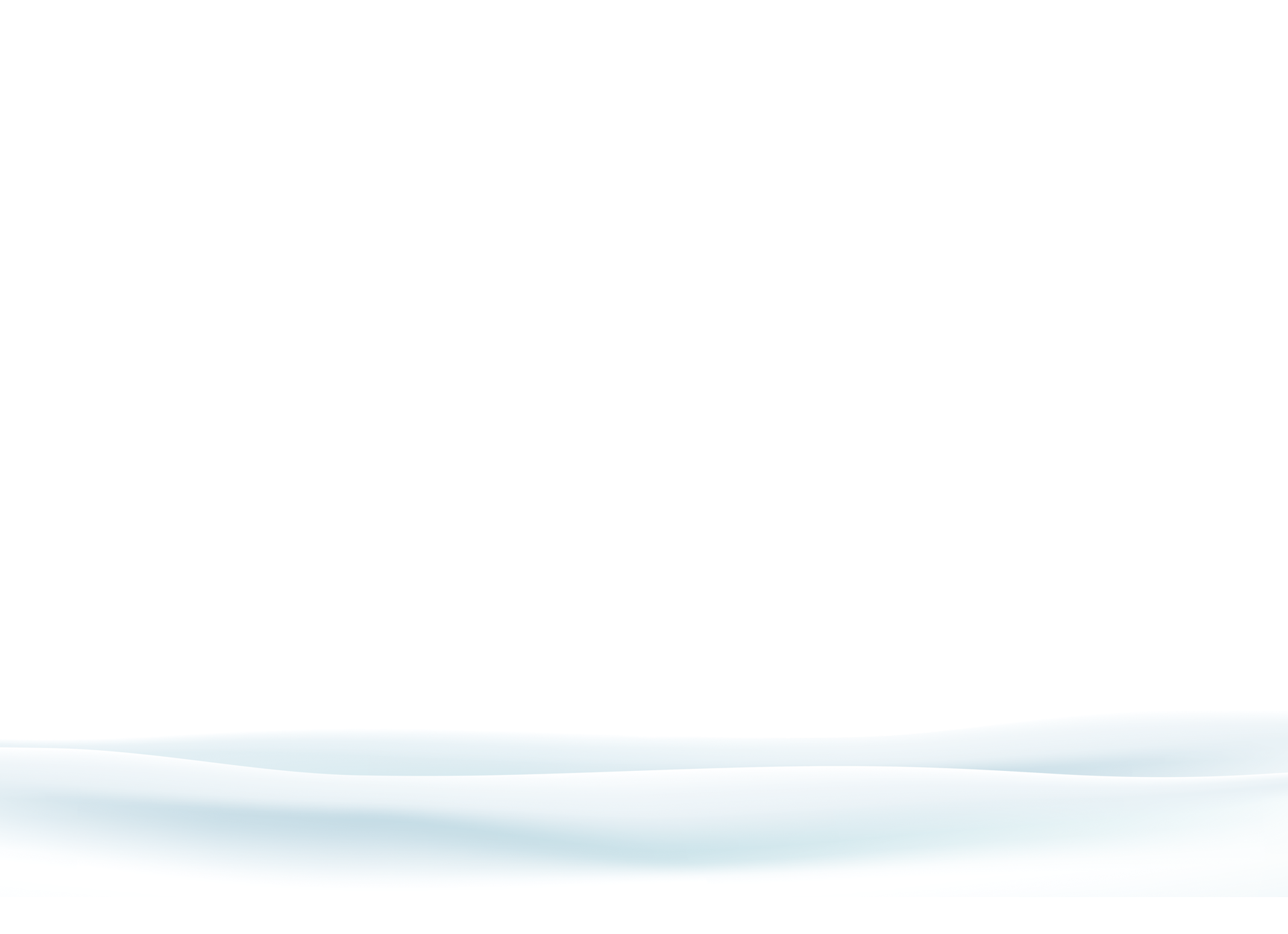 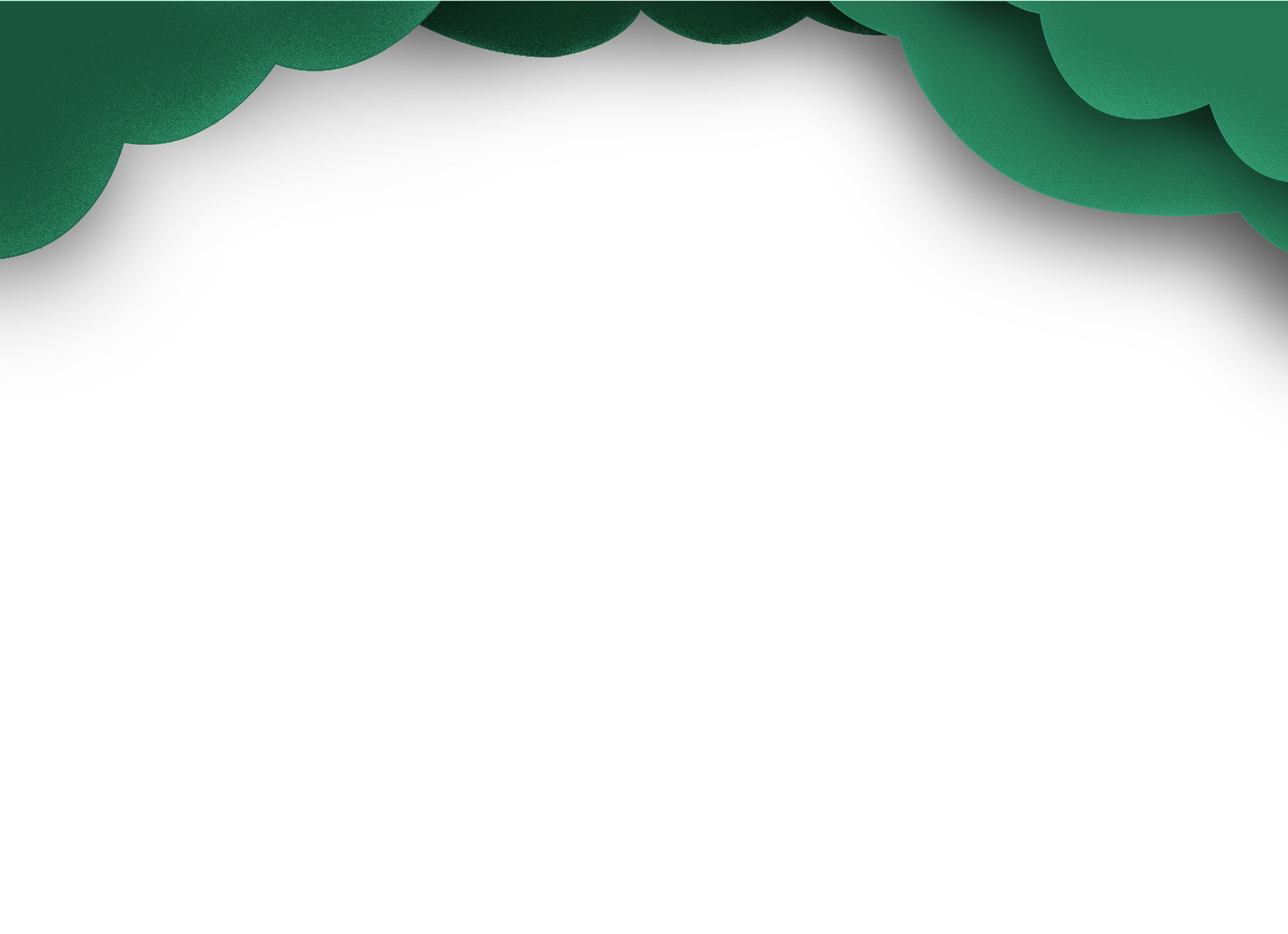 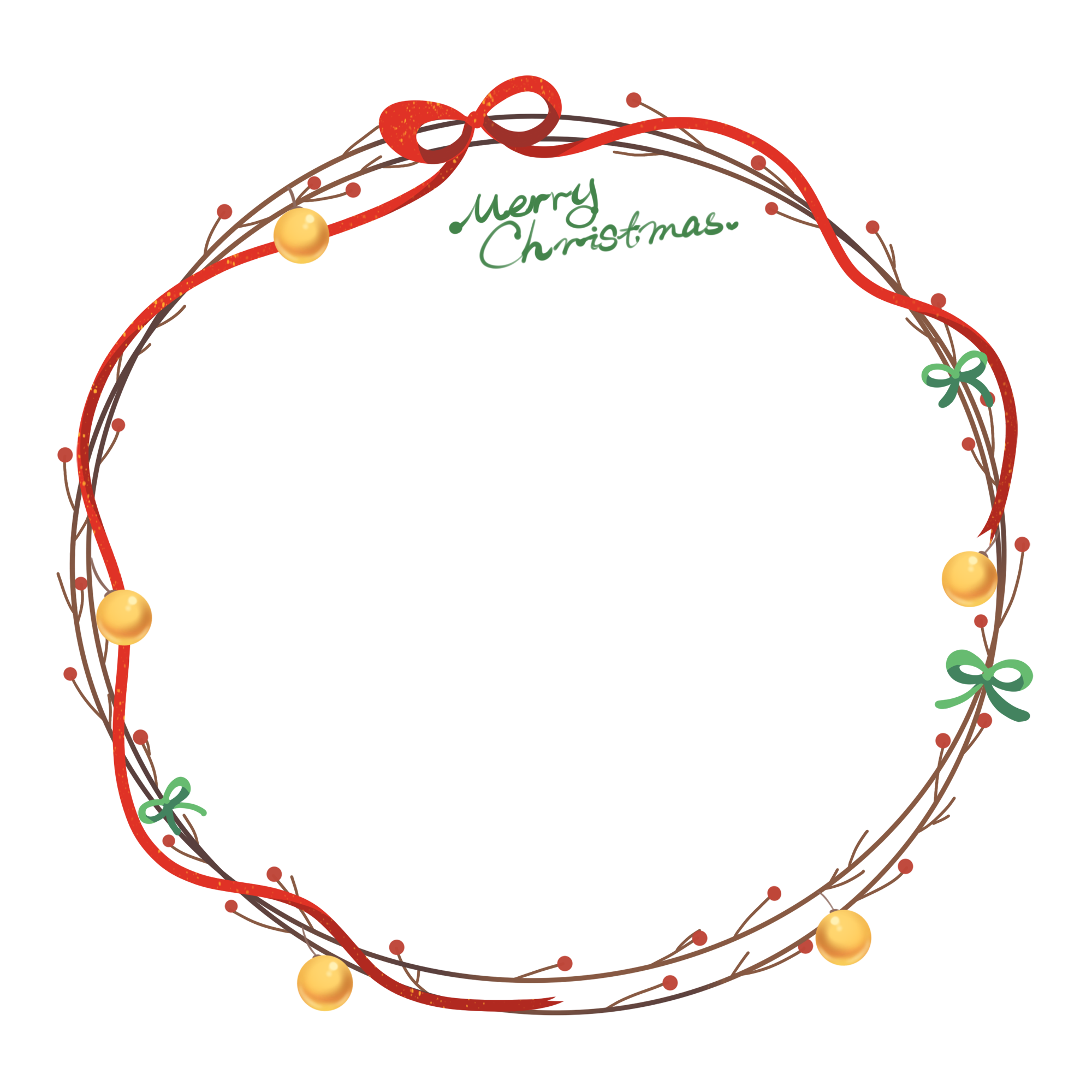 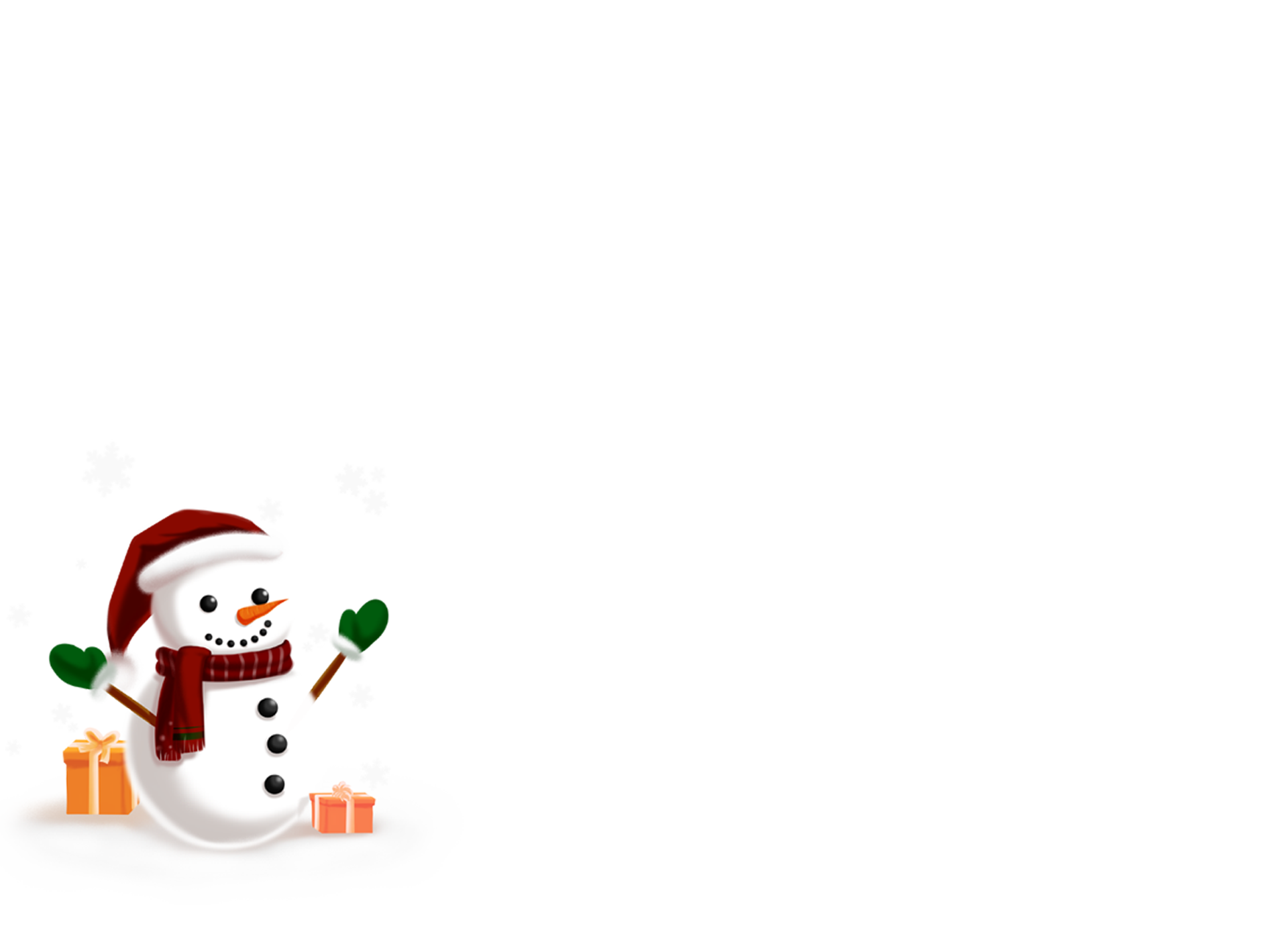 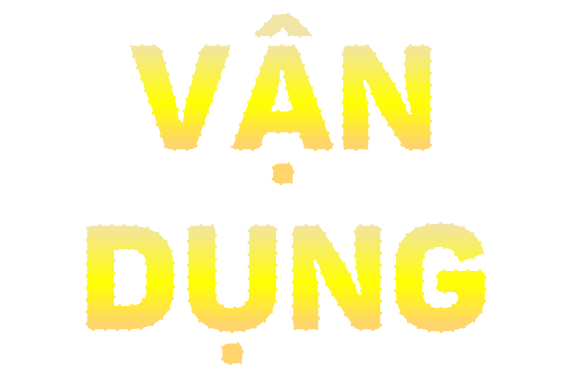 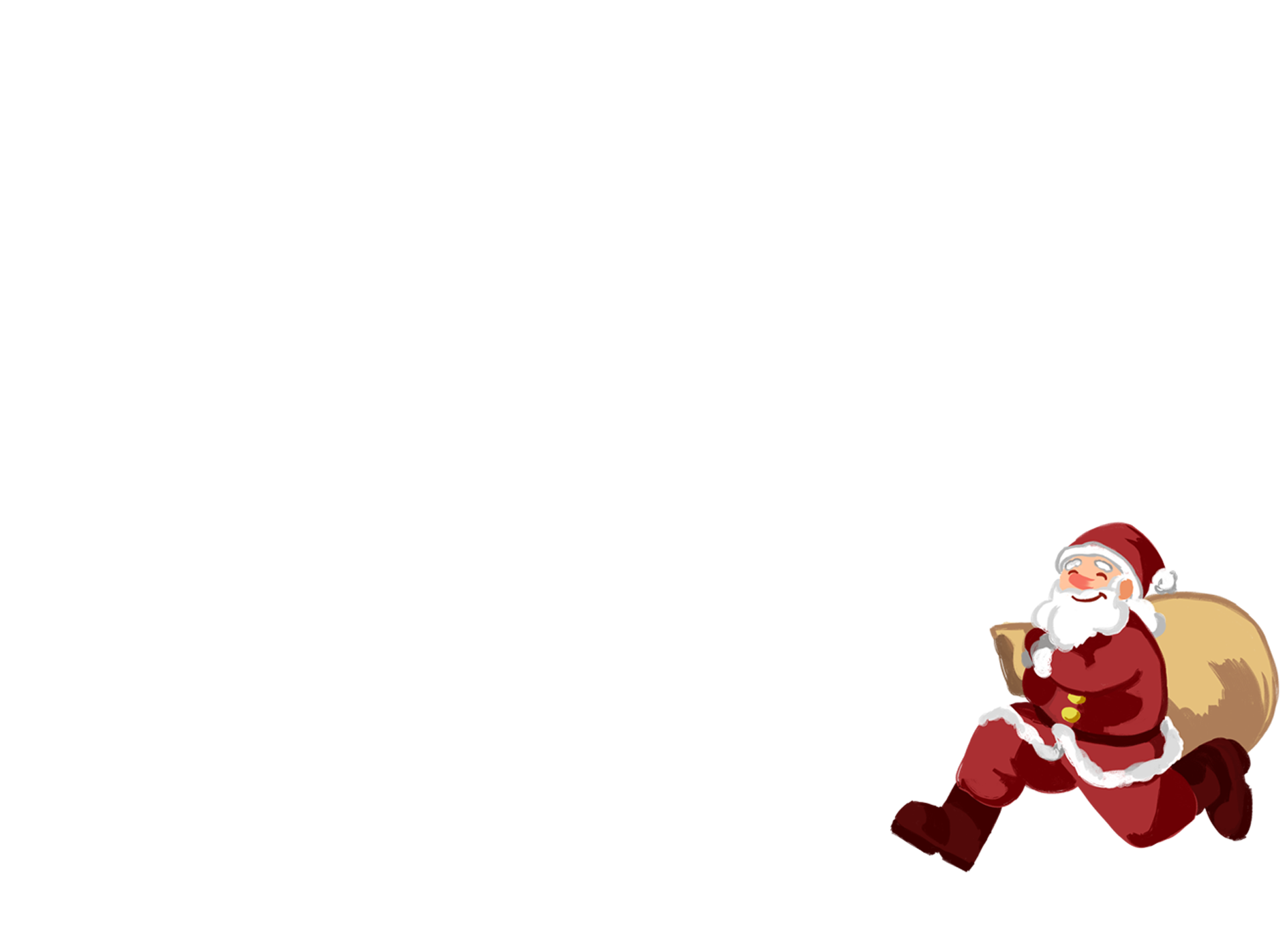 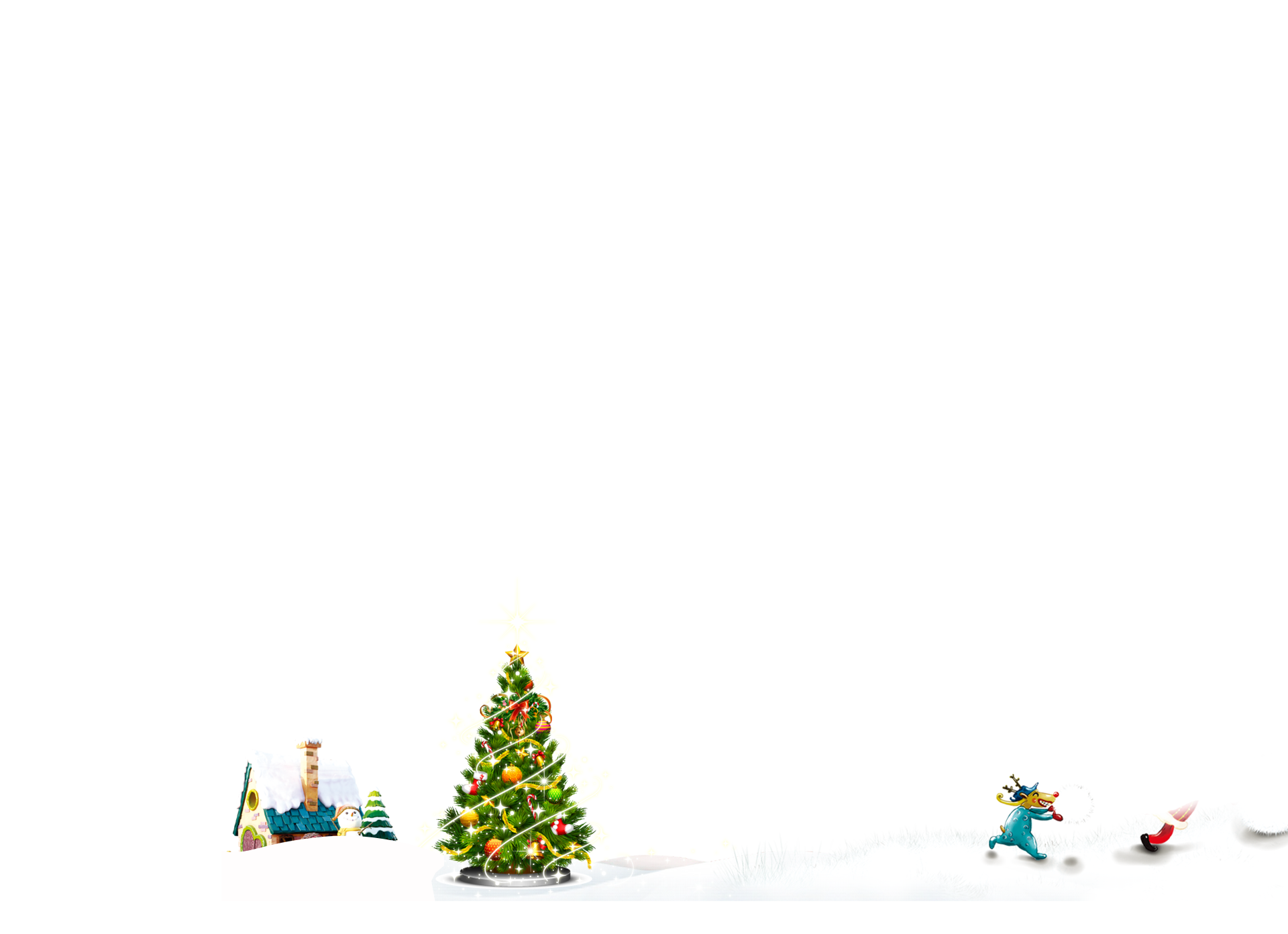 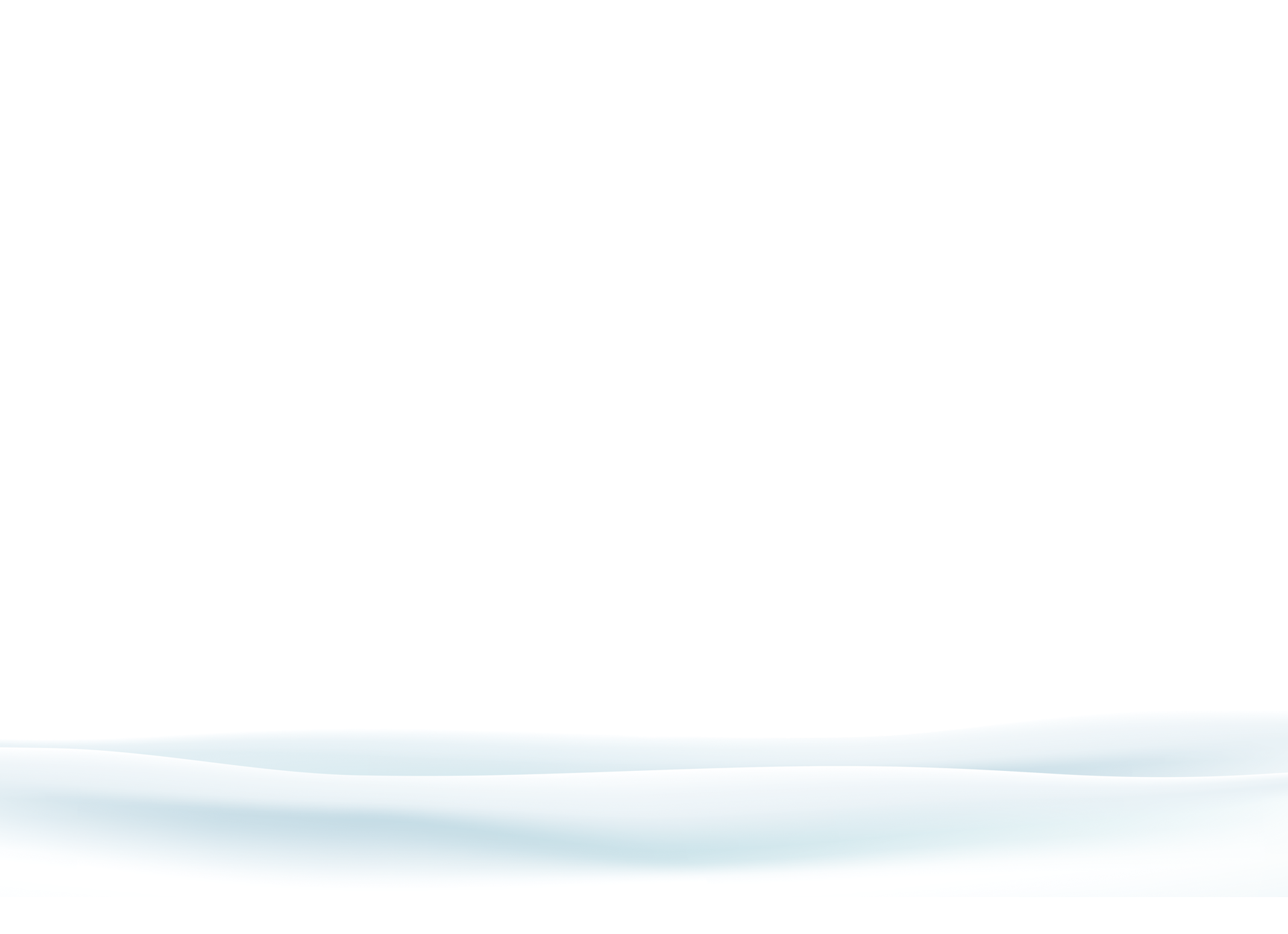 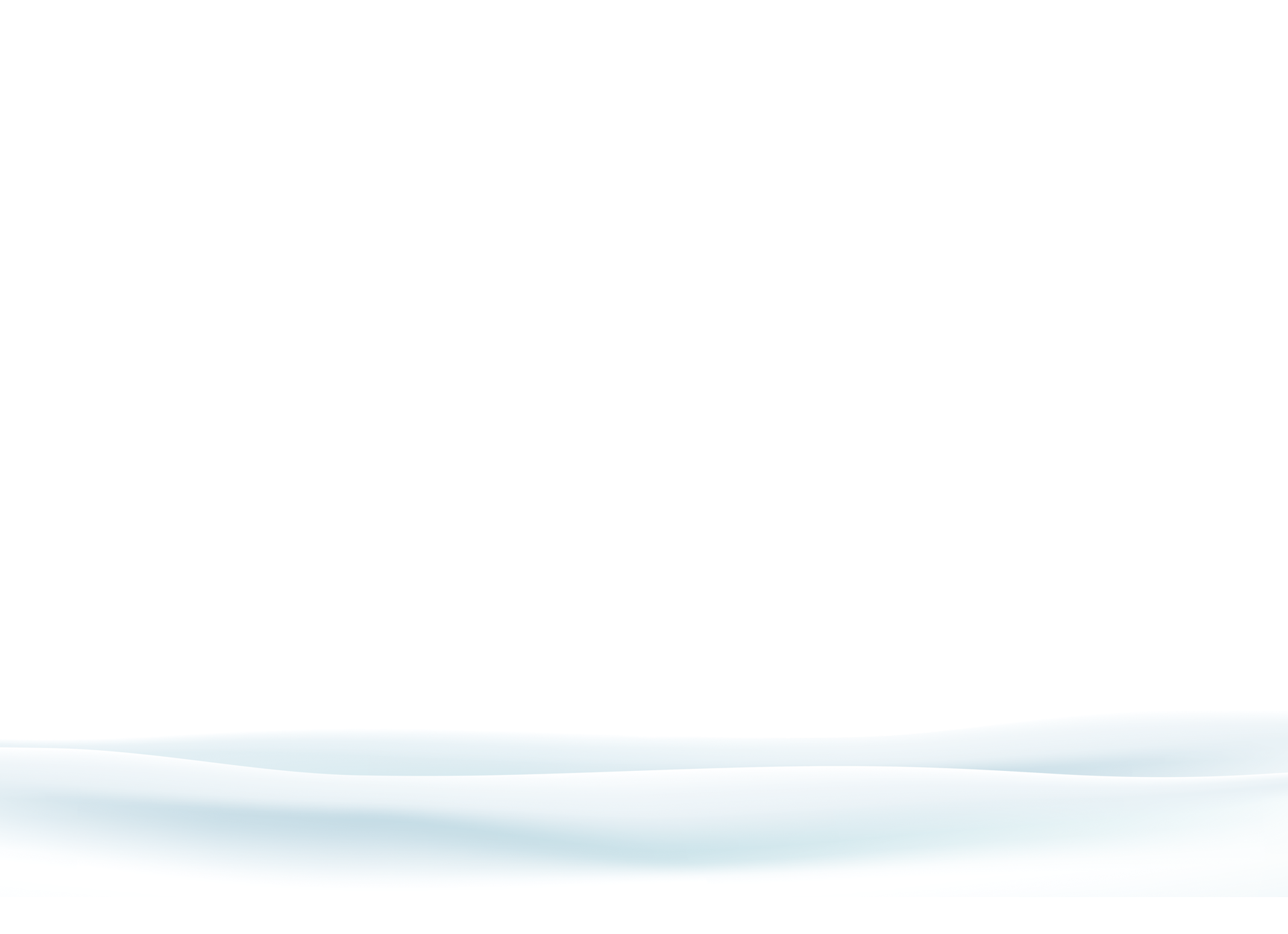 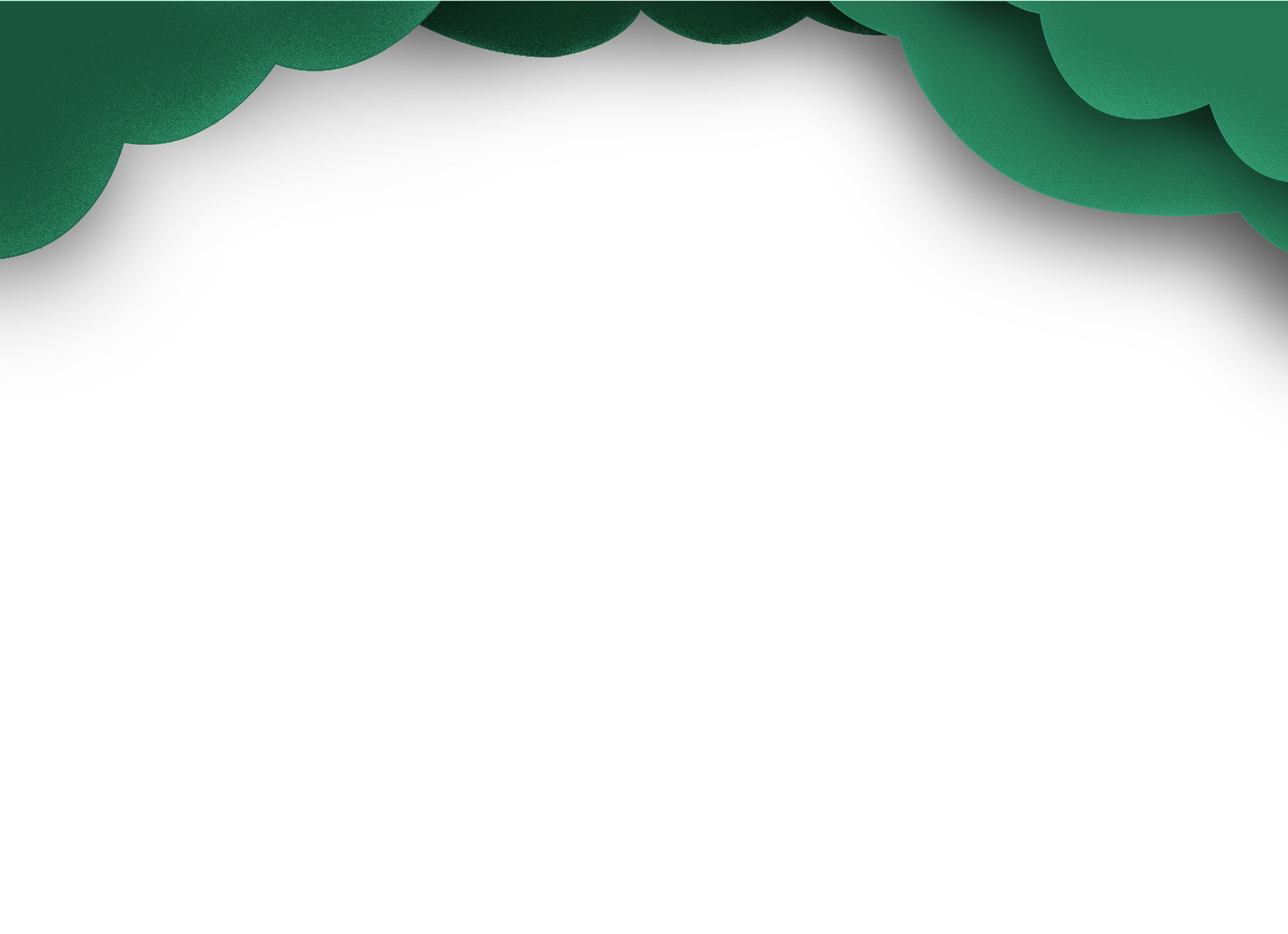 Nêu lại chức năng của thân, rễ và lá cây
Em đã làm gì để bảo vệ cây xanh?
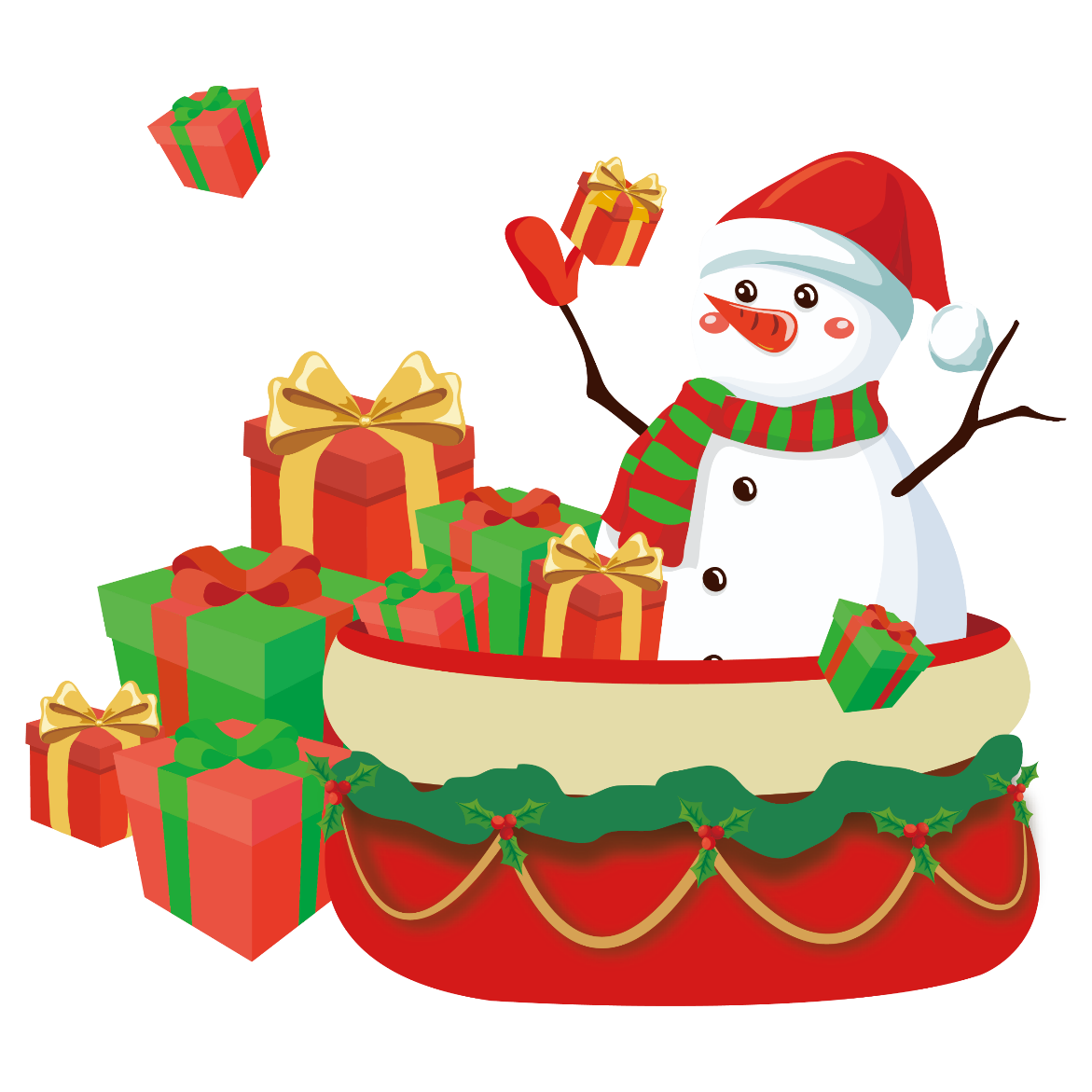 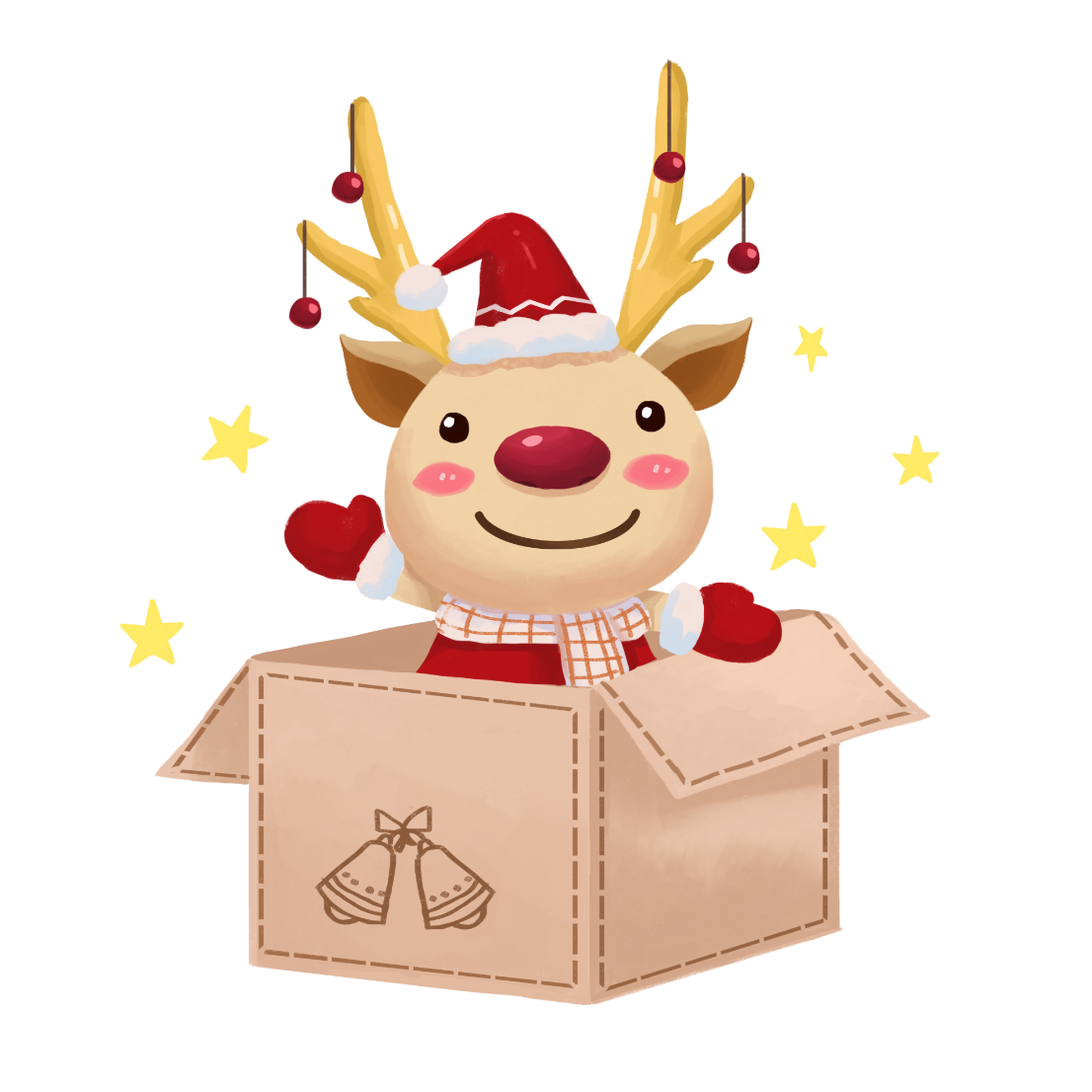 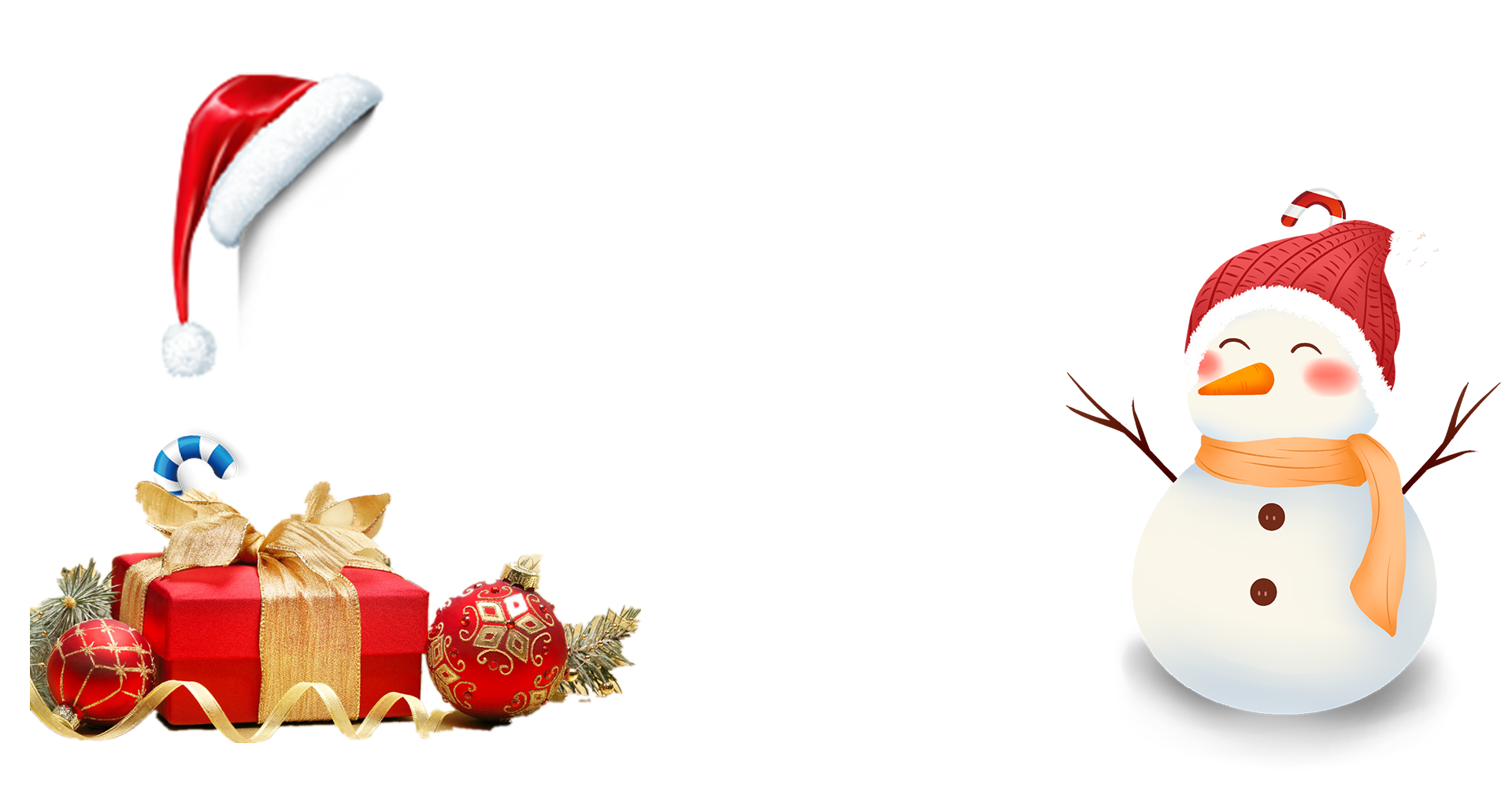 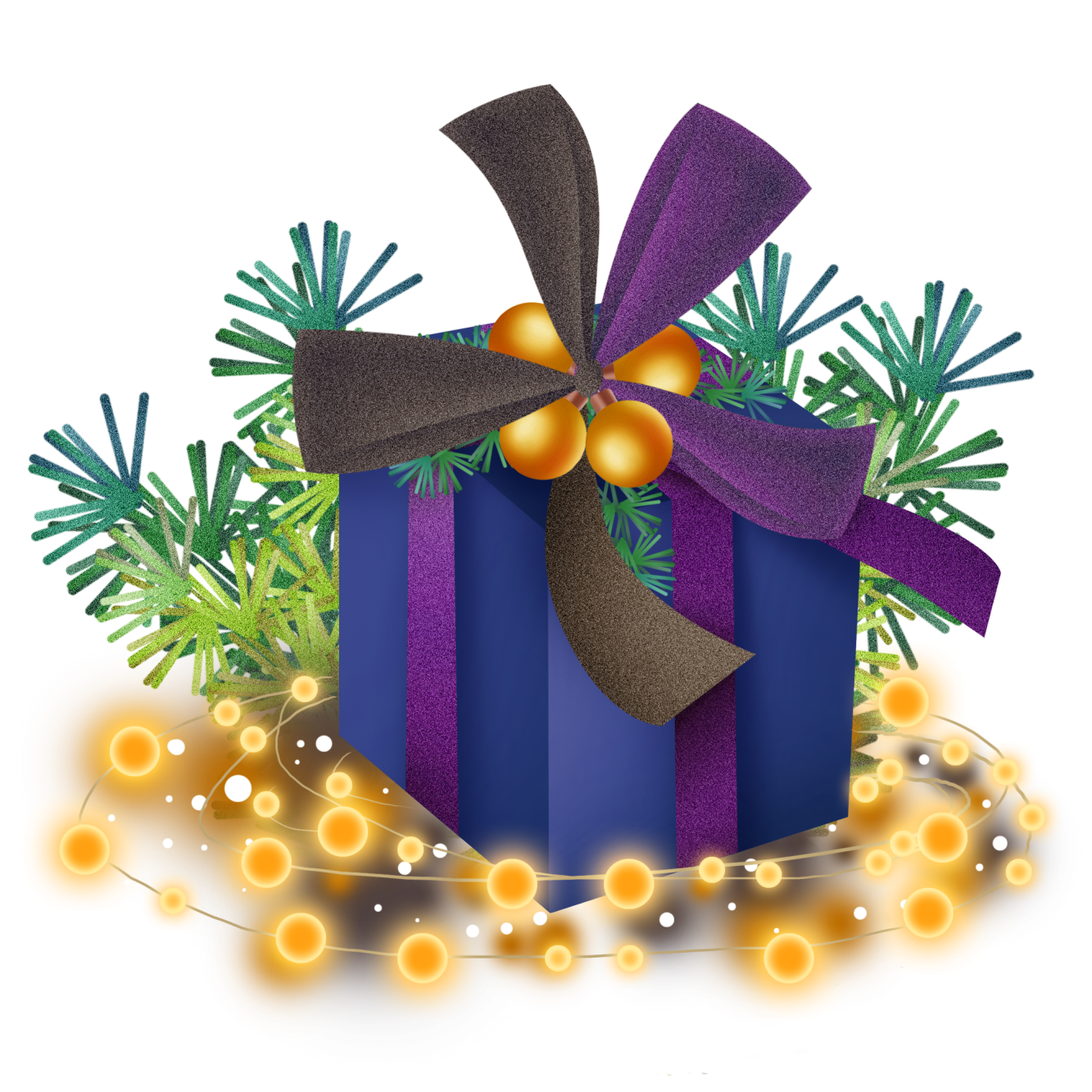 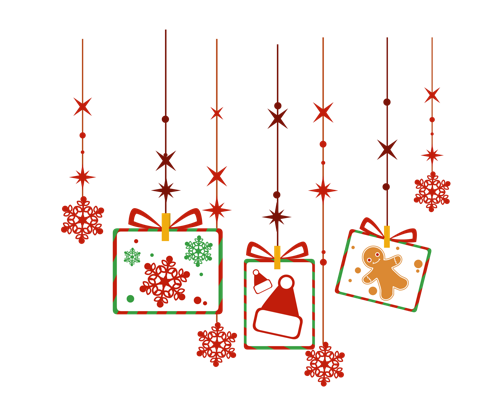 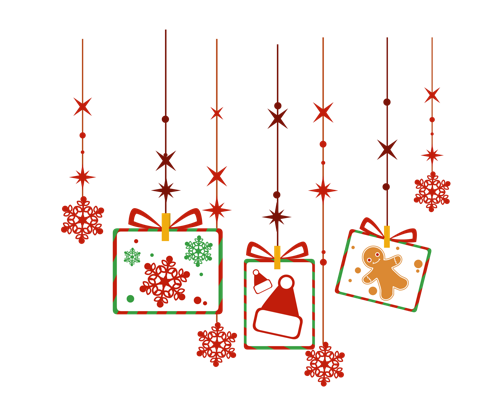 Yêu cầu cần đạt
- Trình bày được chức năng một số bộ phận của thực vật ( sử dụng sơ đồ, tranh ảnh)
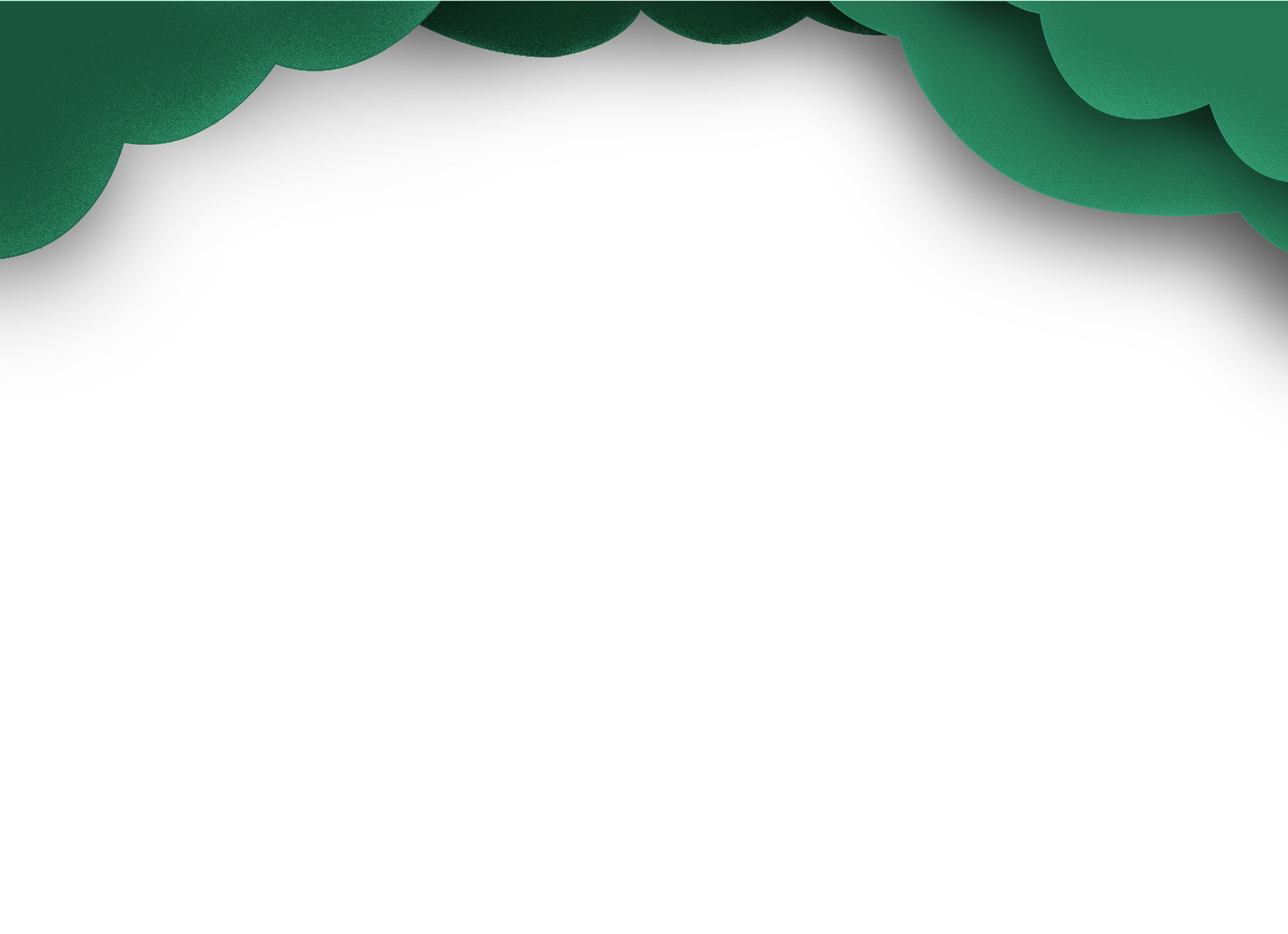 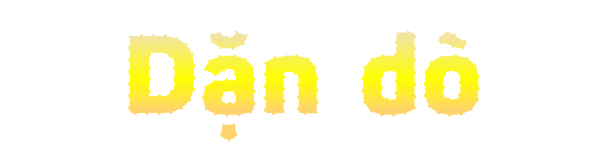 Ghi nhớ chức năng các bộ phận của thực vật.;
Chuẩn bị đồ dùng cho tiết học sau.
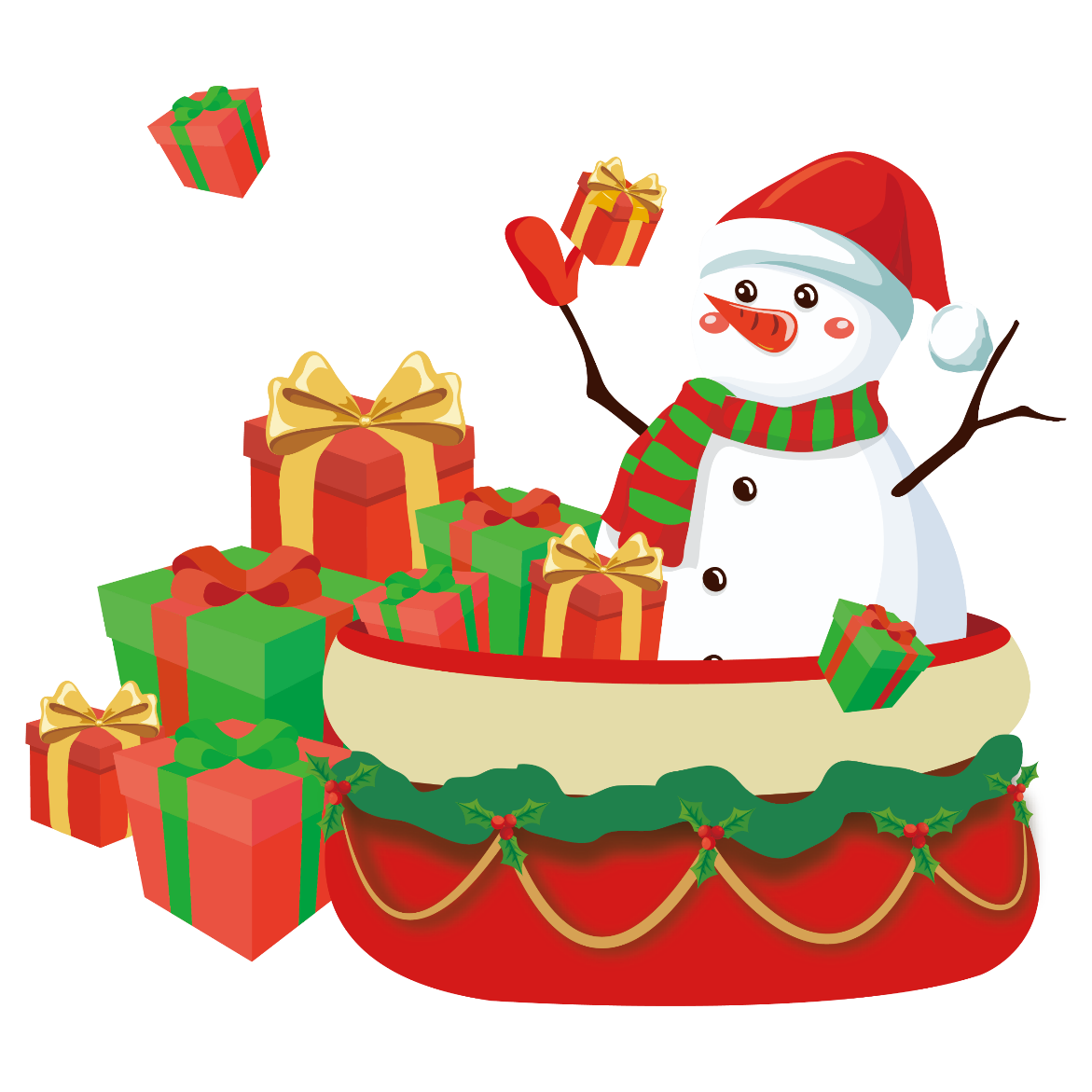 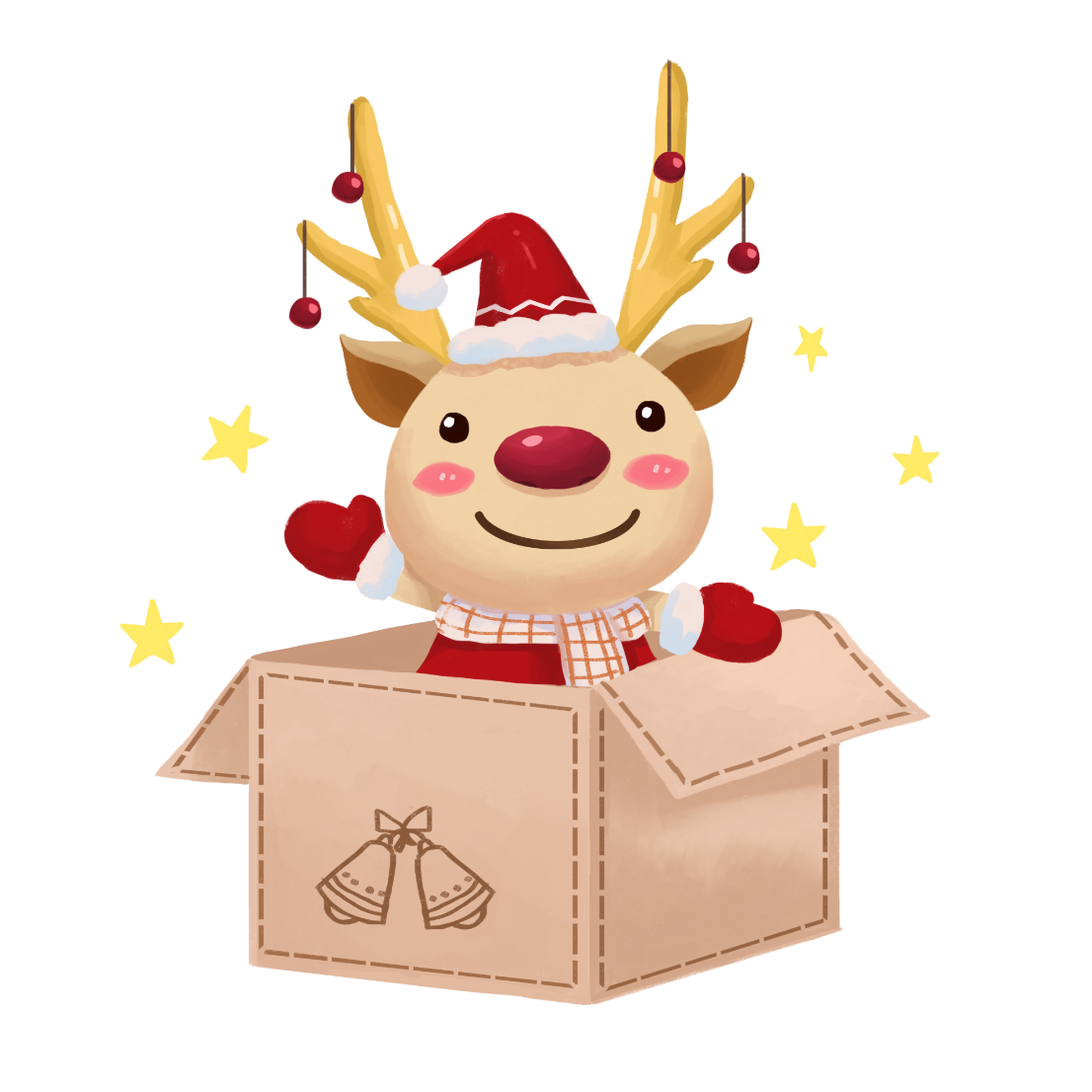 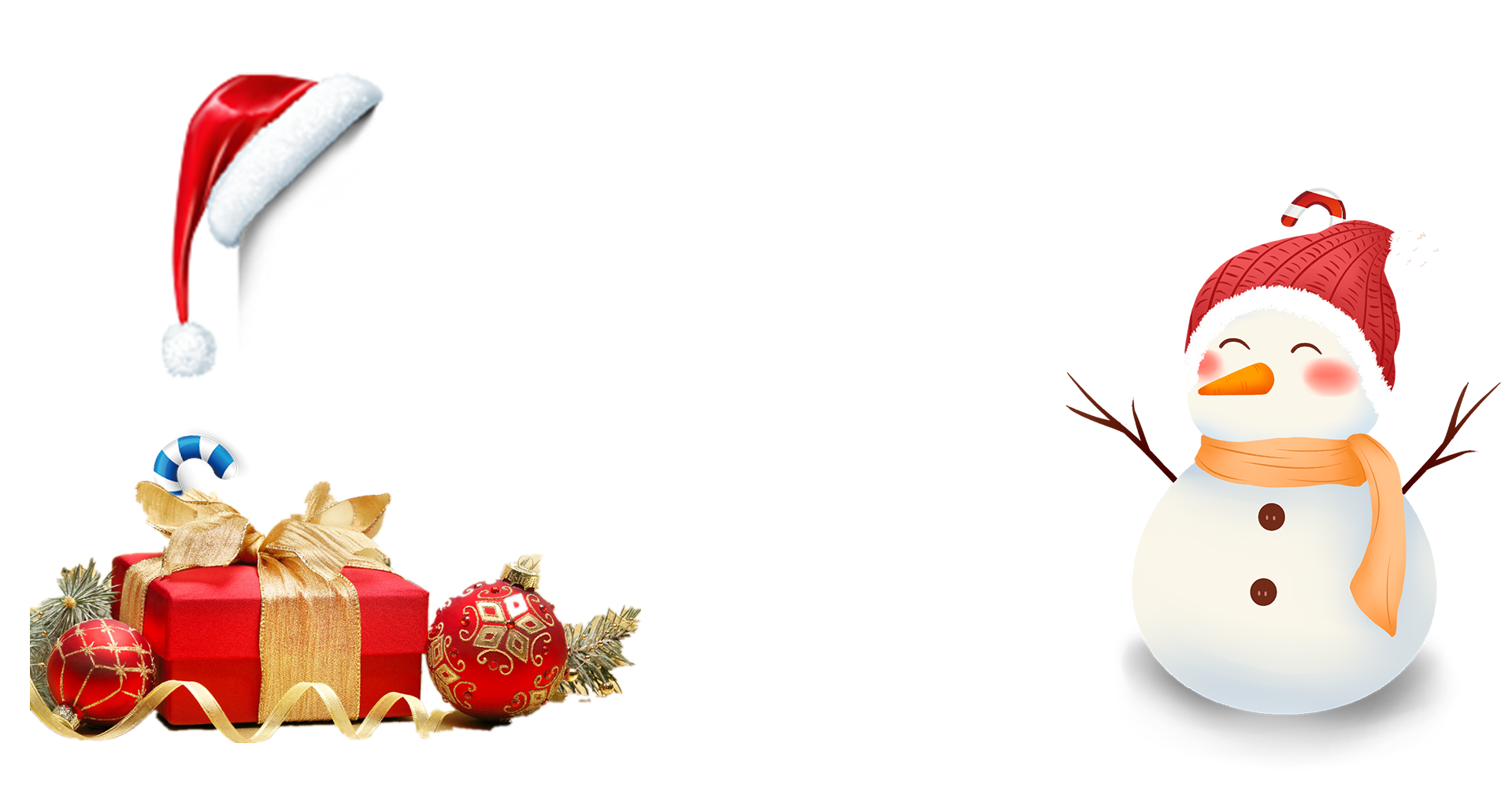 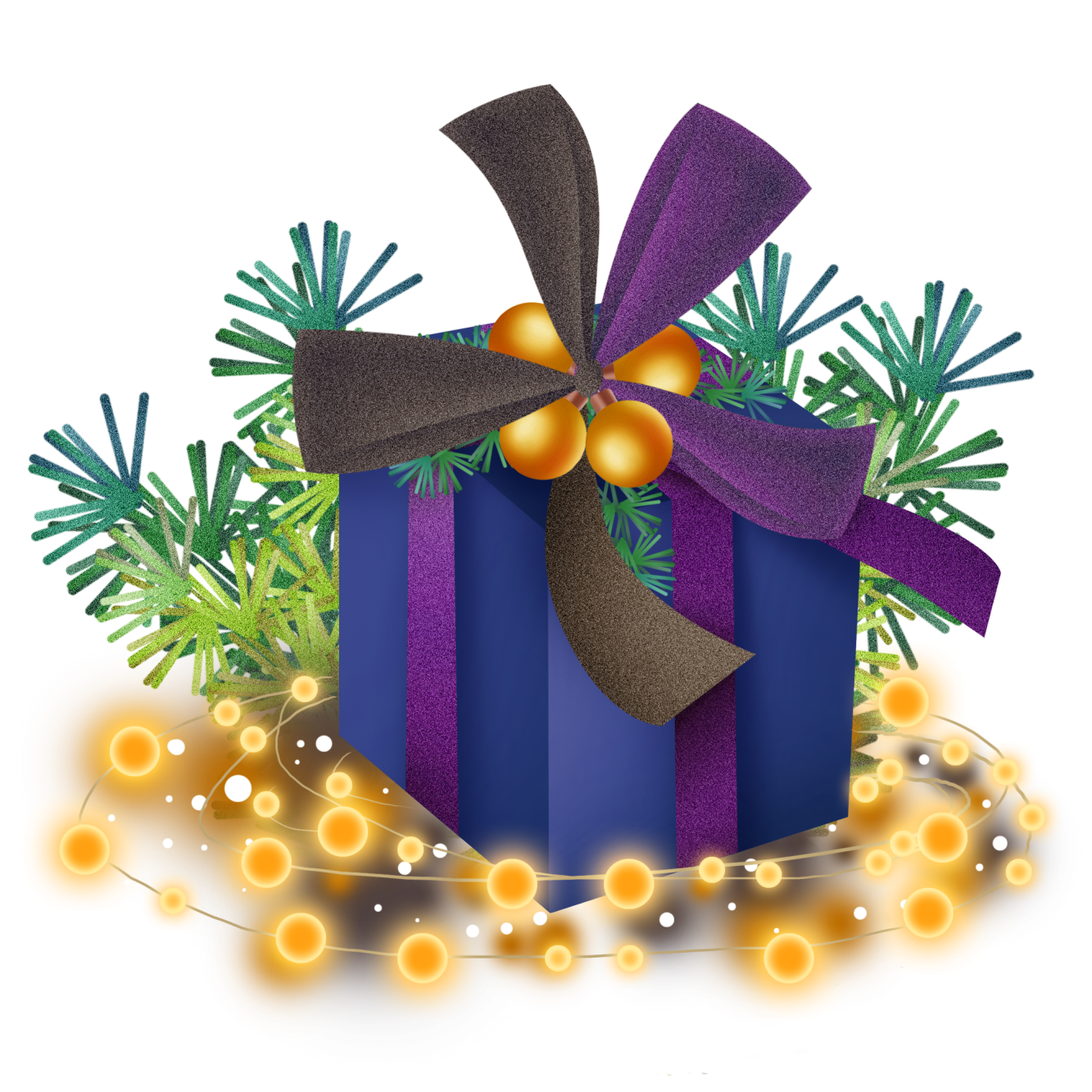